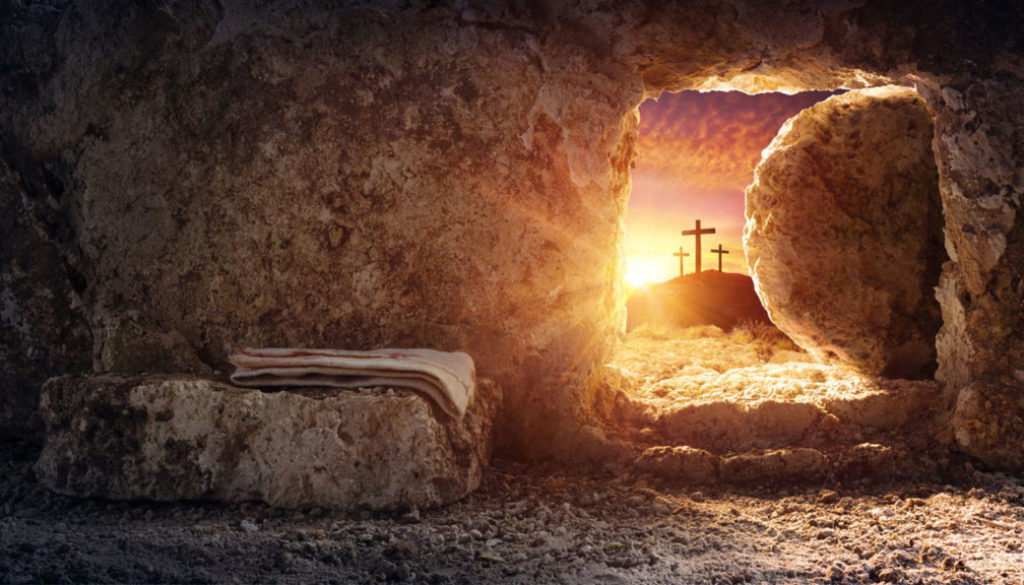 Did the Resurrection of Jesus Happen?
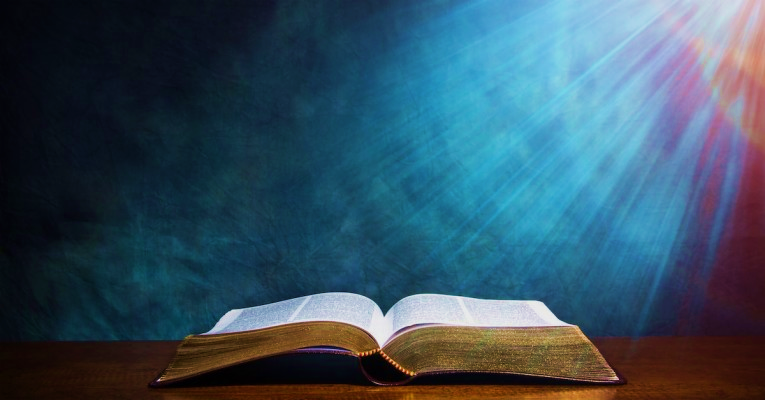 1 Corinthians 15:14-19: “if Christ has not been raised, then our preaching is in vain and your faith is in vain… if Christ has not been raised, your faith is futile and you are still in your sins. 18 Then those also who have fallen asleep in Christ have perished. 19 If in Christ we have hope in this life only, we are of all people most to be pitied.
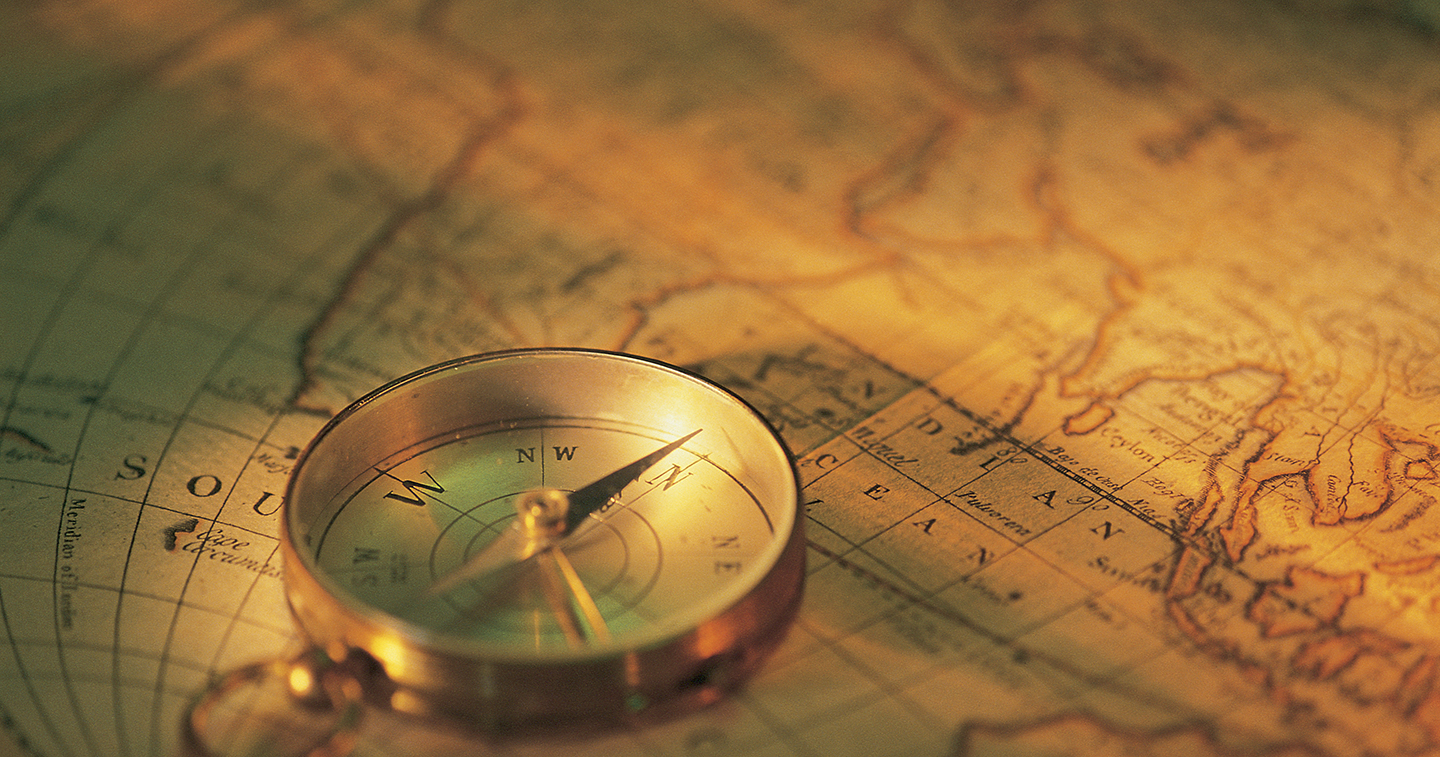 The Historical Argument for the Resurrection is our focus
The Bible makes the claim clear
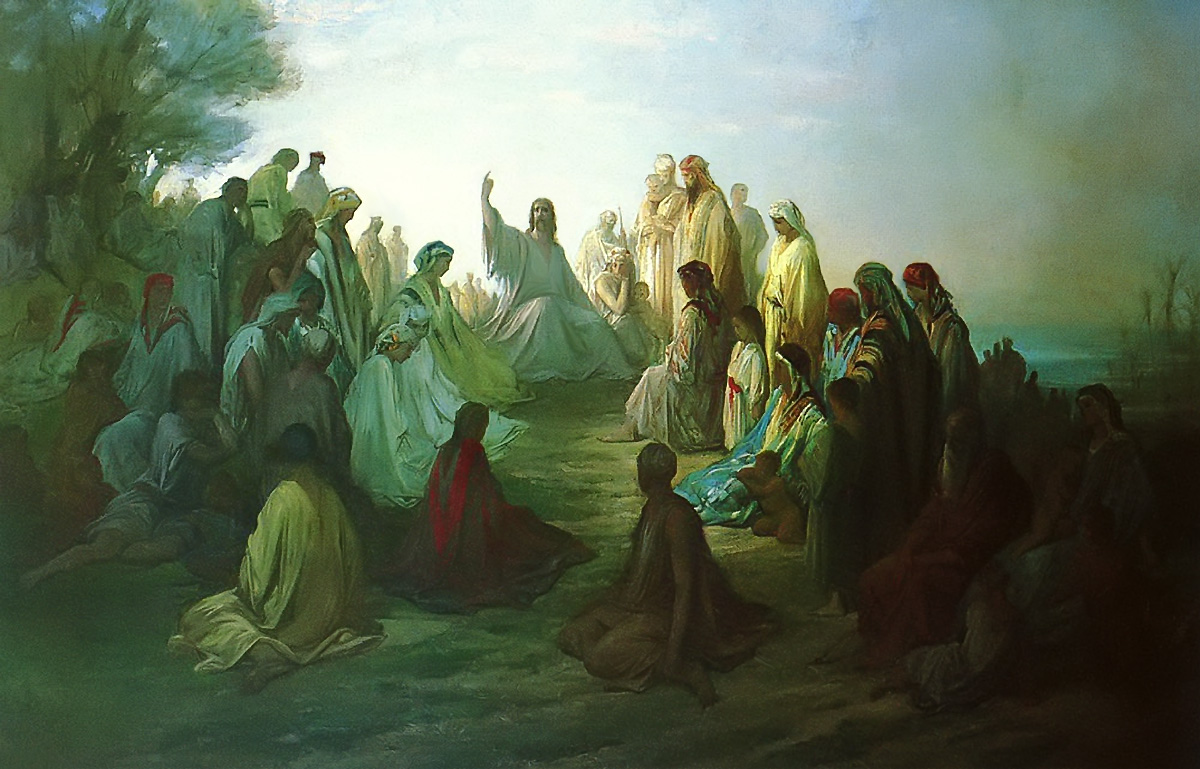 Jesus Himself said He would die and rise again in John 2:19
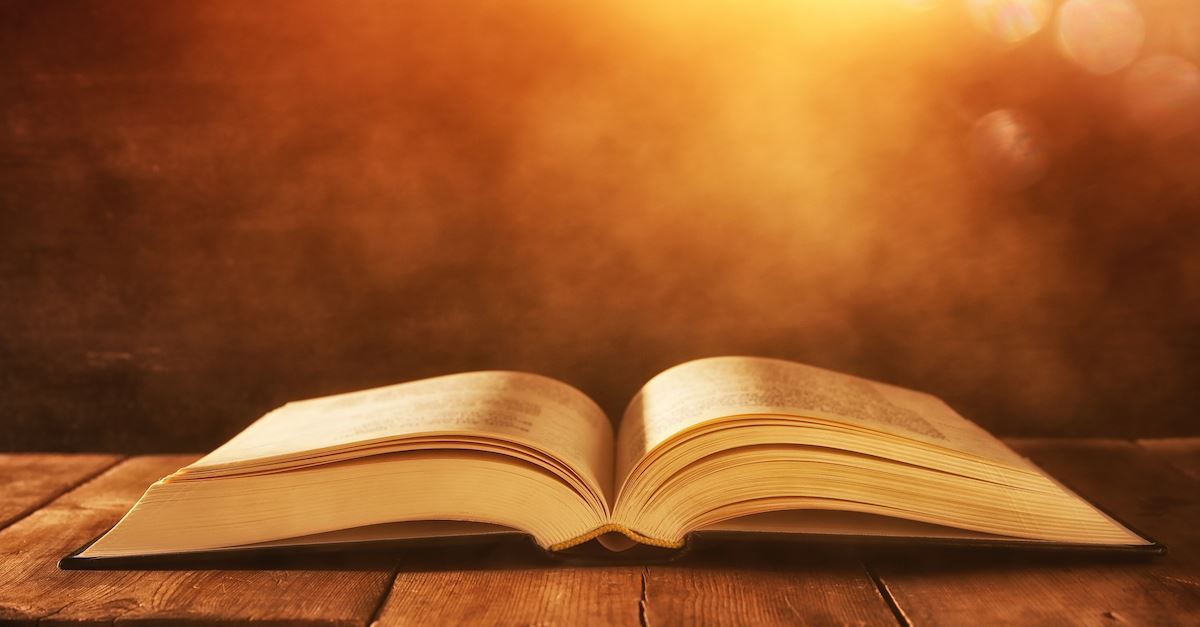 The claims of scripture are uniform, Christ died a rose again on the third day, just as He claimed He would
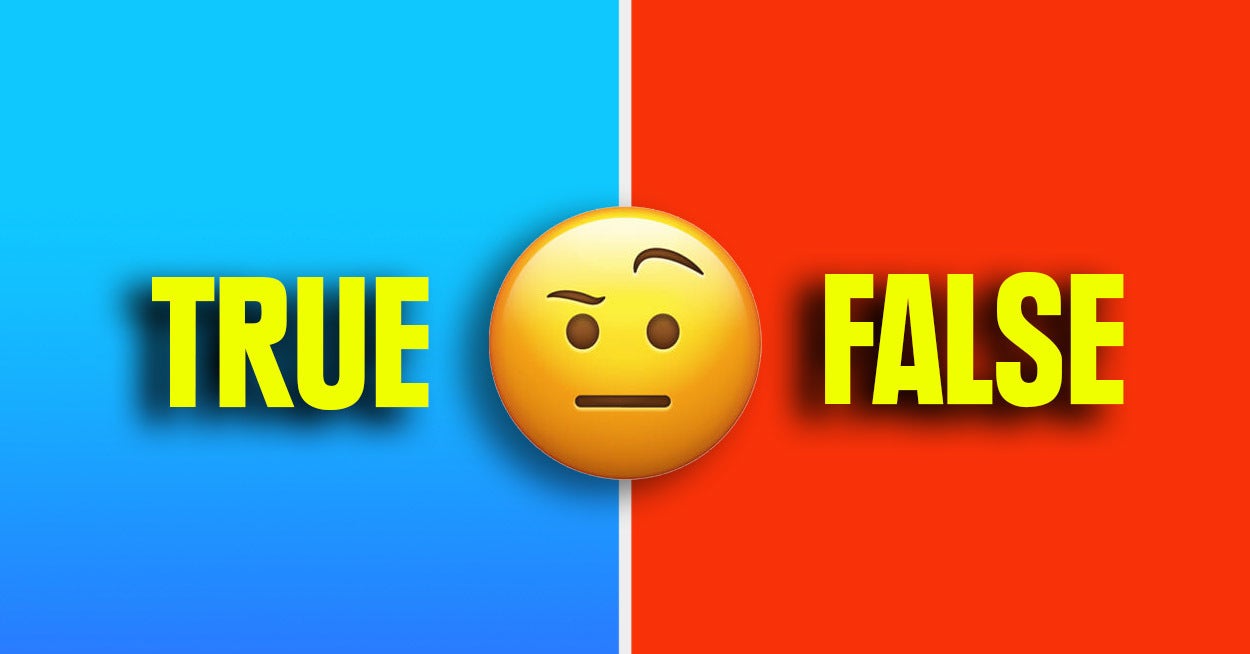 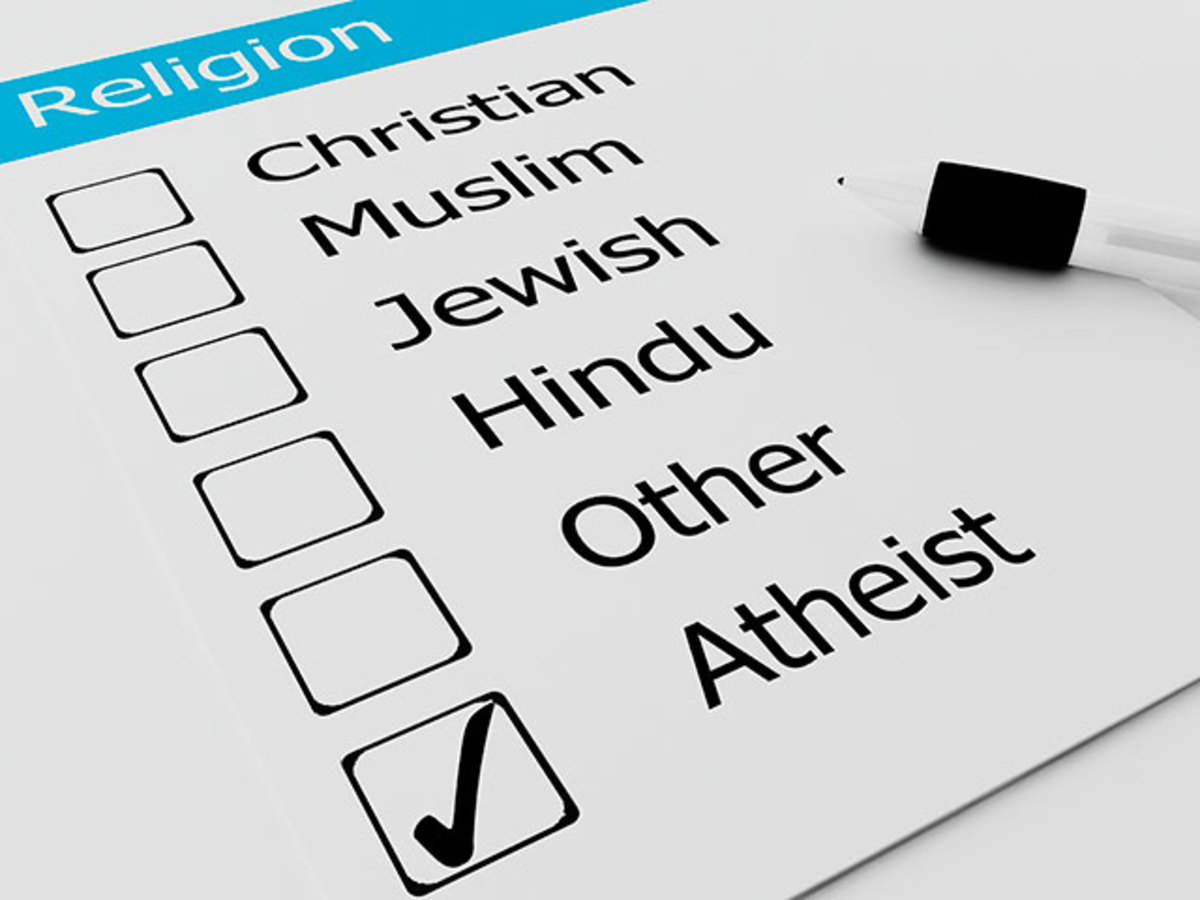 Why do atheists reject the evidence for Jesus and His resurrection?
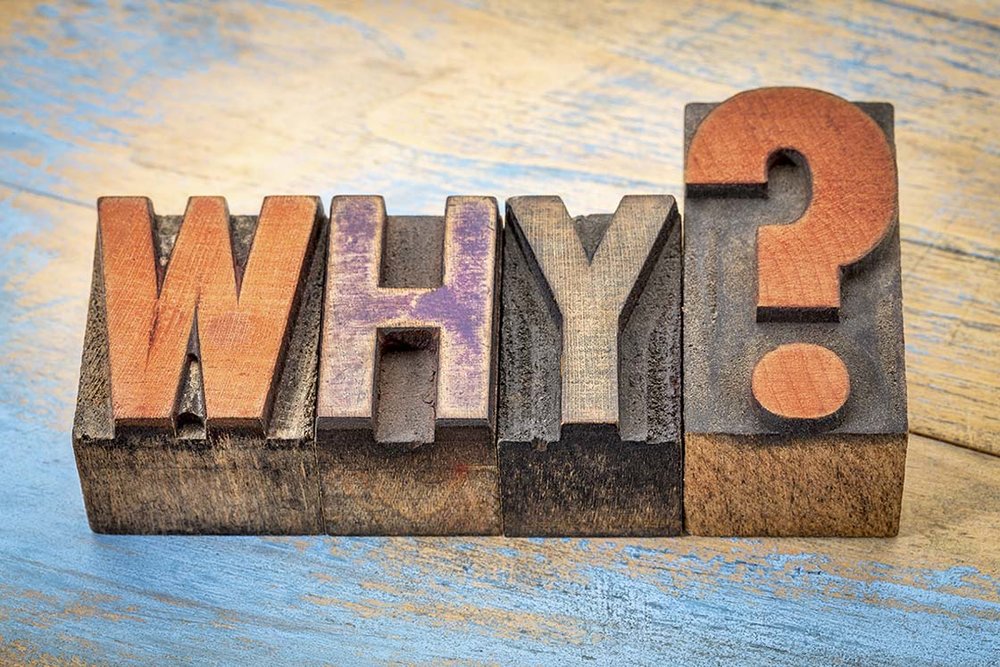 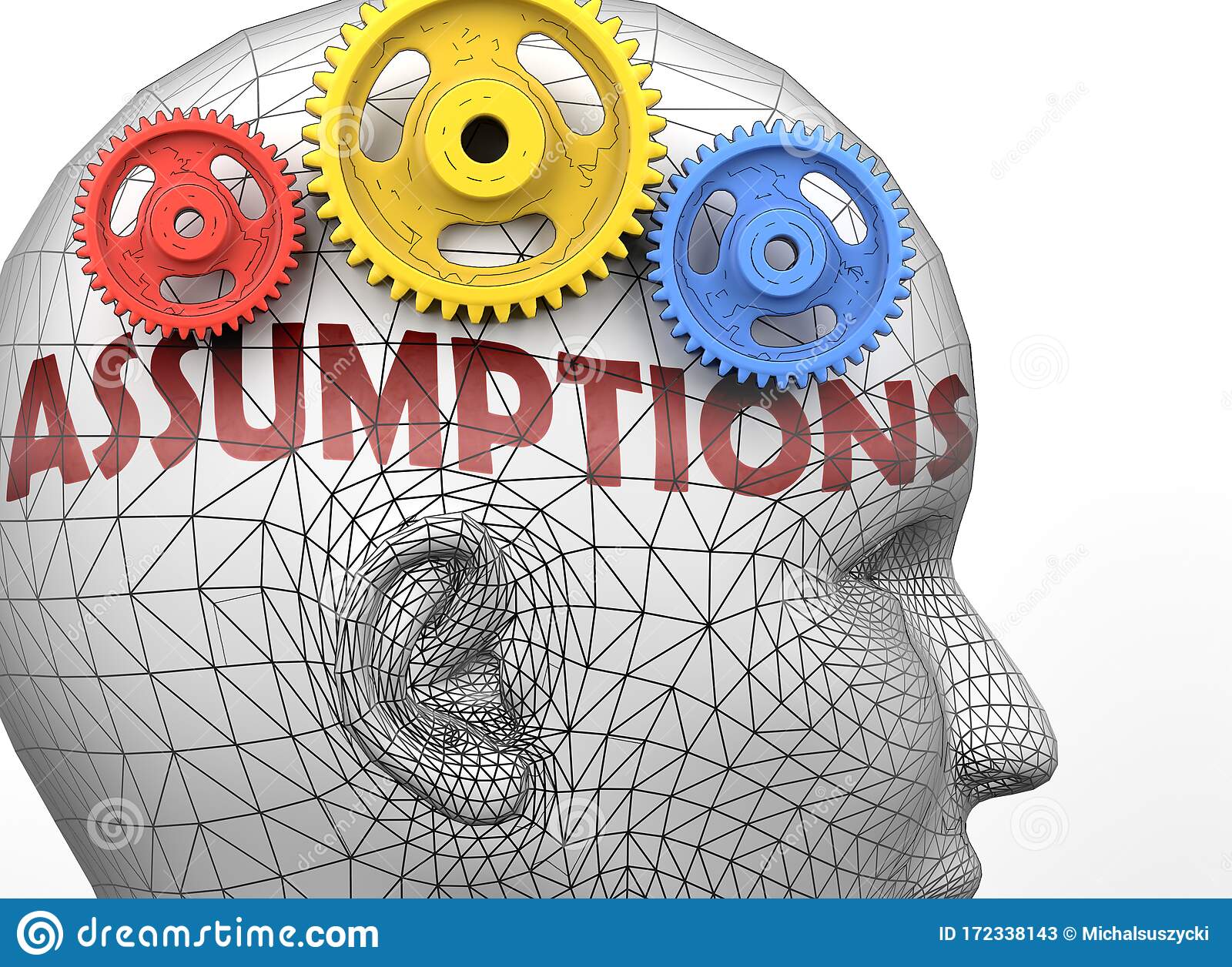 They assume God doesn’t exist from the start, so they reach that conclusion.
Yet that is the question at hand
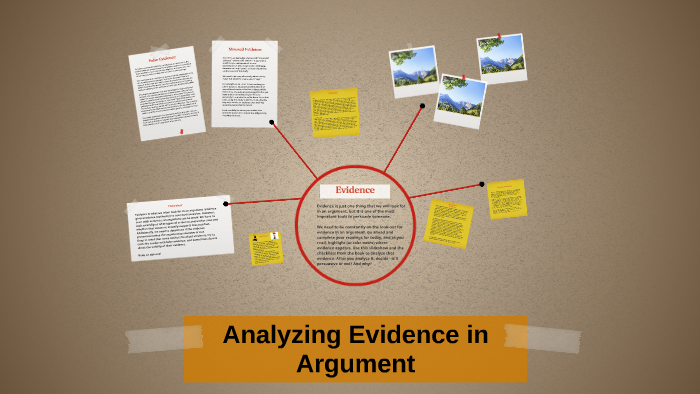 Historical Evidence
Not all evidence is equal historically speaking
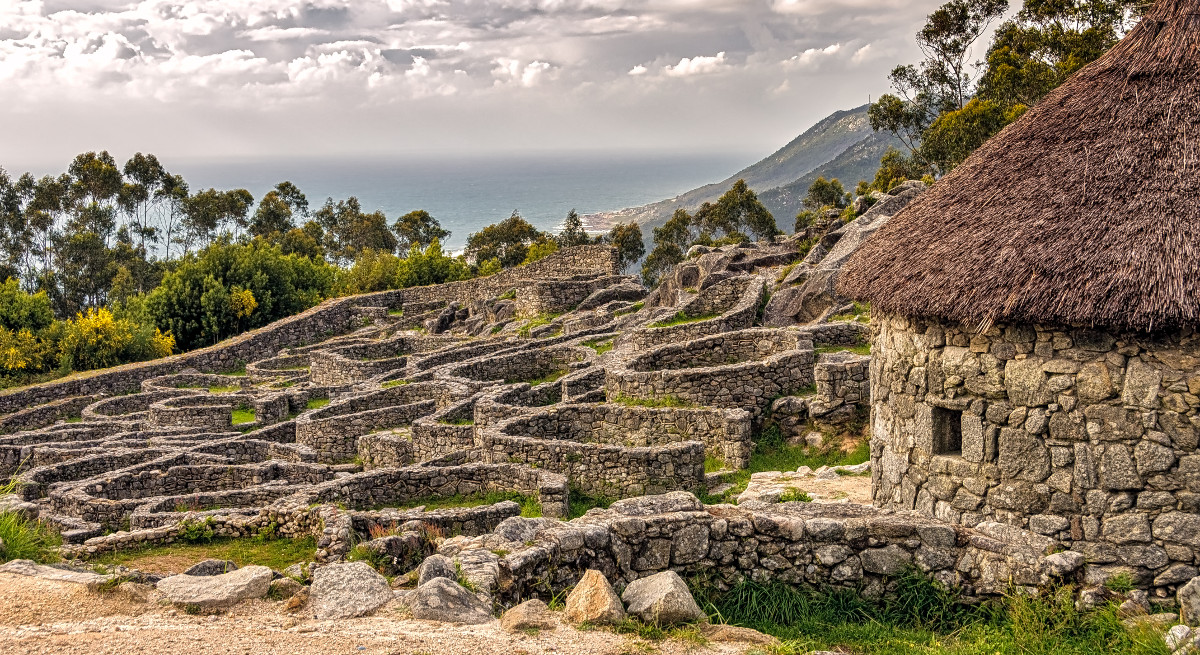 What Makes the Best Historical Evidence?
Eye-Witness Accounts Make the Strongest Form of Evidence by Far in History
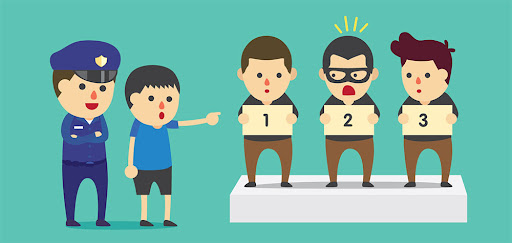 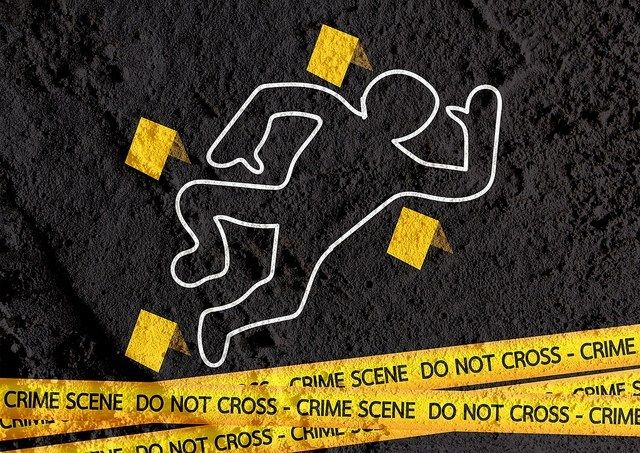 Before we cover the resurrection, here are some details to know
Keep the following things  in mind with eye-witness testimony
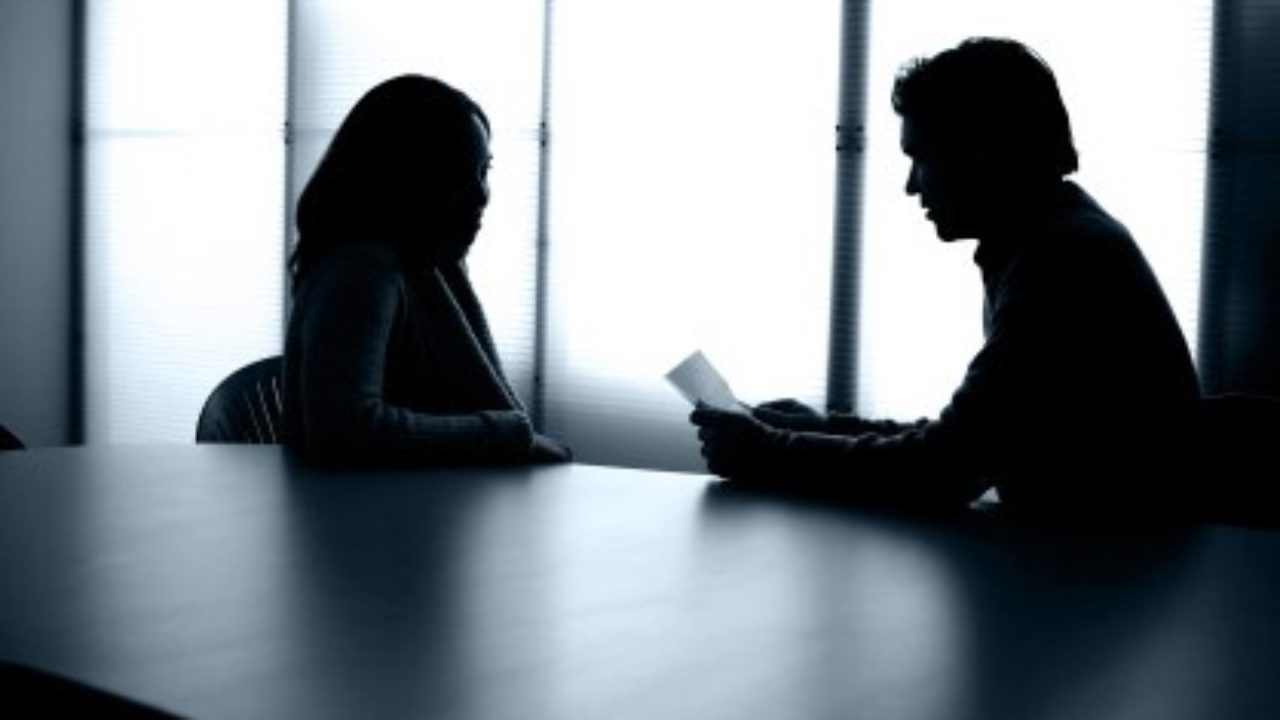 1. Identical Stories are Suspect in investigations
They make it appear forged
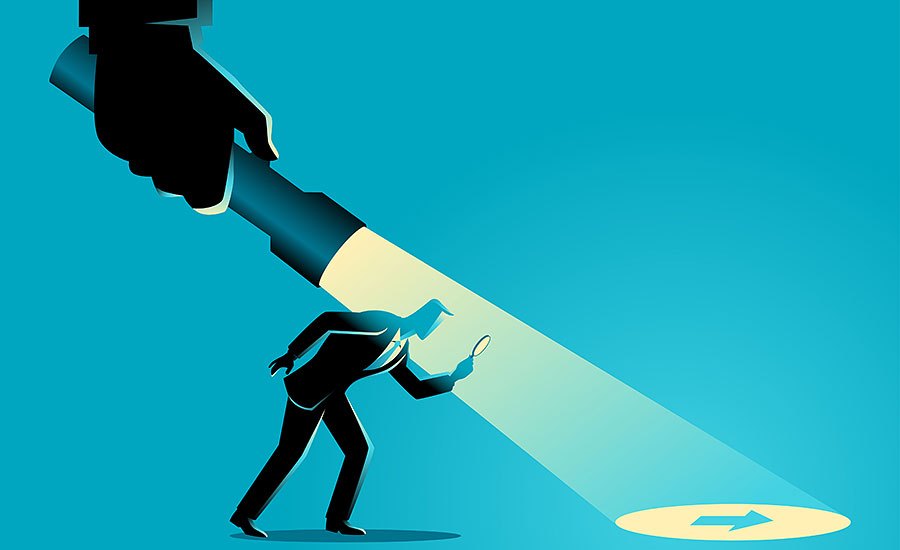 2. The same story with different details is a good sign
Authentic and not forged
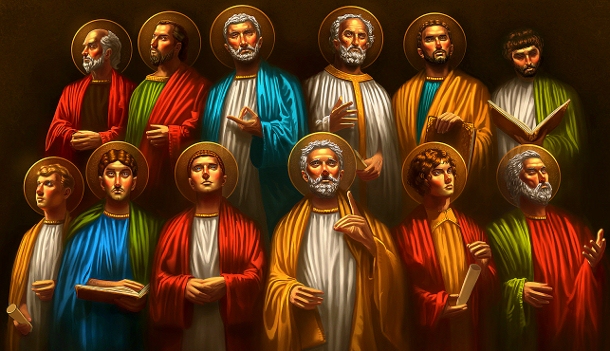 3. Multiple witnesses, from different angles, is a good sign.
Friends, Neutral, or enemies
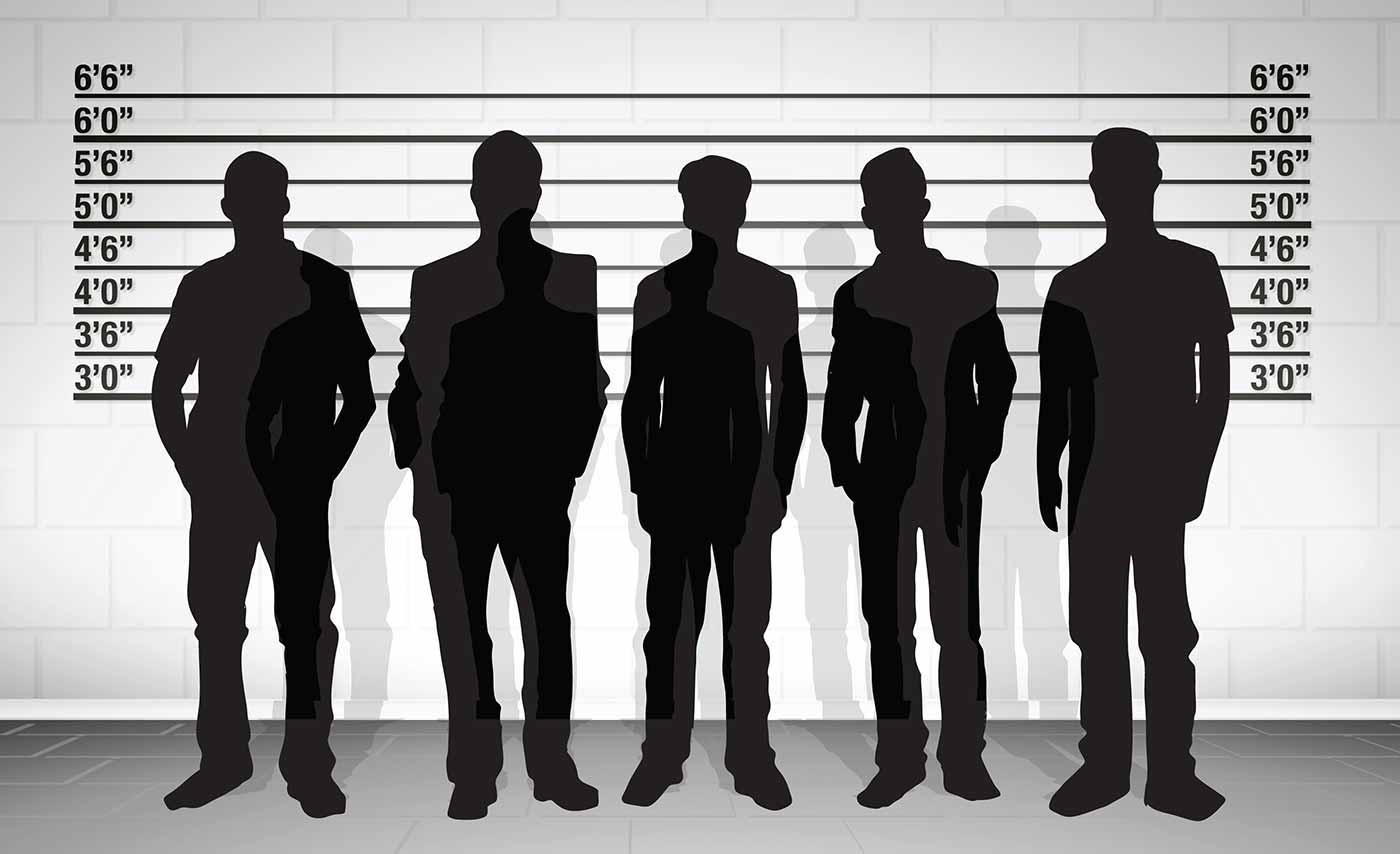 Strength
Friendly (I) 
 Neutral (II)
 Enemy (III)
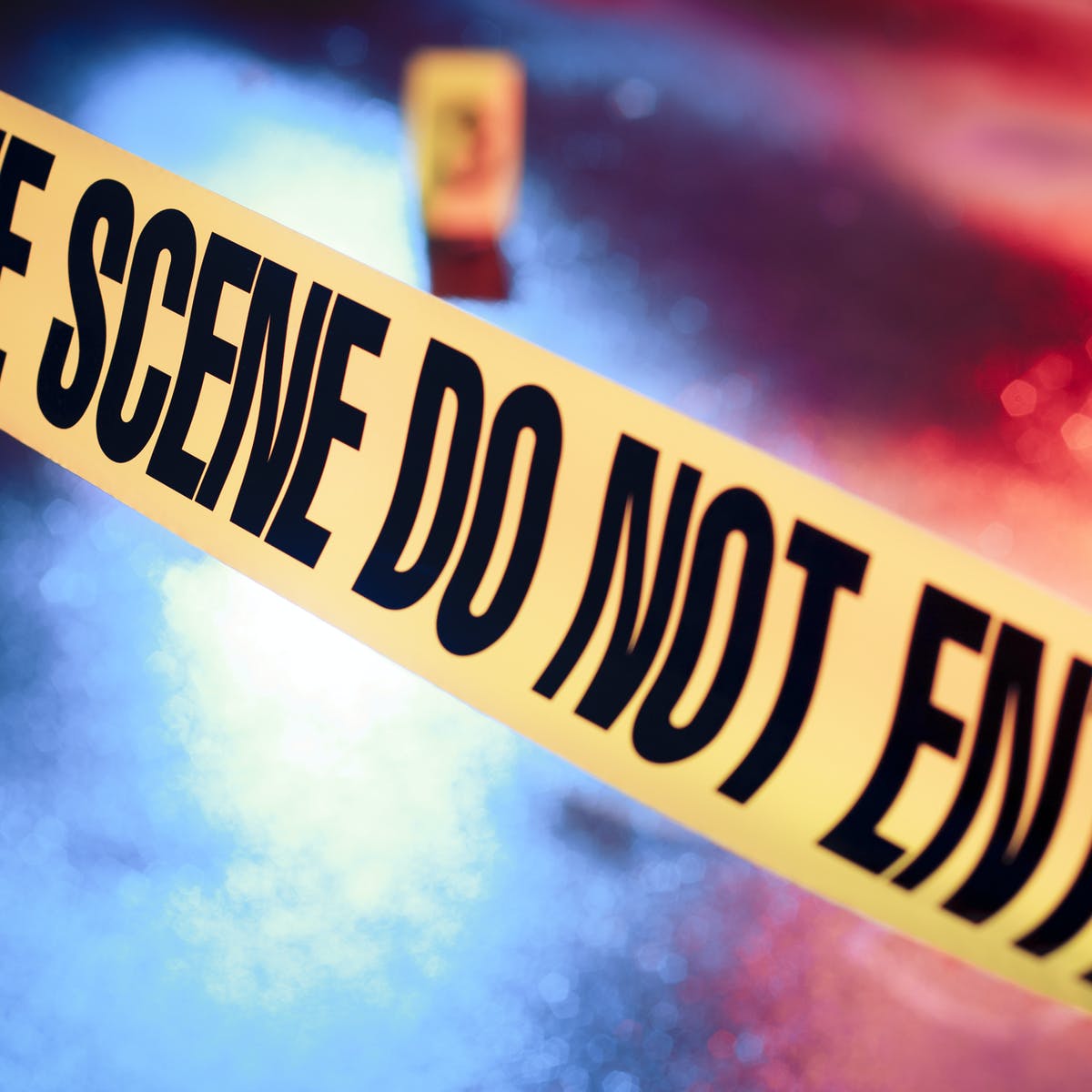 4. One witness is good, multiple eyewitness's is far better!
Few More Details…
5. Firsthand Eyewitness is Stronger than Secondhand
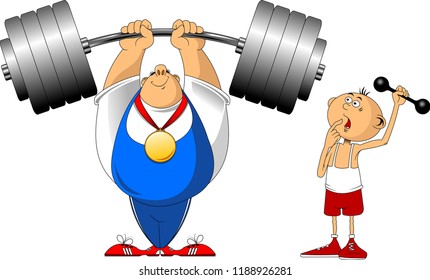 Much of history is still secondhand
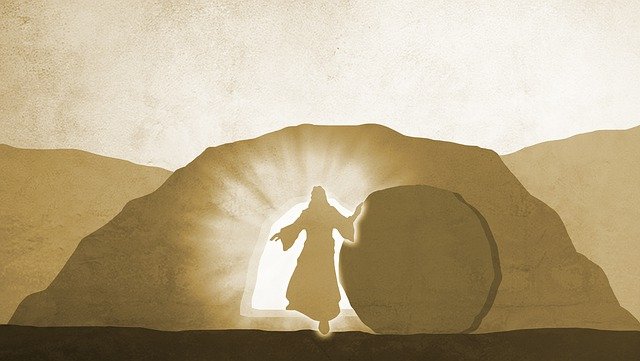 What then is the Evidence for the Resurrection?
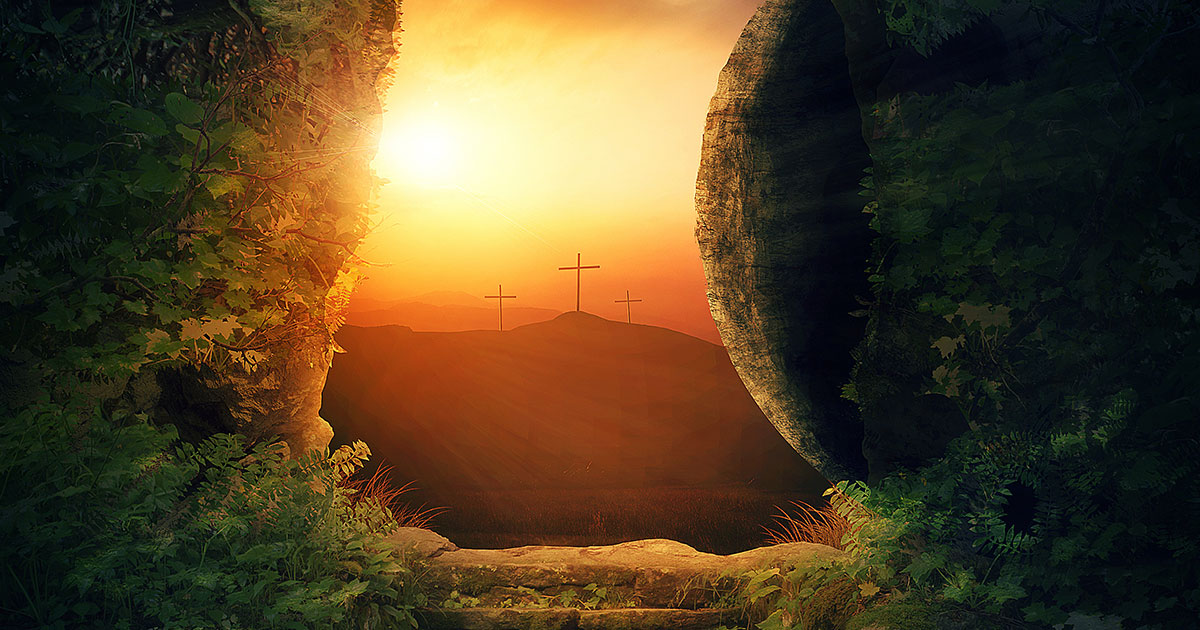 Minimal Facts Approach is the first angle that uses extra Biblical sources
Five facts are emphasized
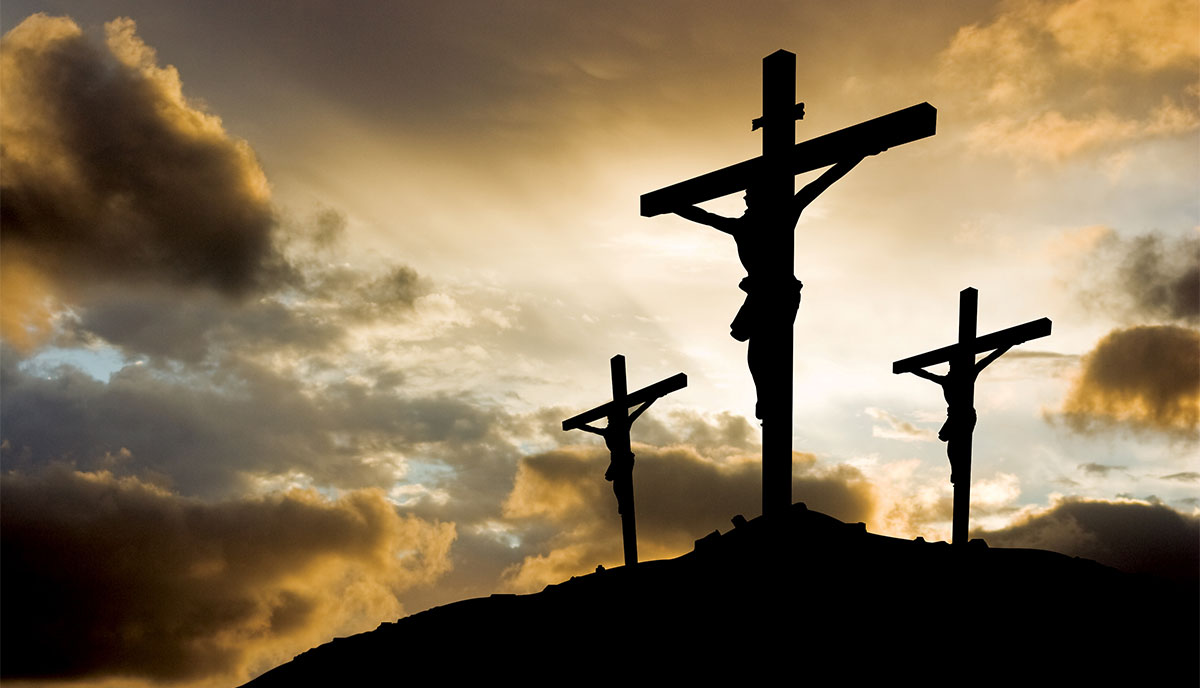 1. Jesus died by crucifixion at the hands of the Romans
No ancient history for 500 years refutes it
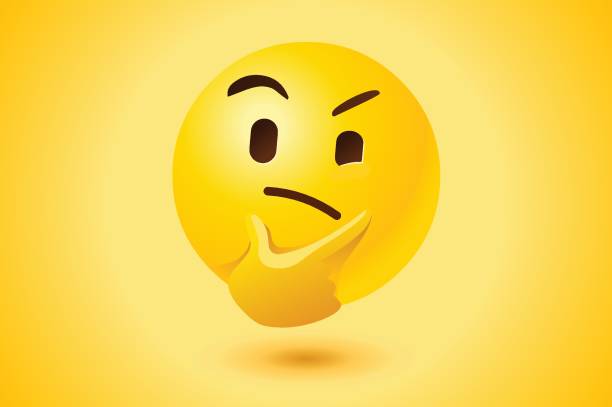 Who are the historians that confirm this historical fact?
Biblical and Non-Biblical
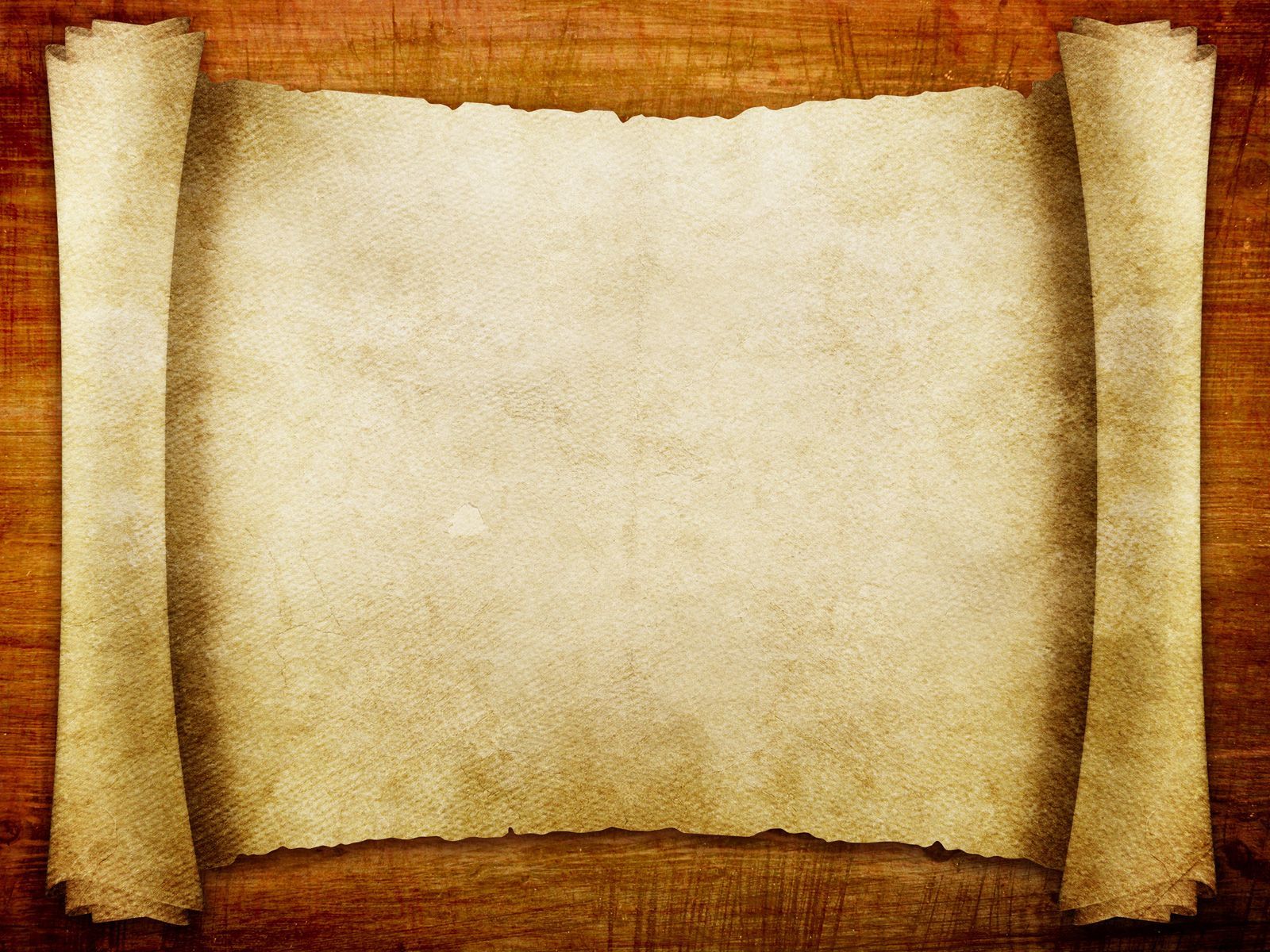 Biblical Authors
Matthew
Mark (Peter)
Luke (Paul)
John
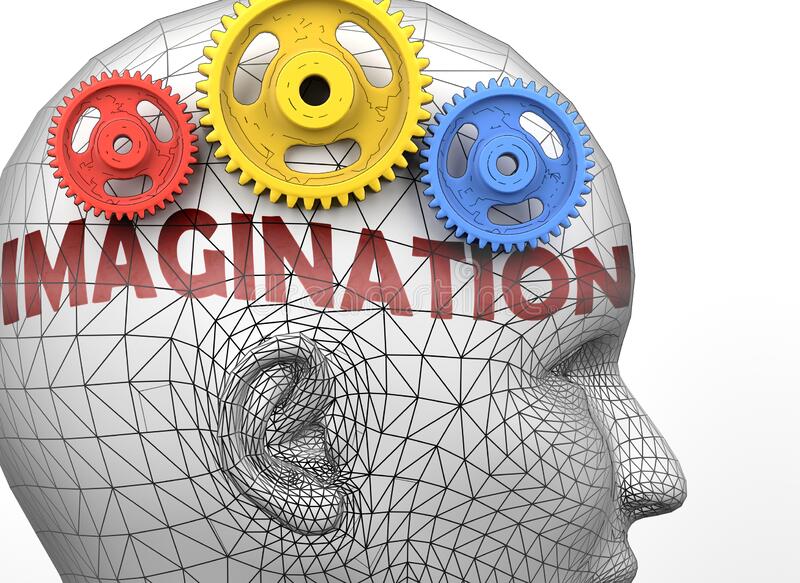 Could they be making up the crucifixion story?
Why invent a story with a culturally shameful death for the hero?
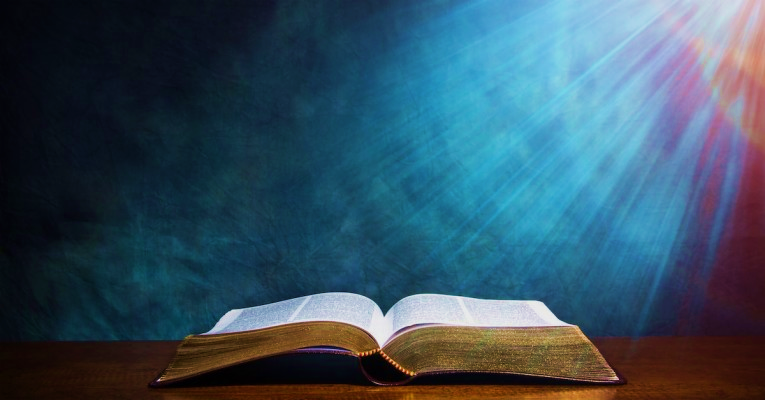 1 Corinthians 15:3-5: “For I delivered to you first of all that which I also received: that Christ died for our sins according to the Scriptures, and that He was buried, and that He rose again the third day according to the Scriptures”
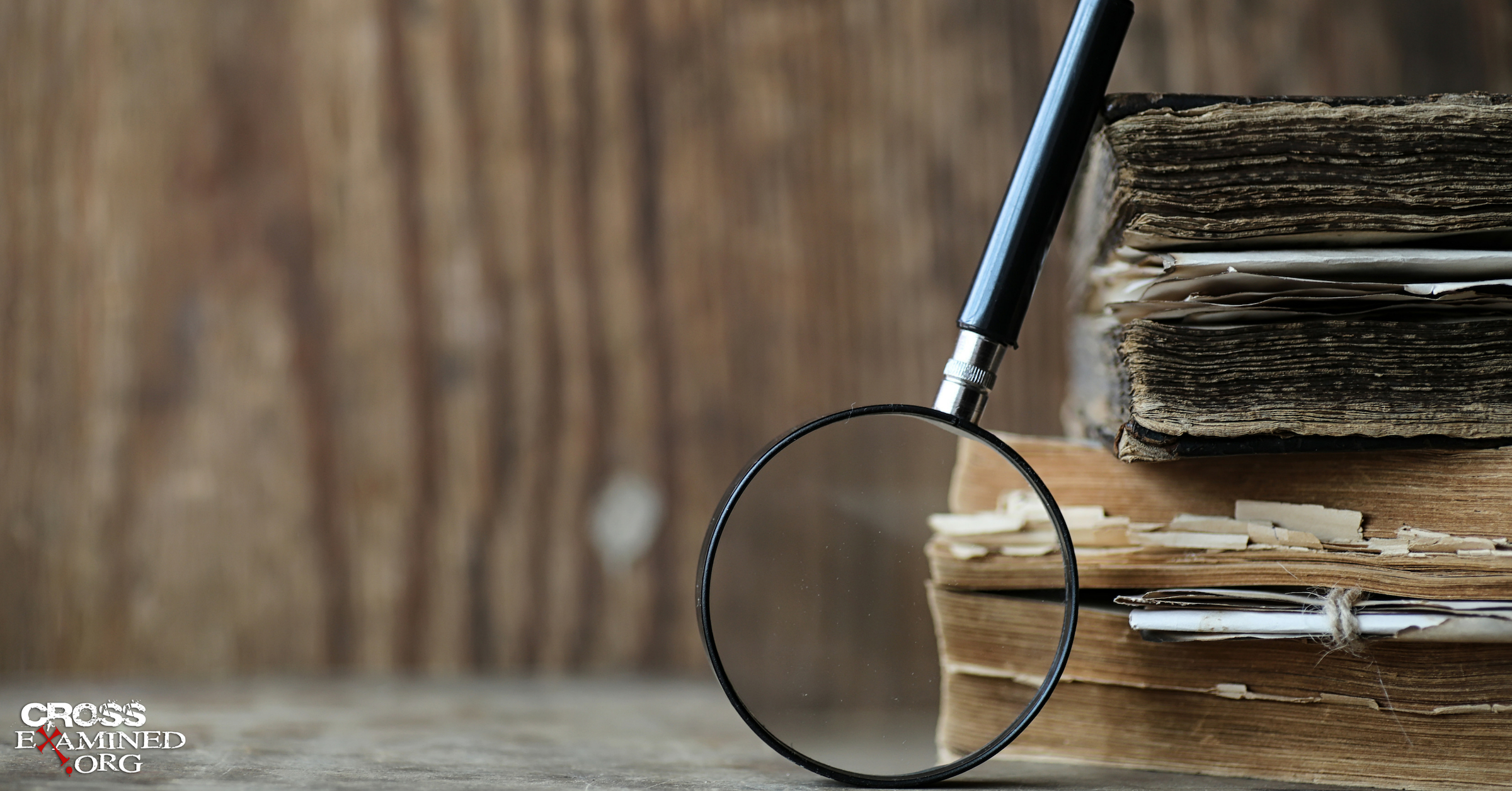 Moving on to the Extra-Biblical Sources and their confirmation
Who are the extra Biblical Sources and What do They Say?
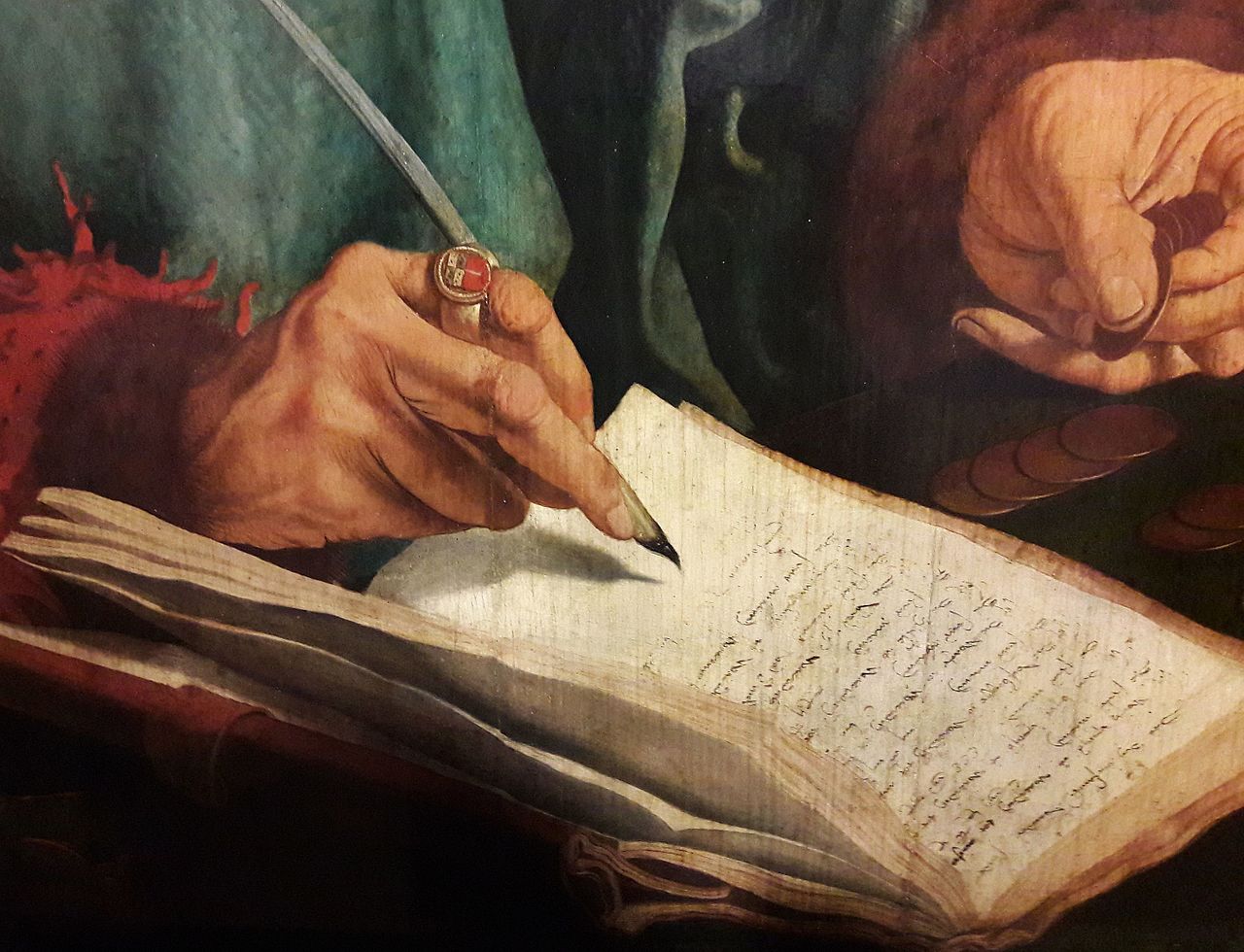 Authors Names
Josephus
 Tacitus
 Lucian
 Mara Bar-Serapion 
 The Talmud
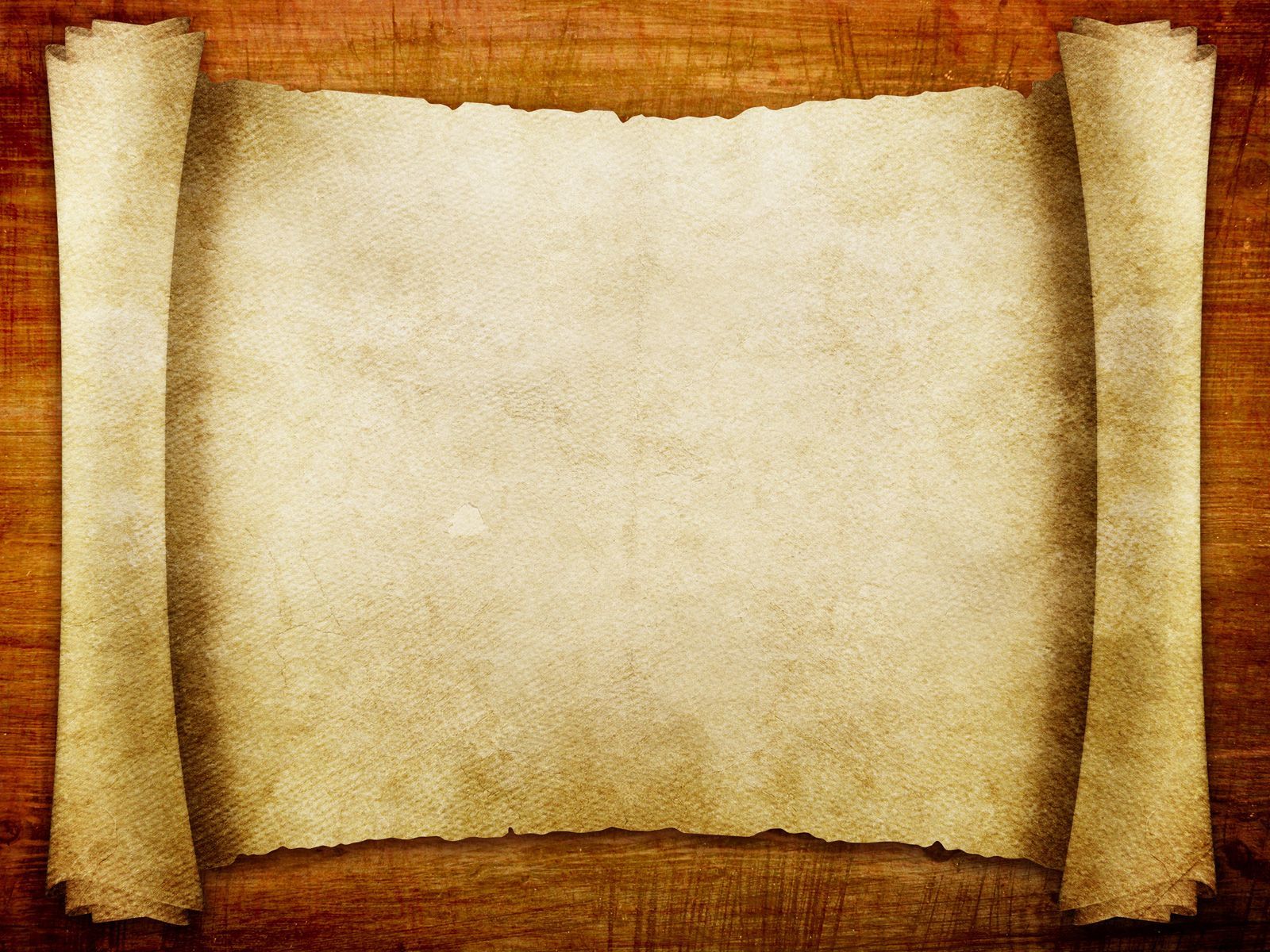 Flavius Josephus (AD 37?-101?) Jewish Historian: “For he . . . wrought surprising feats. . . . He was the Christ. When Pilate . . .condemned him to be crucified, those who had . . . come to love him did not give up their affection for him.”
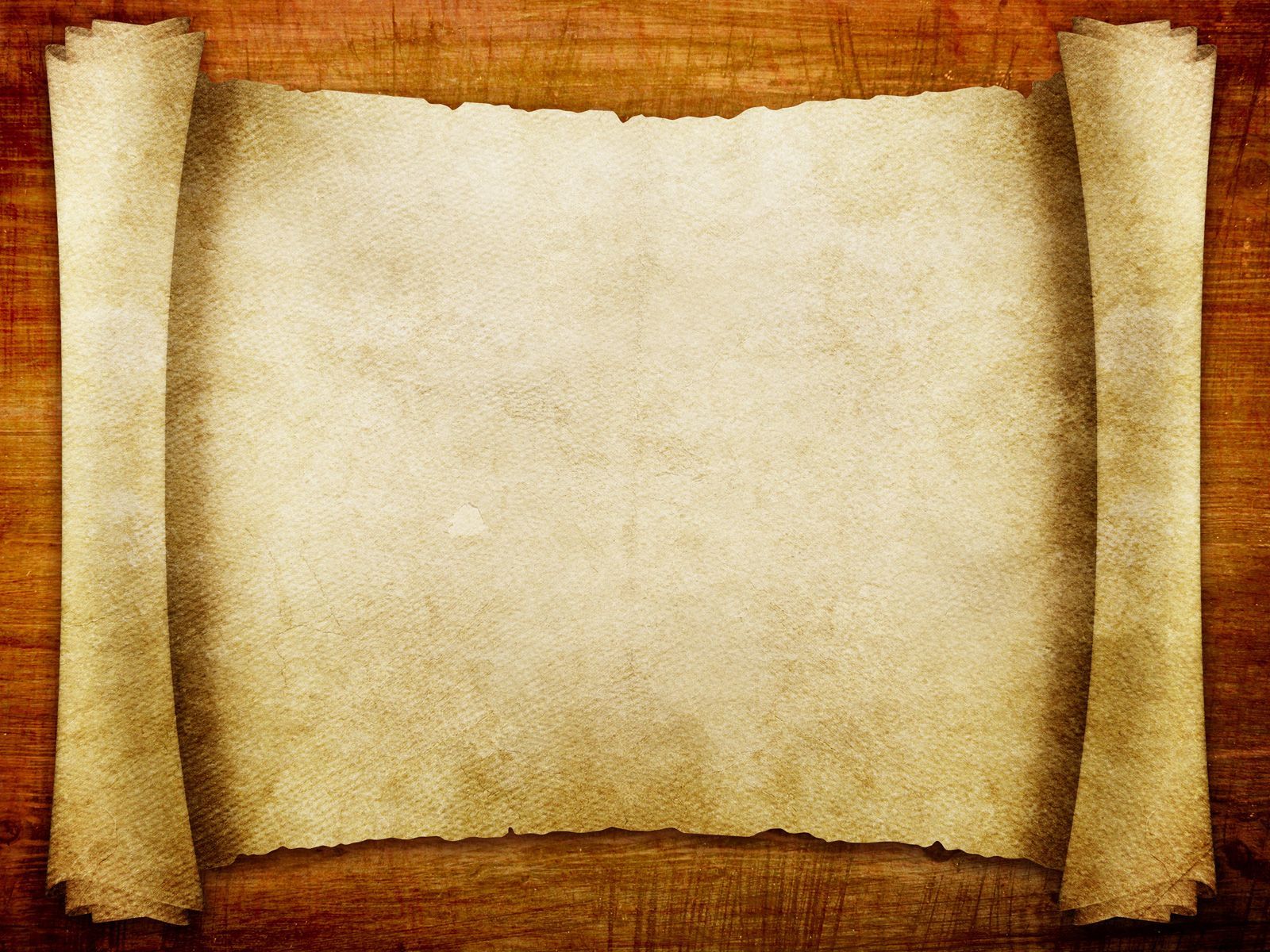 Lucian (circa 120-after 180) Greek writer & historian
"The Christians, you know, worship a man to this day the distinguished personage who introduced their novel rites, and was crucified on that account
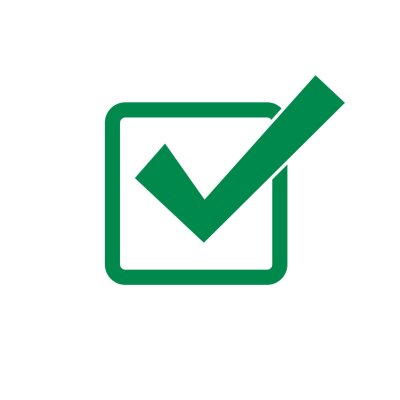 1. Jesus died by crucifixion at the hands of the Romans
Confirmed
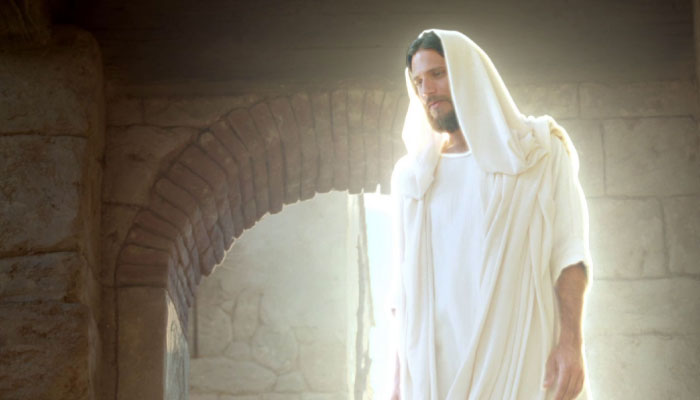 2. The Disciples Sincerely Believed He Rose from the Dead & Appeared to Them
Whether or not He did, the disciples thought He did.
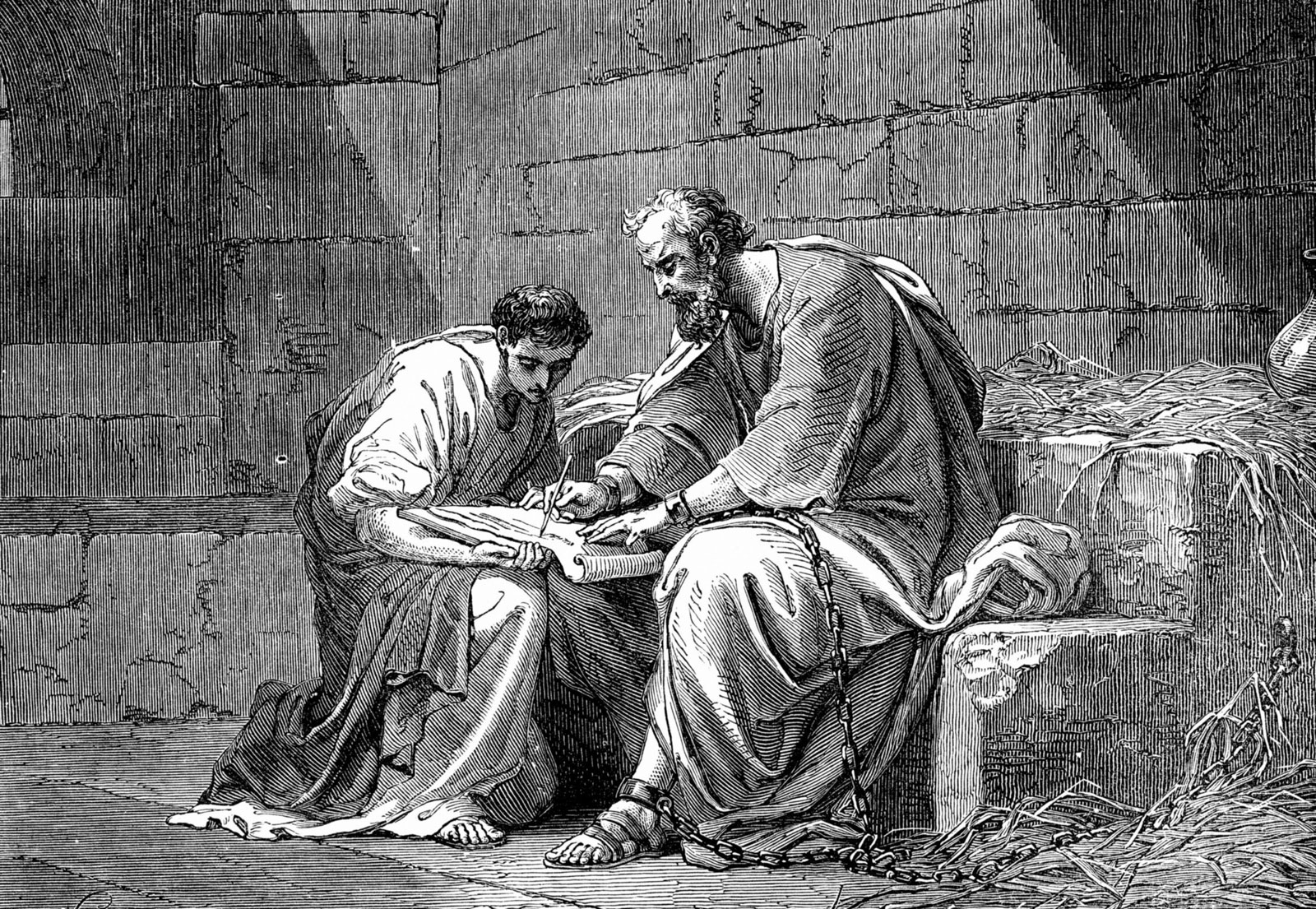 How do we know they believed this?
The Disciples Were Put in Prison and Killed for their Faith that Jesus Rose from the Dead
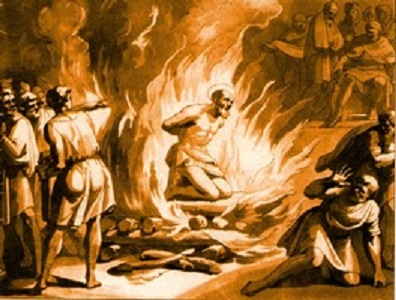 Remember the painful ways they died?
Burnt alive, thrown to the beast, crucified, skinned, stabbed, stoned, boiled in oil, speared, and more.
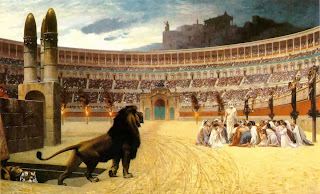 Matthew - killed by stabbing as ordered by King Hircanus

James, son of Alphaeous – Stoned and clubbed to death

James, brother of Jesus - thrown down from a height, stoned and then beaten to death at the hands of Ananias

John - tortured by boiling oil, exiled to Patmos in AD 95

Mark - burned during Roman emperor Trajan's reign

Peter - crucified upside-down by the gardens of Nero on the Vatican hill circa AD 64
Andrew - crucified on an "X" shaped cross by Aegeas, governor of the Edessenes, around AD 80

Philip - stoned and crucified in Hierapolis, Phrygia

Simon - crucified in Egypt under Trajan's reign

Thomas - death by spear thrust in Calamina, India

James, son of Zebedee - killed by sword in AD 44 by order of King Herod Agrippa I of Judea

Bartholomew - beaten, flayed alive, crucified upside down, then beheaded
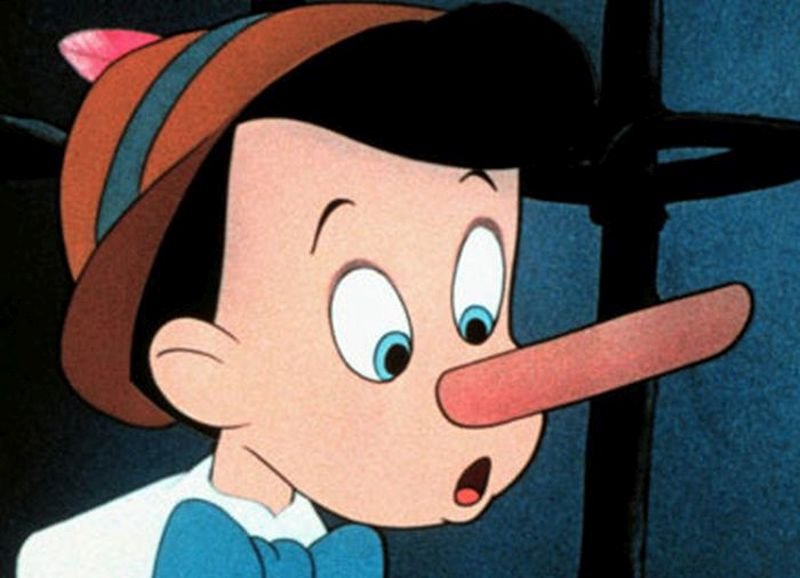 People die for a lie all the time
However, people don’t die for lies they made up and know aren’t true. The disciples think it’s true.
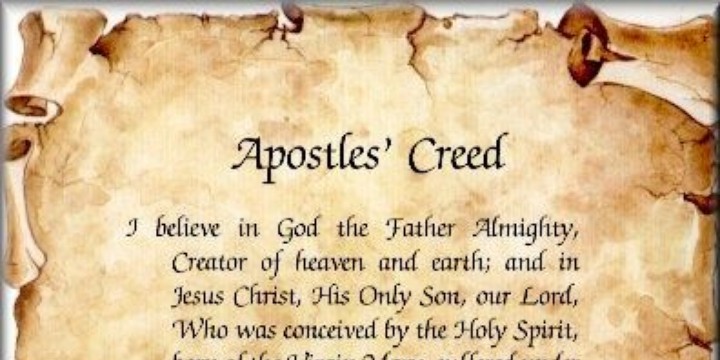 Early Creed Statements
These creeds were written very early and recorded in the Bible
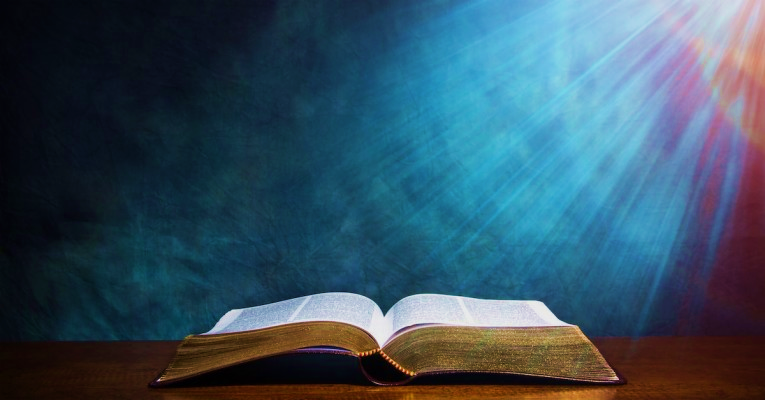 1 Corinthians 15:3-7: “For I delivered to you as of first importance what I also received: that Christ died for our sins in accordance with the Scriptures, 4 that he was buried, that he was raised on the third day in accordance with the Scriptures, 5 and that he appeared to Cephas, then to the twelve. 6 Then he appeared to more than five hundred brothers at one time, most of whom are still alive, though some have fallen asleep. 7 Then he appeared to James, then to all the apostles.”
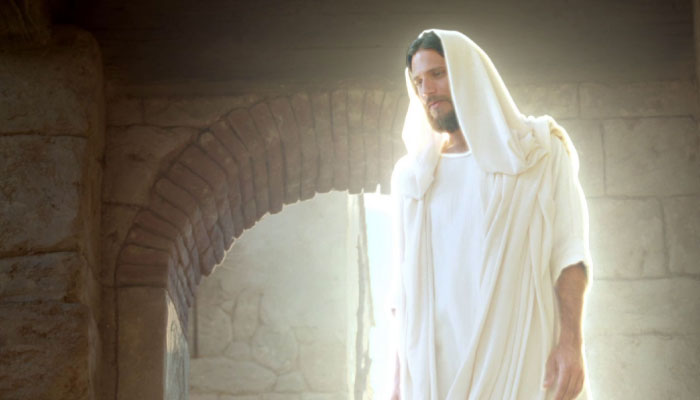 Conclusion
Clearly, the disciples believed Jesus appeared to them, whether He did
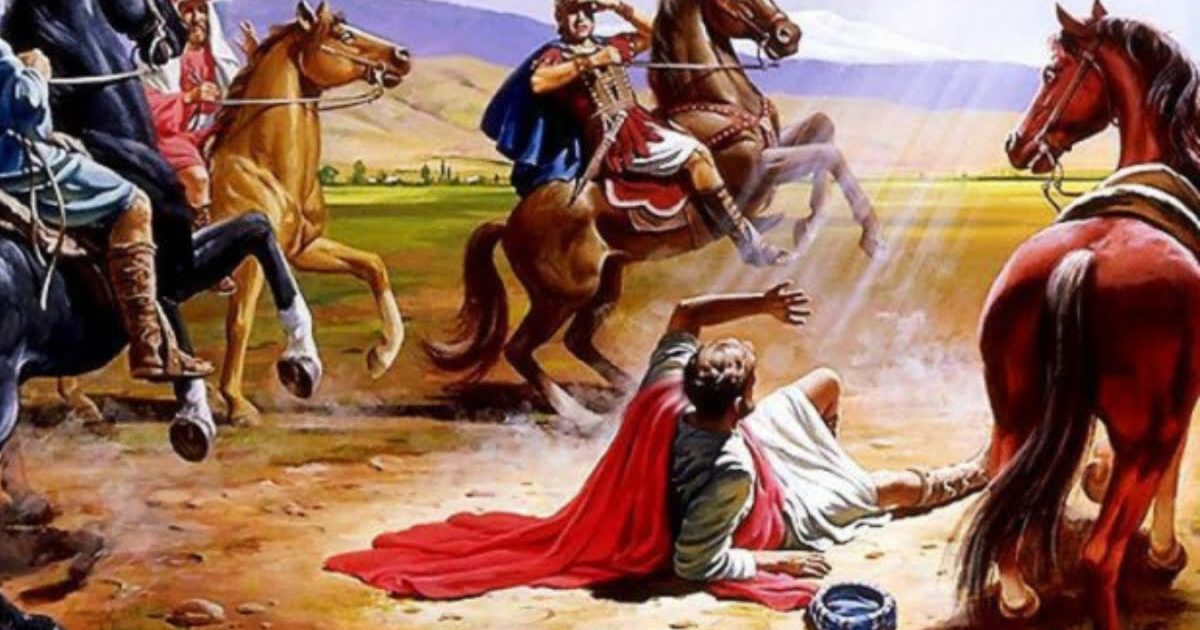 3. The conversion of Paul
Paul started off as a persecutor of the earliest Christians
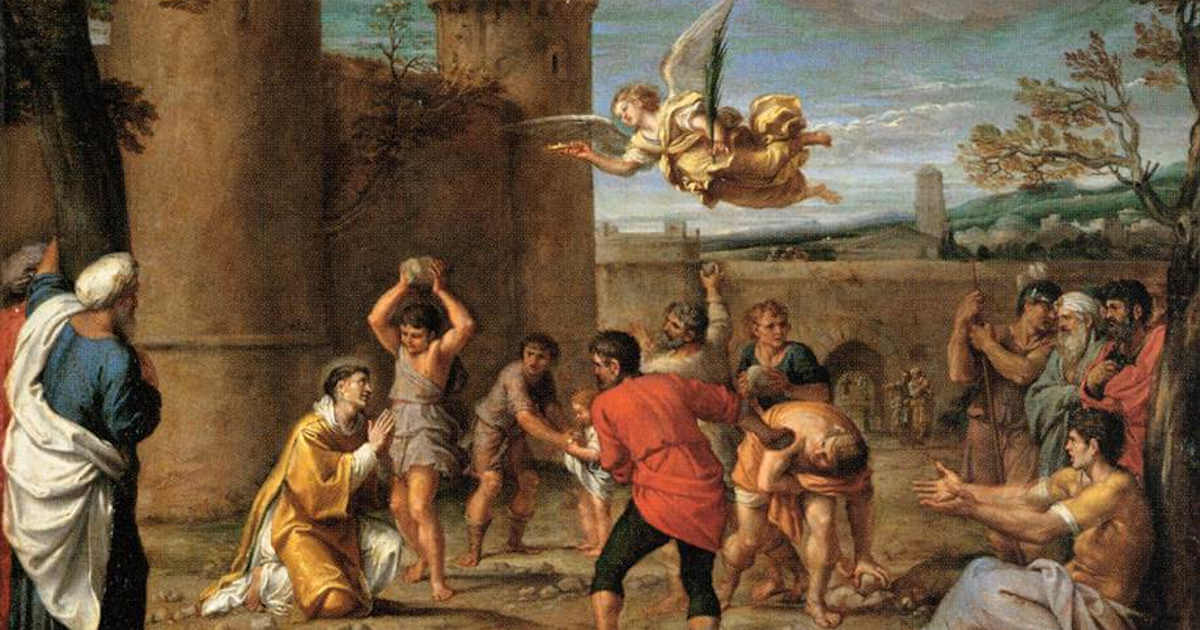 We first hear about Paul at the execution of Stephen for his faith in Jesus
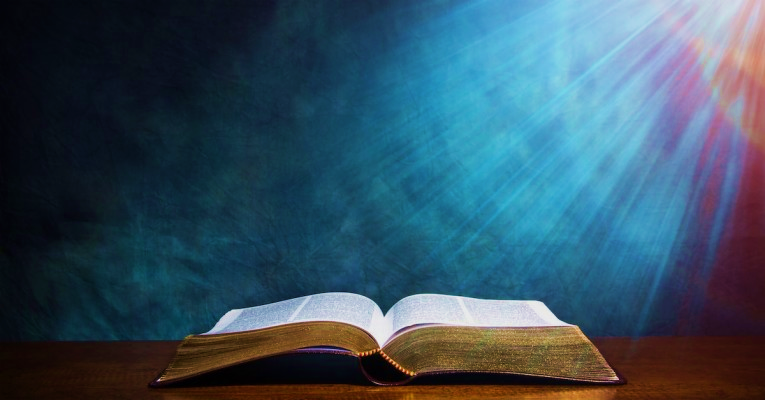 “He who formerly persecuted us now preaches the faith which he once tried to destroy.” 
Galatians 1:23
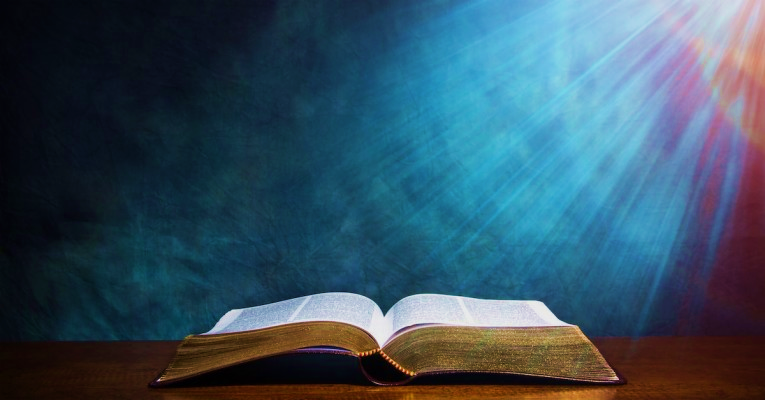 1 Corinthians 15:9: ”For I am the least of the apostles, who am not worthy to be called an apostle, because I persecuted 
the church of God.”
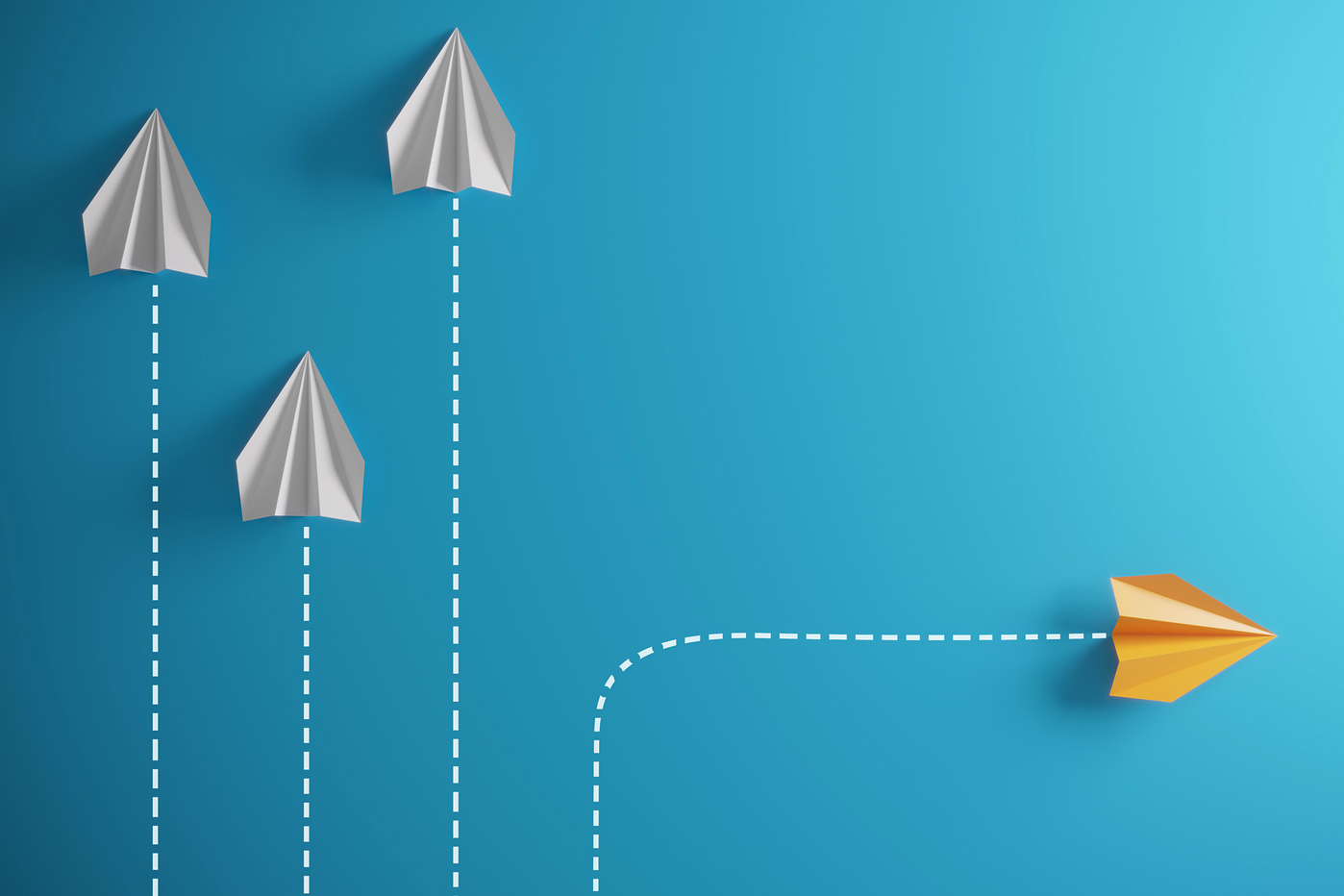 Paul begins as the enemy of the church, and then completely changes to lead the church
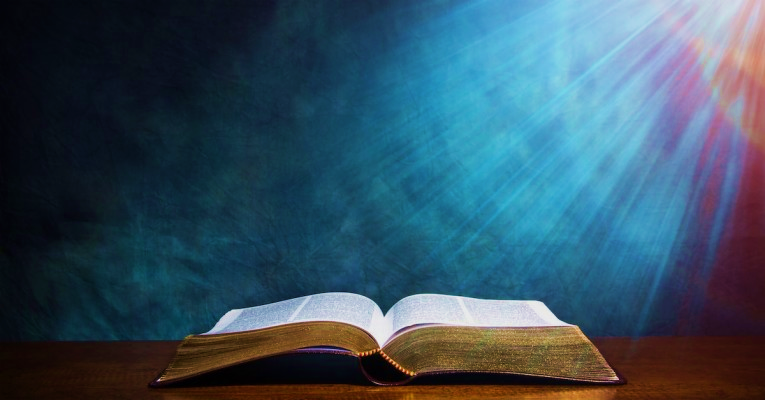 Acts 9:1-6: “Then Saul, still breathing threats and murder against the disciples of the Lord, went to the high priest  and asked letters from him to the synagogues of Damascus, so that if he found any who were of the Way, whether men or women, he might…
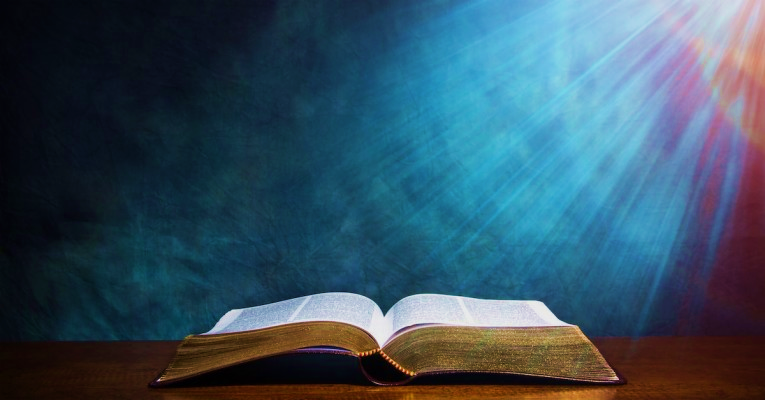 bring them bound to Jerusalem. As he journeyed he came near Damascus, and suddenly a light shone around him from heaven. Then he fell to the ground, and heard a voice saying to him, “Saul, Saul, why are you persecuting Me?”
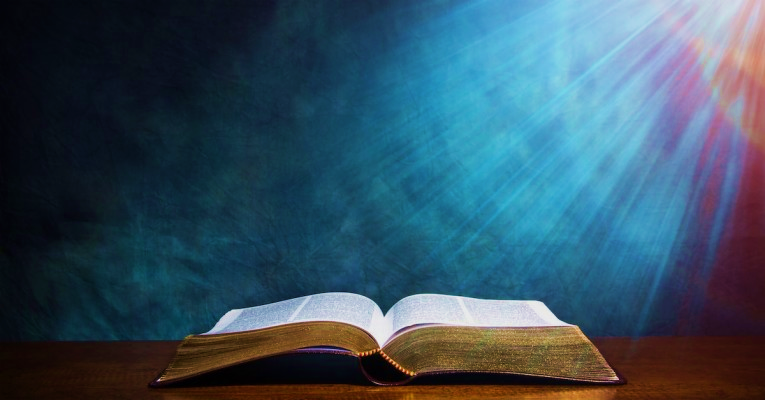 And he said, “Who are You, Lord?” Then the Lord said, “I am Jesus, whom you are persecuting. It is hard for you to kick against the goads.” So he, trembling and astonished, said, “Lord, what do You want me to do?”
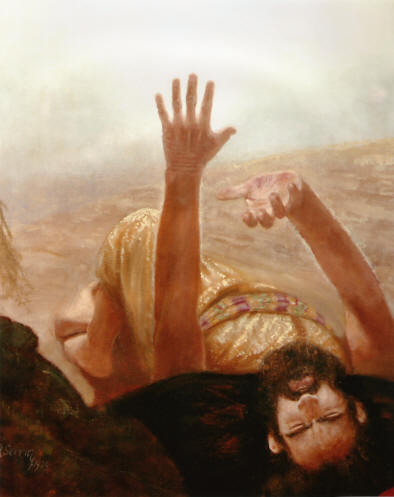 Why would Paul go on to die for this faith if he didn’t believe Jesus appeared?
Paul ends up dying for his faith in Jesus
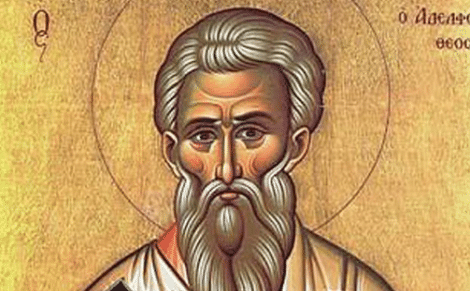 4. The Conversion of the Skeptic James
James was the brother of Jesus
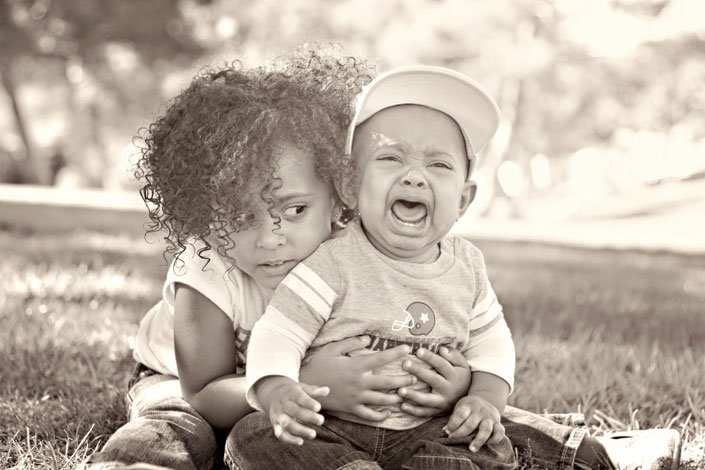 How would you feel if people said your brother was God? Probably wouldn’t be on that bandwagon, right?
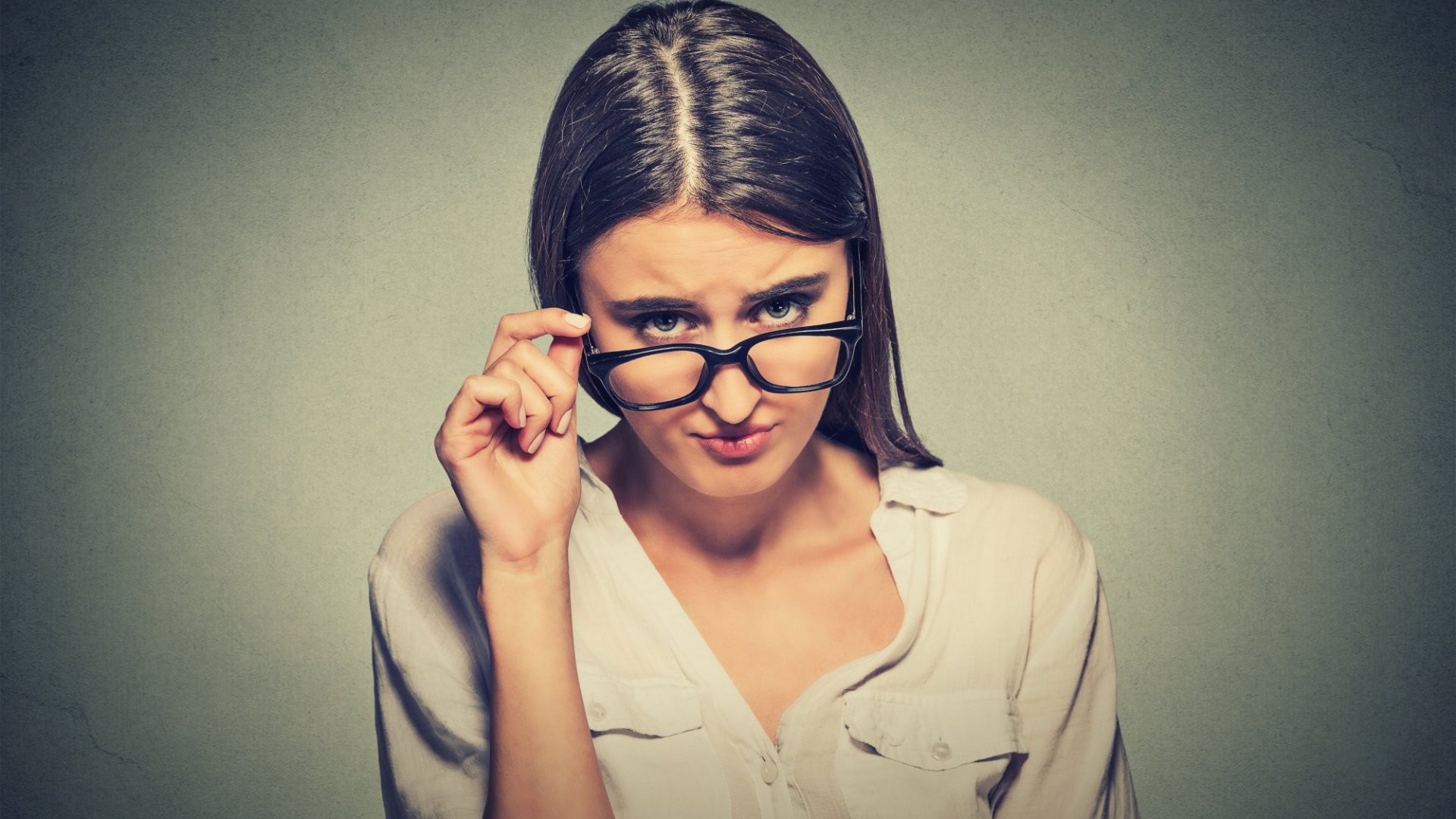 The Bible says that James was not a 
believer during the time of Christ 
ministry on earth
The writers of the gospels knew it
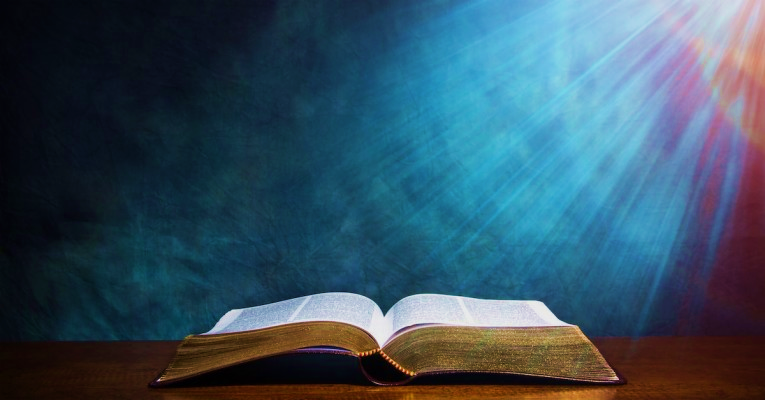 John 7:5: “For even His brothers did not believe in Him.”
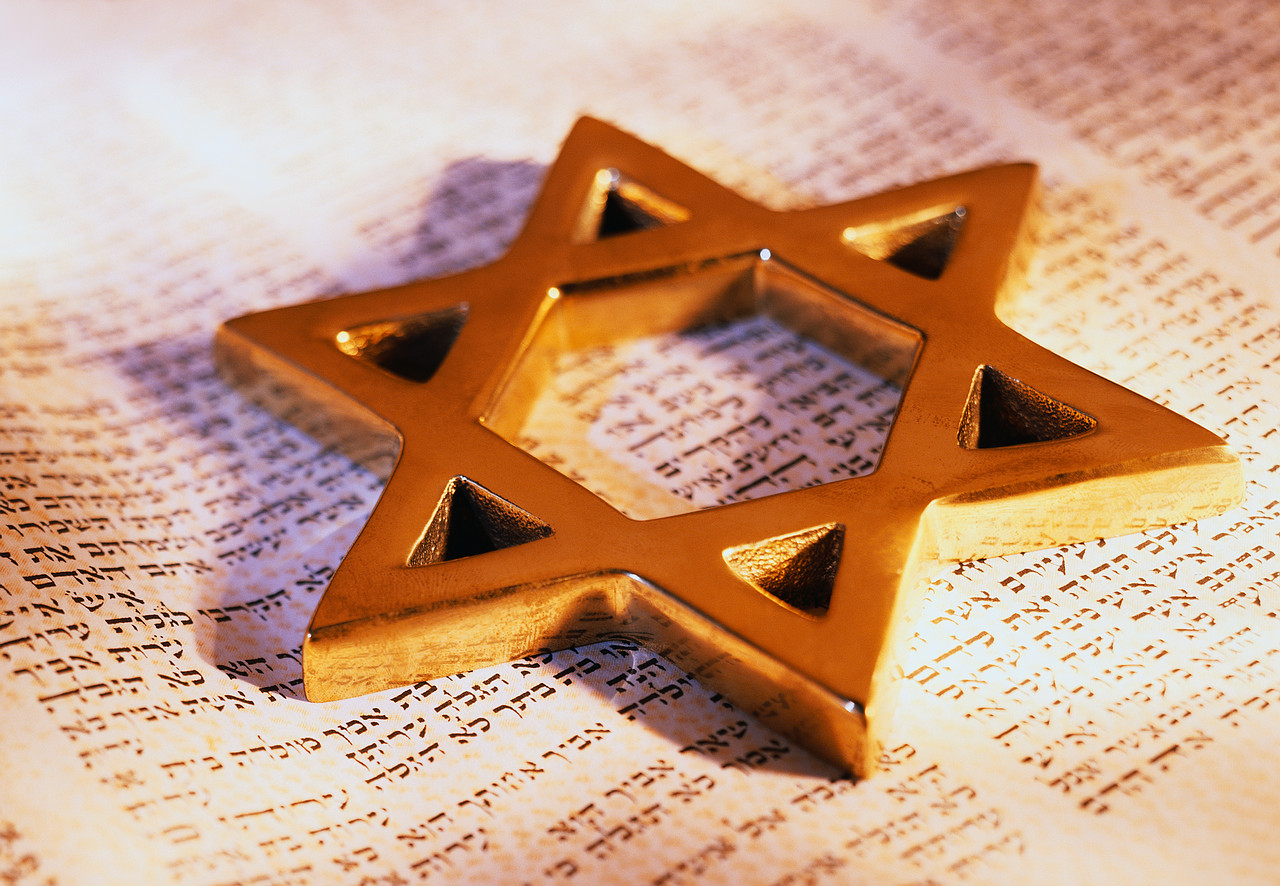 Before his conversion, we have evidence from another historian (Hegesippus) that James was a devout Jew who followed the Jewish laws
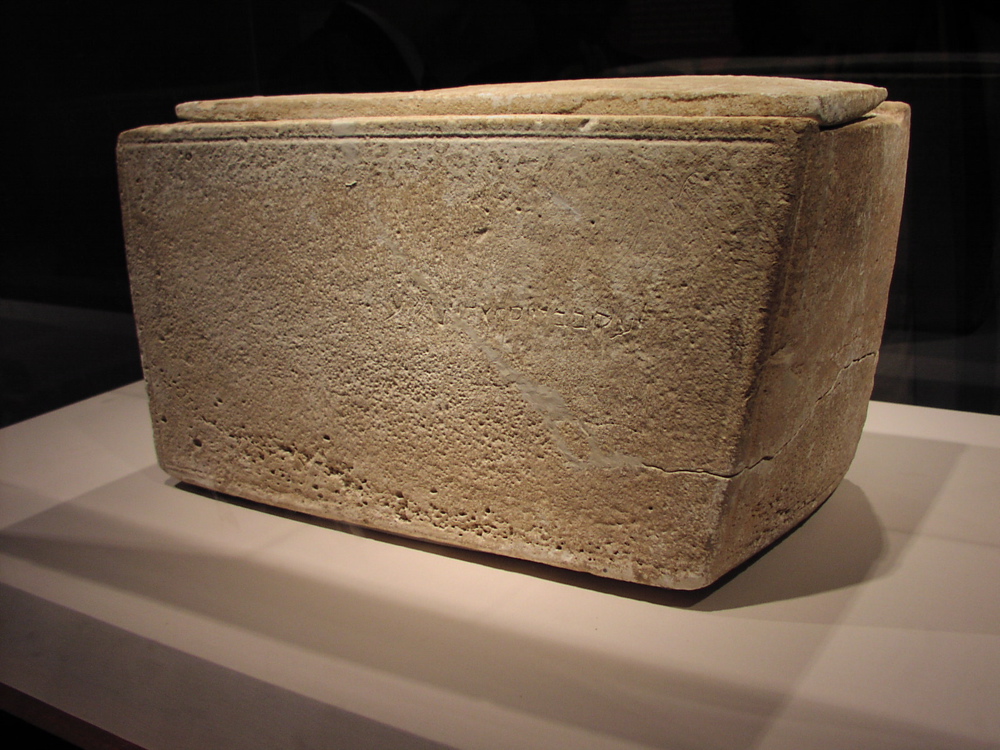 We have archeological evidence to confirm that James is the brother of Jesus (his ossuary was found)
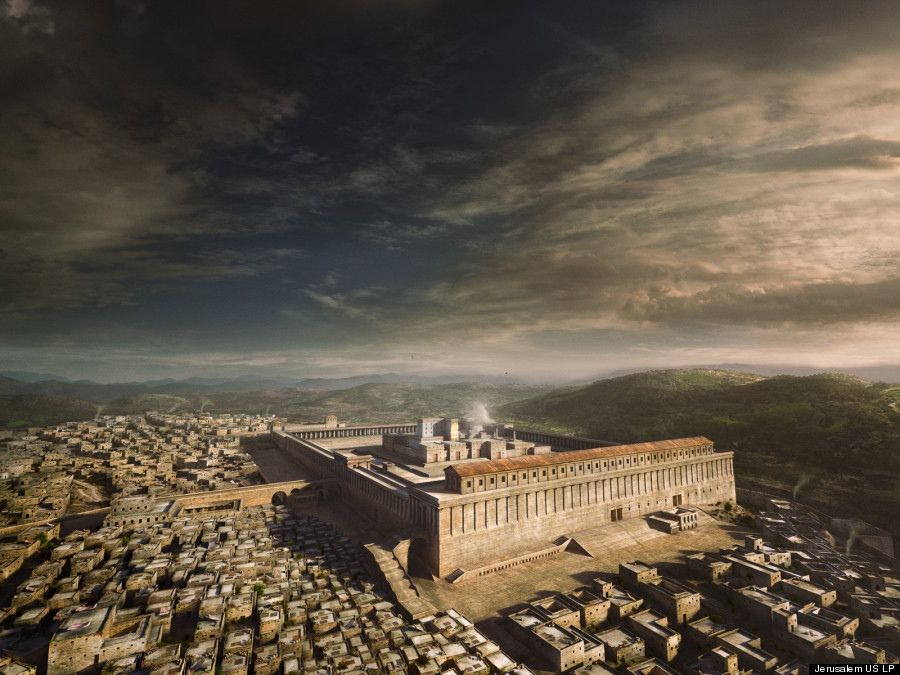 But after Jesus dies, James converts and becomes the head at the Church in Jerusalem
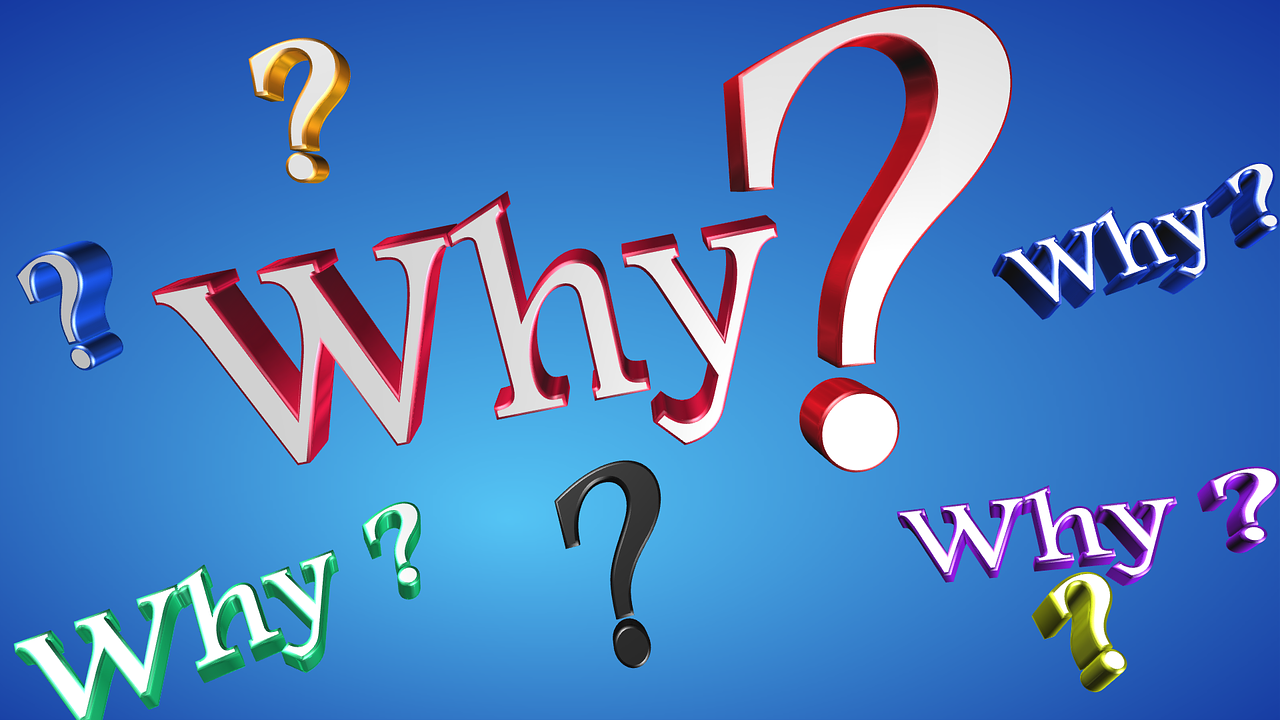 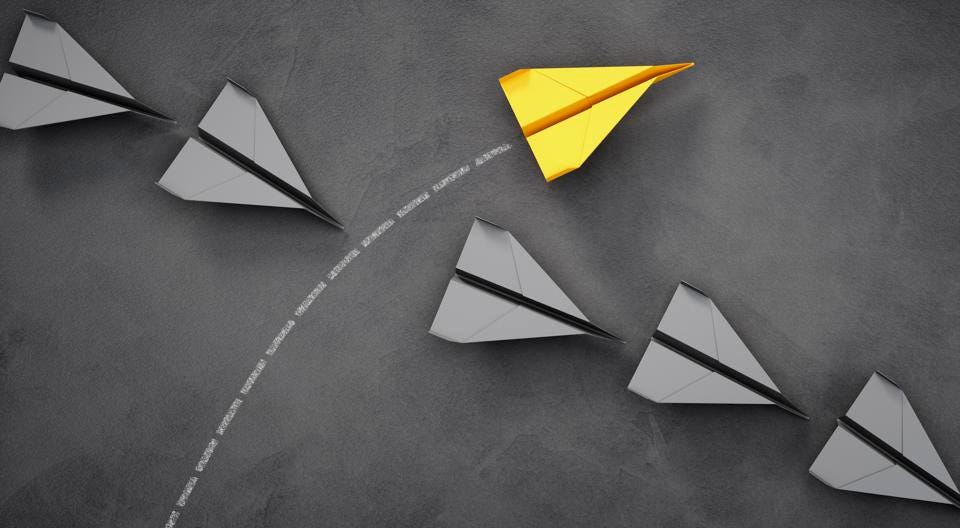 Why would he suddenly believe Jesus is God and rose from the dead?
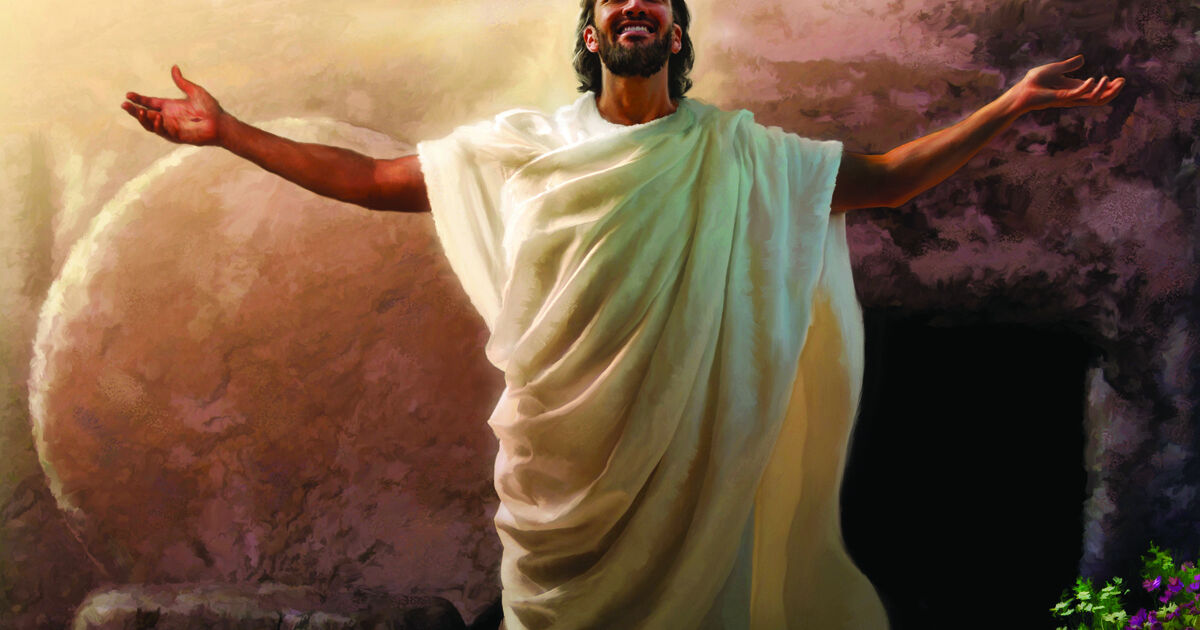 Only One Explanation
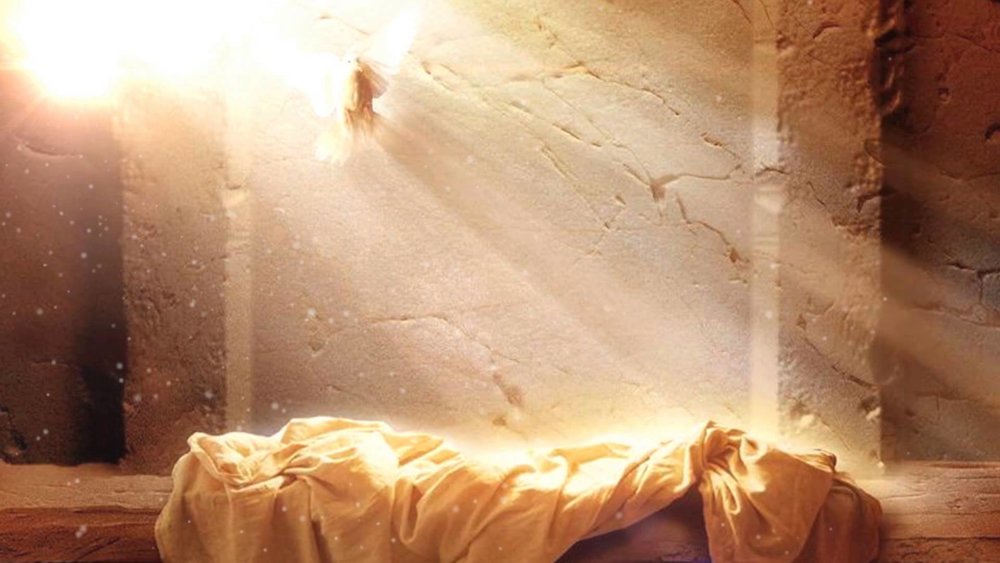 5. Empty Tomb
There is great historical evidence the 
tomb was empty
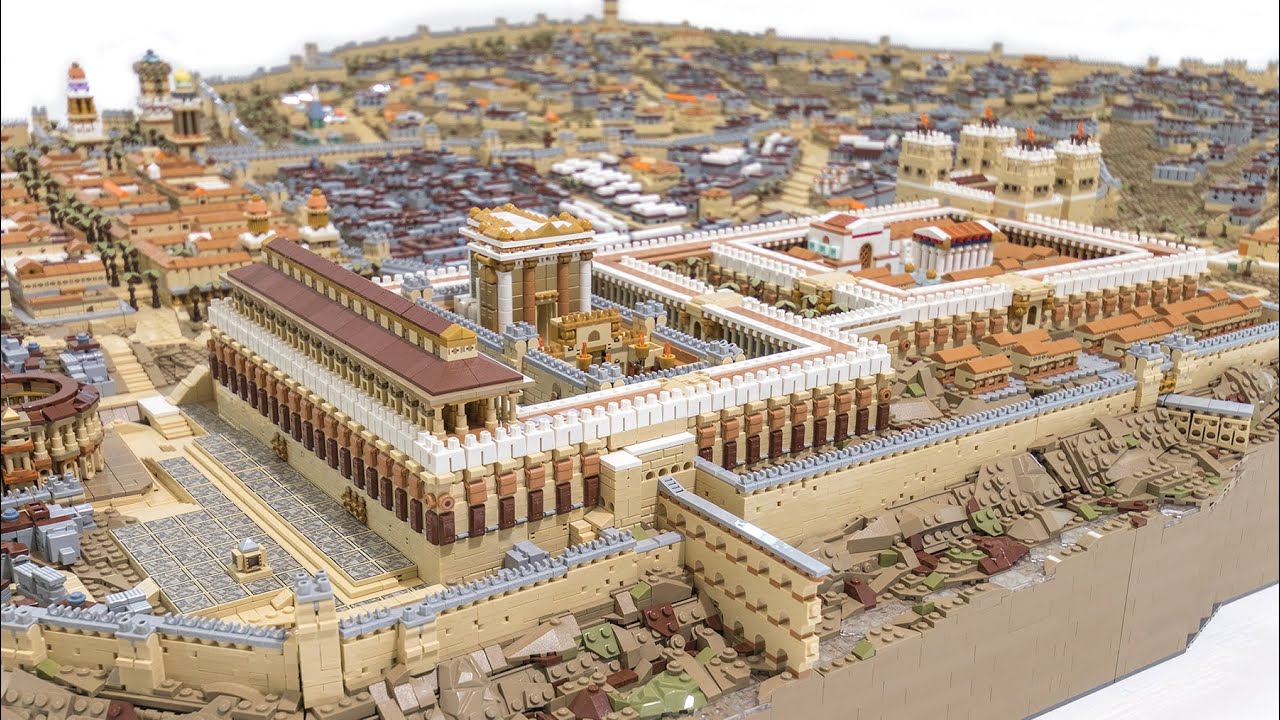 Empty Tomb Evidence A. The Jerusalem Factor
Not hard to show the body unless the tombs empty
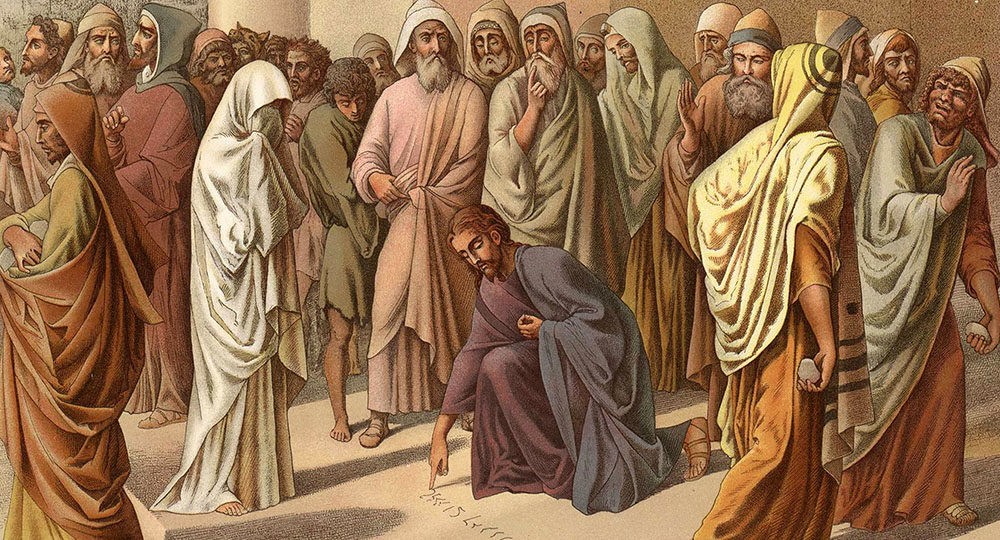 No one bothers writing against the Christians saying “We still have the body”
The body is clearly gone
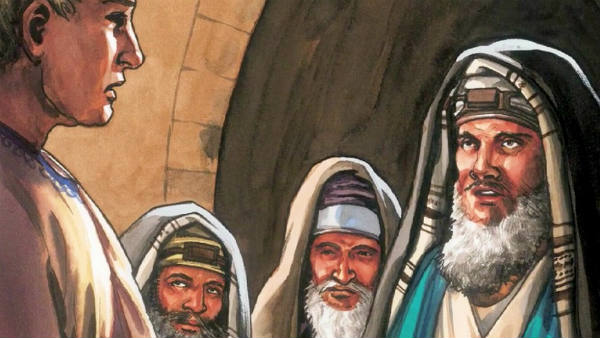 Empty Tomb Evidence B. Enemy Attestation
The Bible records the enemy's theory
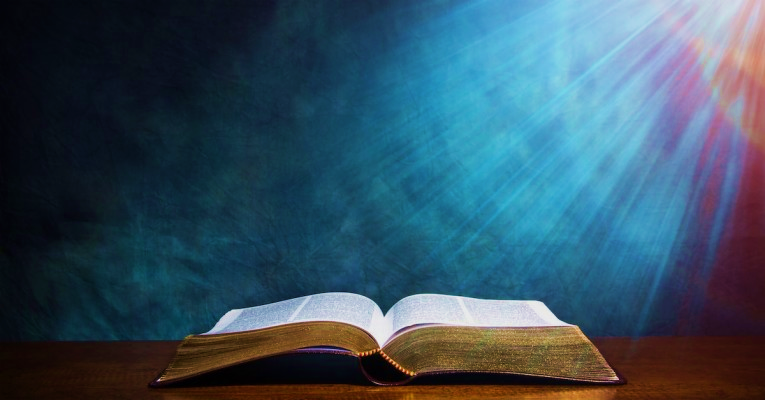 Matthew 28:12-13: “When they had assembled with the elders and consulted together, they gave a large sum of money to the soldiers, 13 saying, “Tell them, ‘His disciples came at night and stole Him away while we slept.’”
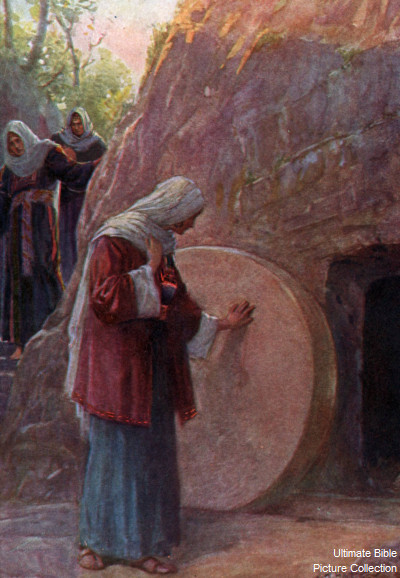 Empty Tomb Evidence C. Testimony of Women
Why is this point a key evidence?
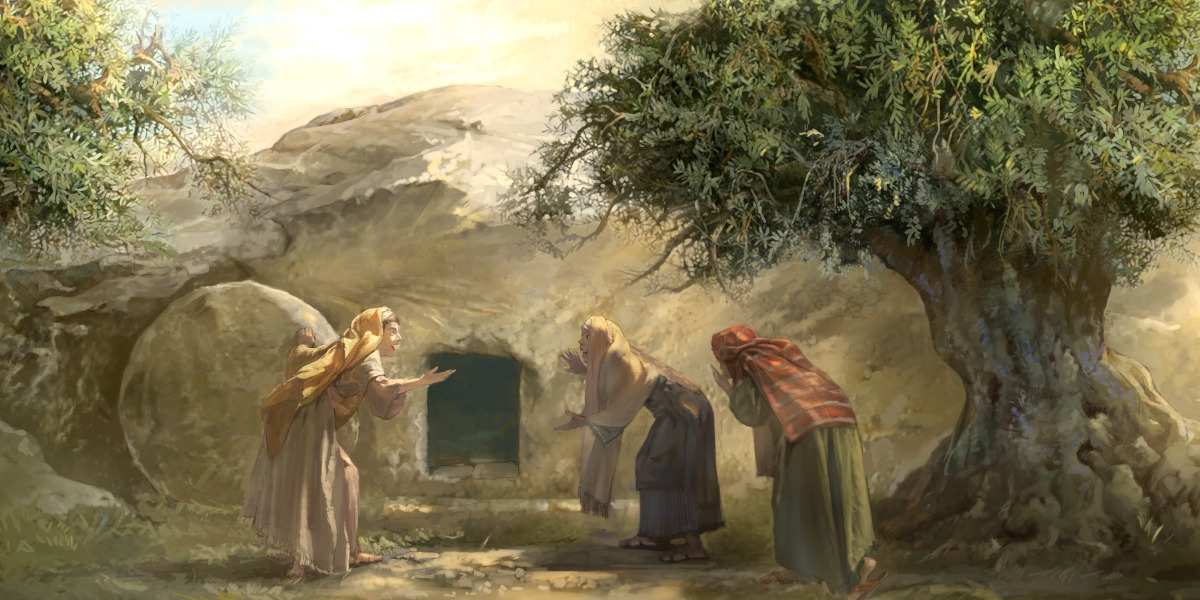 In that culture the testimony of women was seen as a worthless piece of evidence
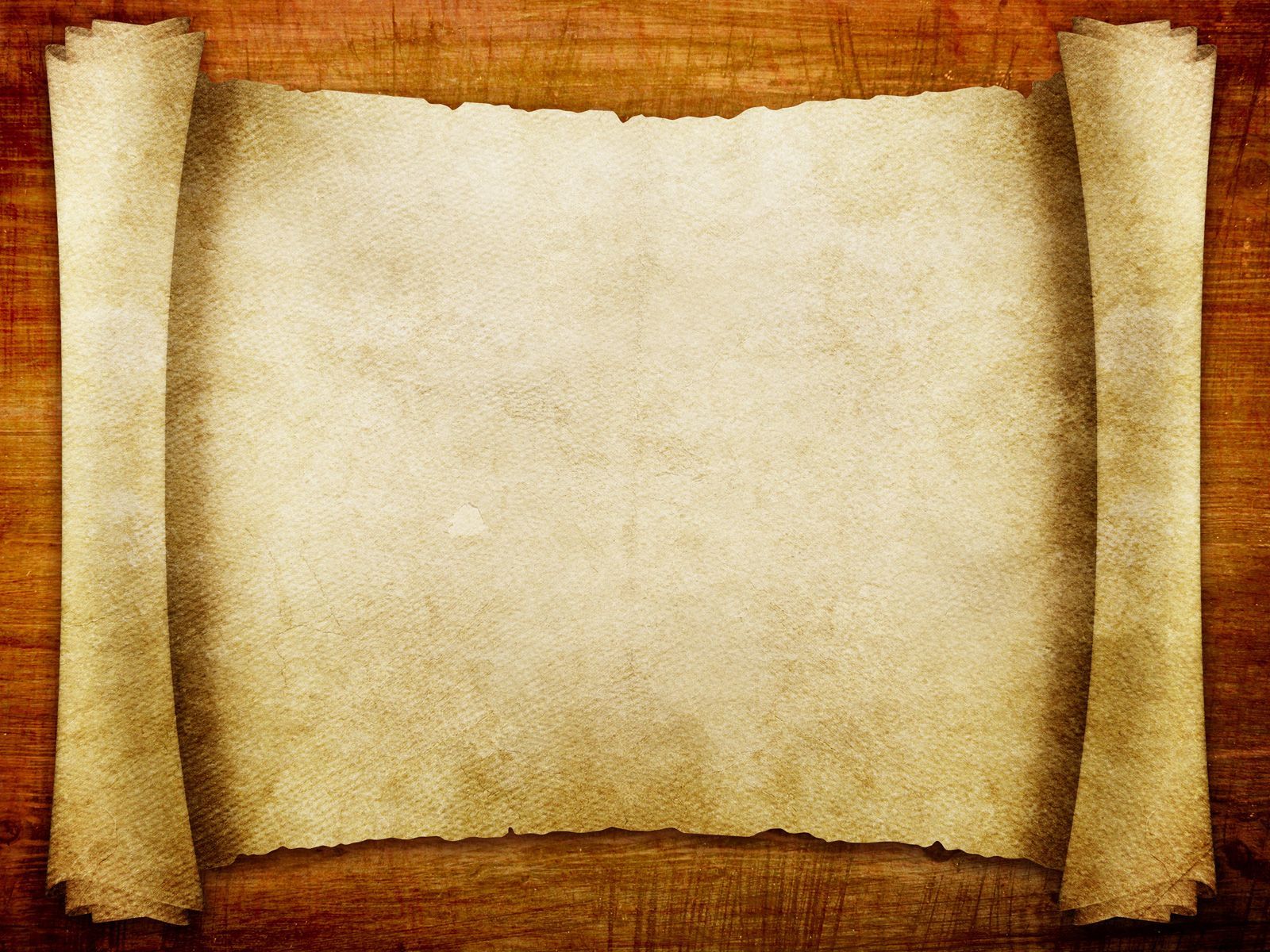 “Sooner let the words of the Law be burnt than delivered to women.”
(Talmud, Sotah 19a)
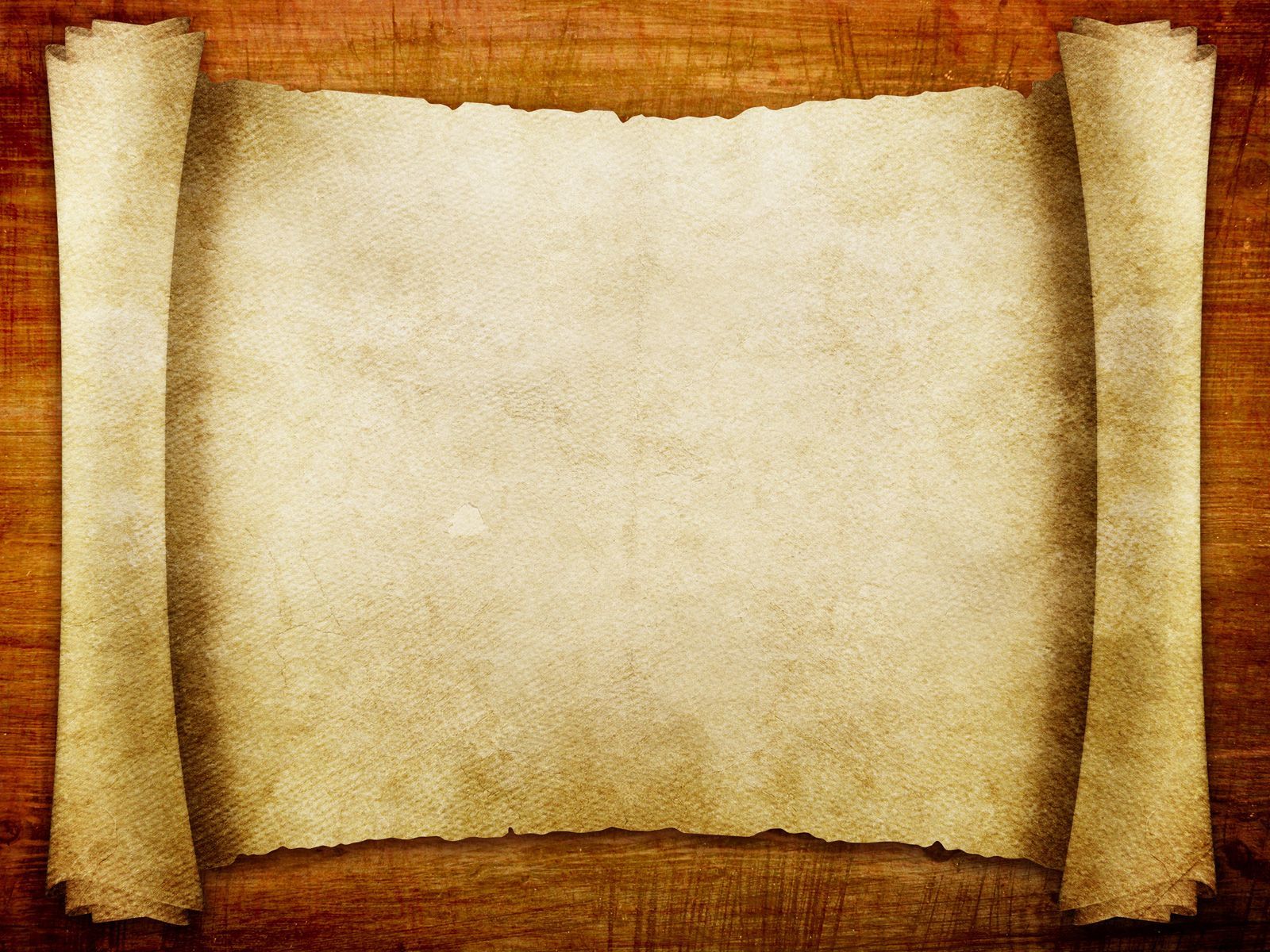 “But let not the testimony of women be admitted, on account of the levity and boldness of their sex, nor let servants be admitted to give testimony on account of the ignobility of their souls; since it is probable that they may not speak 
truth, either our of hope of gain, 
or fear of punishment.” 
(Josephus, Antiquities 4.8.15)
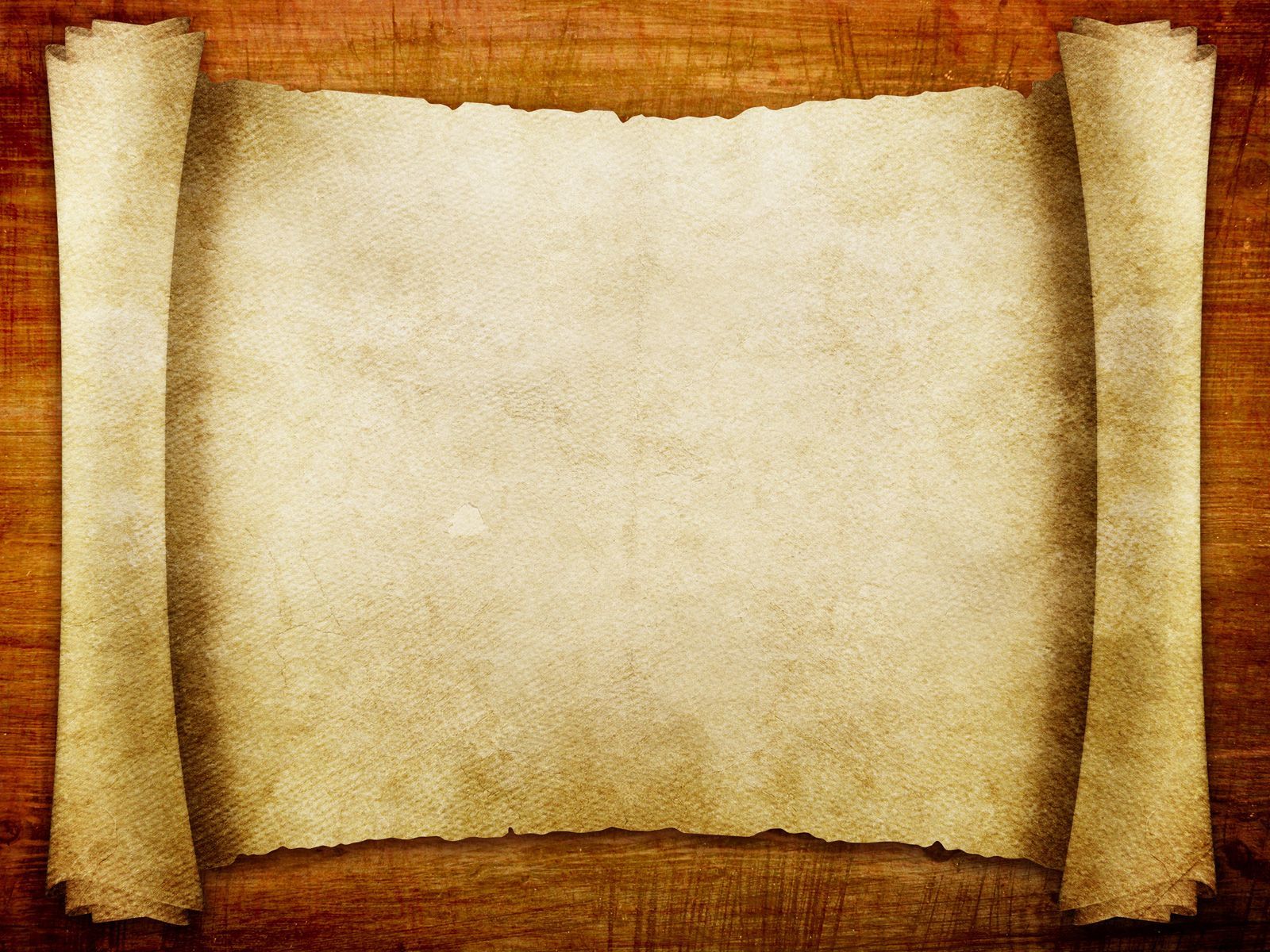 “Any evidence which a women gives is not valid (to offer), also they are not valid to offer. This is equivalent to saying that one who is Rabbinically accounted a robber is qualified to give the same evidence as a women.” (Talmud, Rosh Hashannah)
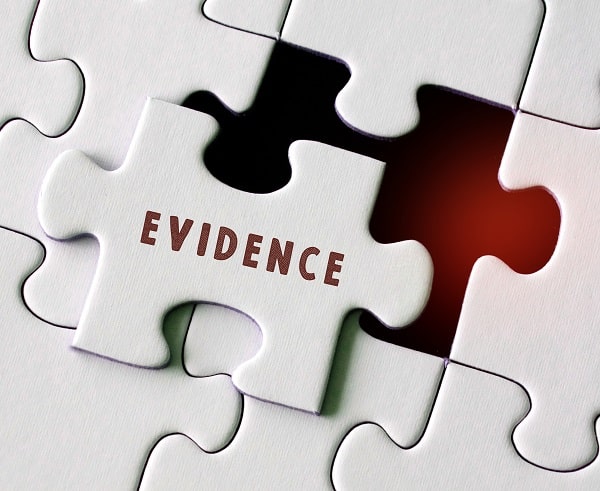 If the disciples were making up the account, they would not use women as their witnesses to convince the culture they lived in.
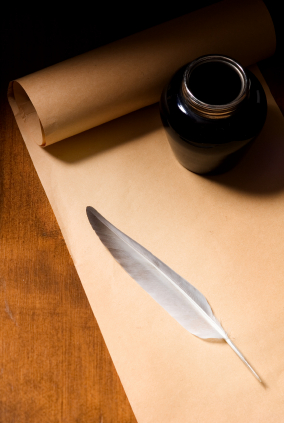 They simply told the truth about what happened. The tomb was empty and found by women on the third day to be empty.
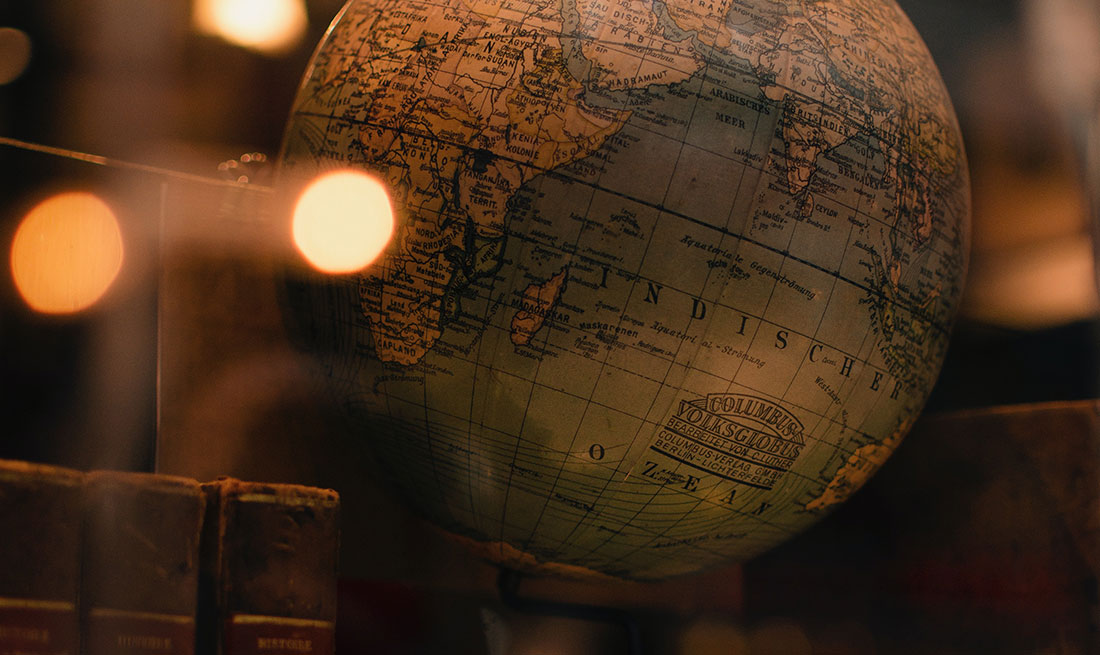 The resurrection of Jesus Christ is either one of the most wicked, vicious, heartless hoaxes ever foisted on the minds of human beings--or it is the most remarkable fact of history.
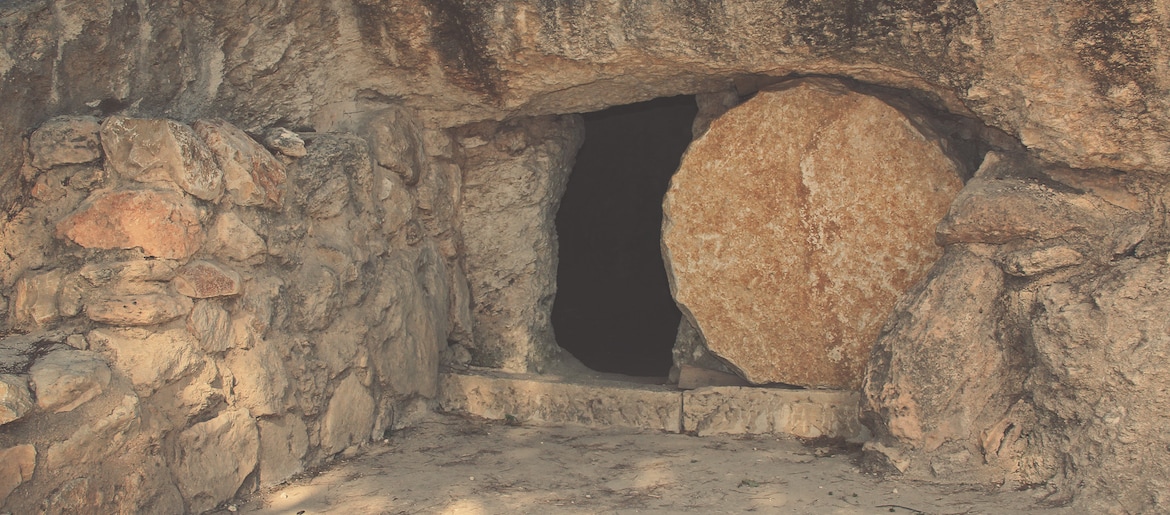 6. Jesus Burial Story is Trustworthy
The inclusion of the famous Joseph of Arimathea shows they are not inventing the story
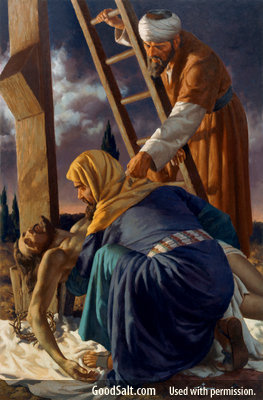 Joseph was a  Sanhedrein (Jewish Court) making him a  popular Jew
Making stories up about them is very difficult
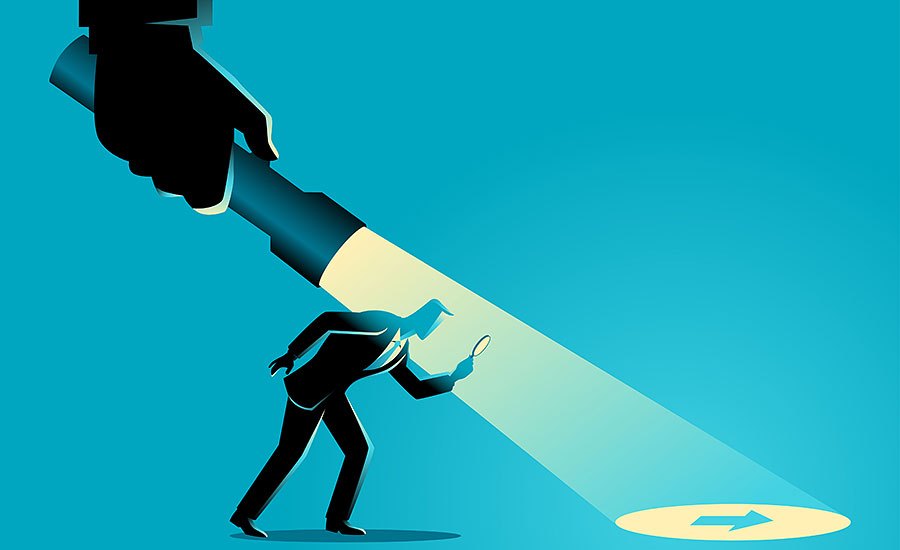 People could investigate easily
Joseph was far too popular and would be far too known and accessible
*Broken Roman Seal*
The tomb of Jesus had the Roman seal over it, which stood for the power and authority of the Roman Empire
Matthew 27:66: “So they went and made the tomb secure, sealing the stone and setting the guard.”
It was unusual though for someone crucified to be buried like Jesus
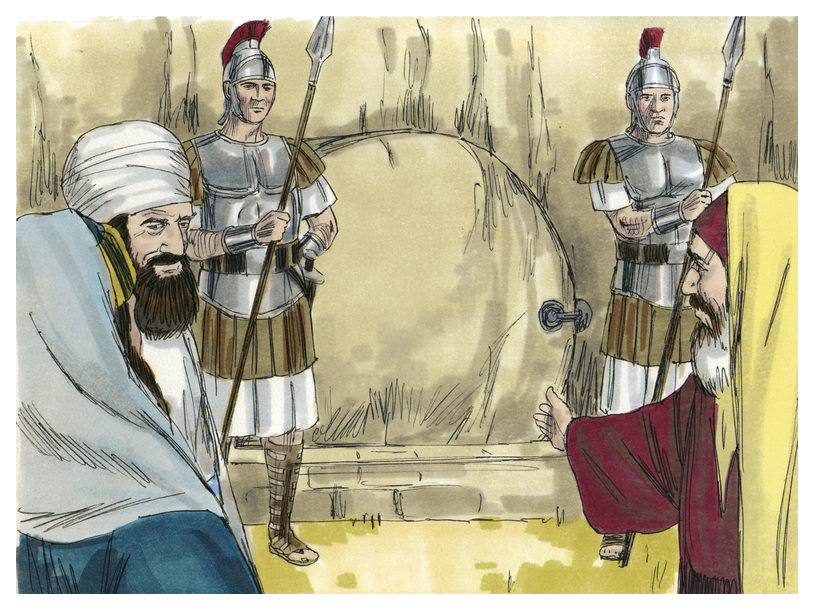 7. Broken Roman Seal
The Romans put the seal on the tomb, which is Roman “police tape”
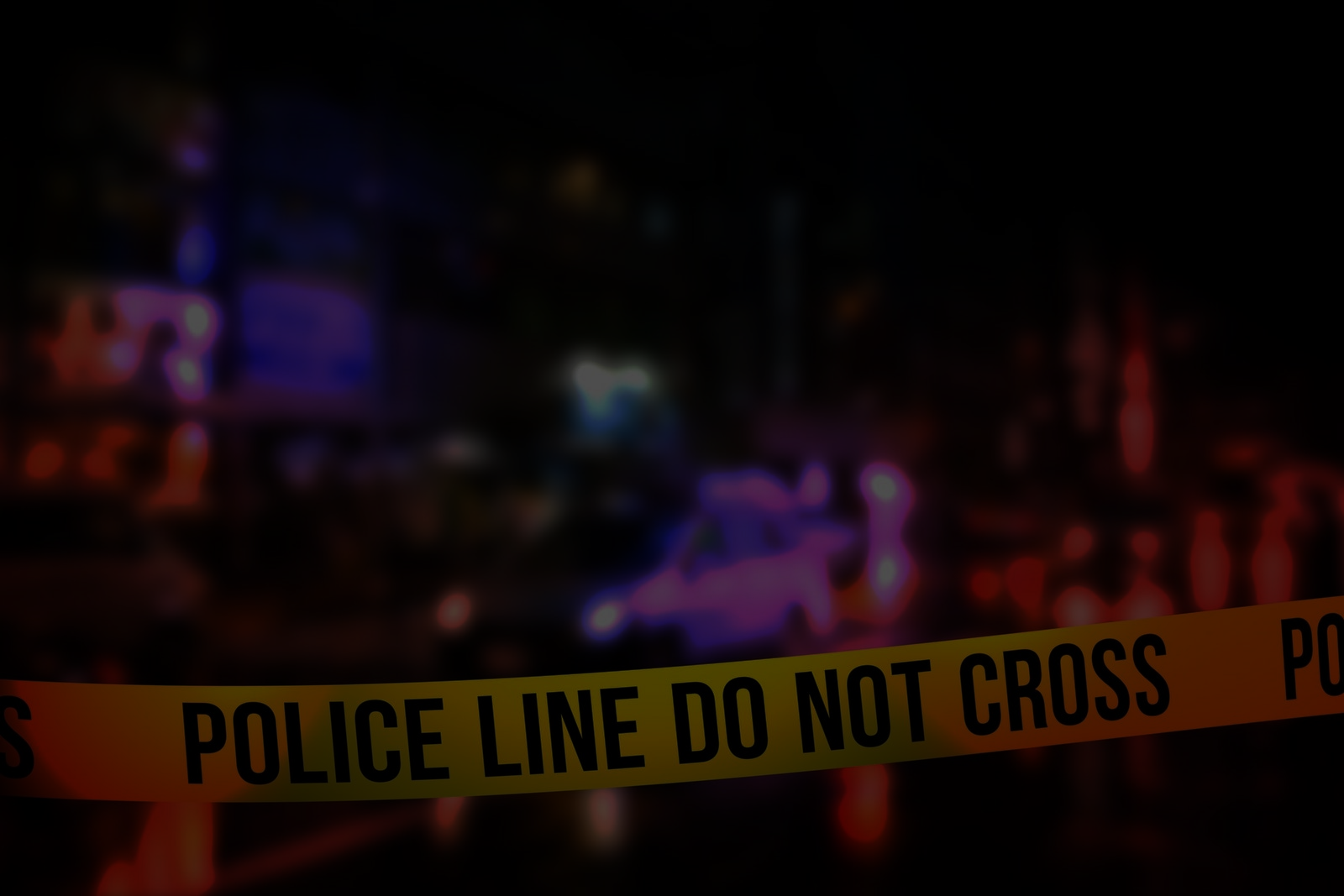 People feared the breaking of the seal
The Roman Empire would hunt you down, and kill you if you broke the seal
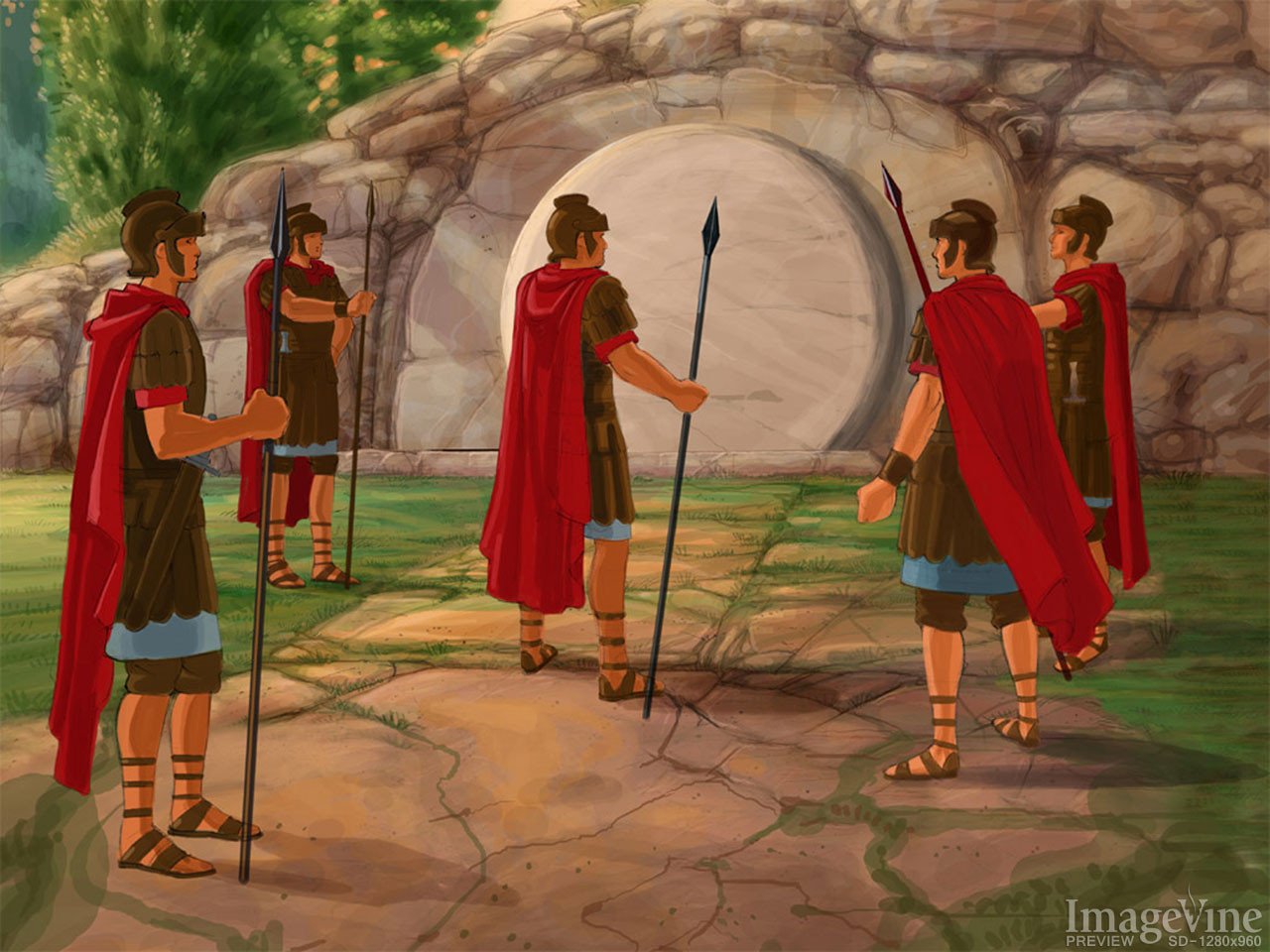 8. The Roman Guards at the Tomb go Awol and Abandon Their Post
Roman Soldiers Were Fierce
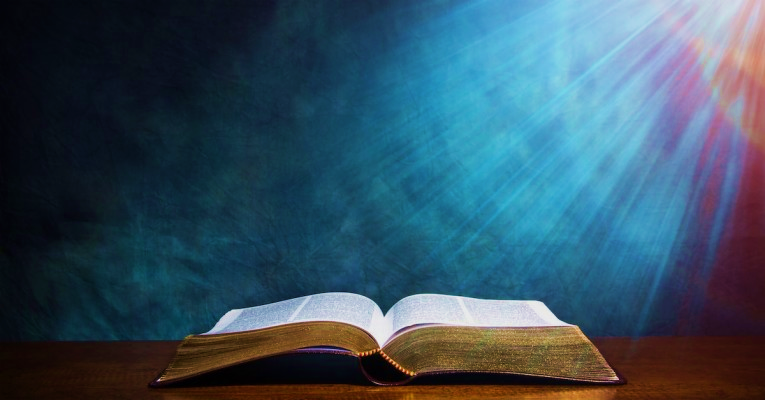 Matthew 27:62-66: “On the next day, which followed the Day of Preparation, the chief priests and Pharisees gathered together to Pilate,  saying, “Sir, we remember, while He was still alive, how that deceiver said, ‘After three days I will rise…
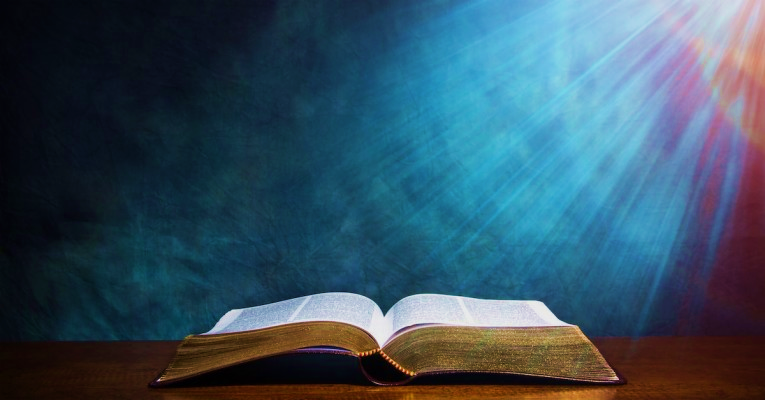 Therefore command that the tomb be made secure until the third day, lest His disciples come by night and steal Him away, and say to the people, ‘He has risen from the dead.’ So the last deception will be worse than the first…
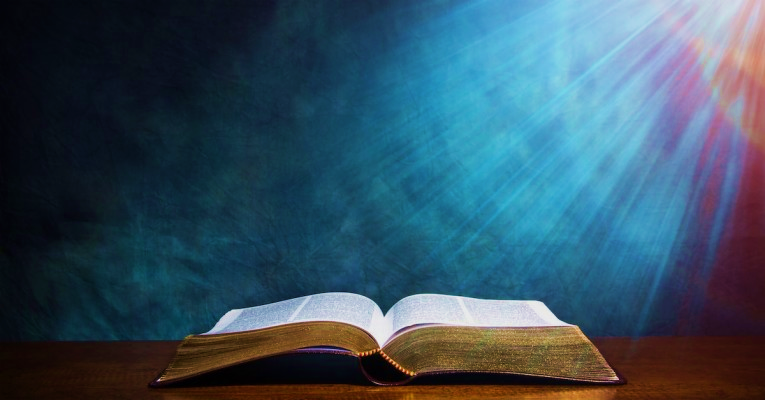 Pilate said to them, “You have a guard; go your way, make it as secure as you know how.”  So they went and made the tomb secure, sealing the stone and setting the guard.”
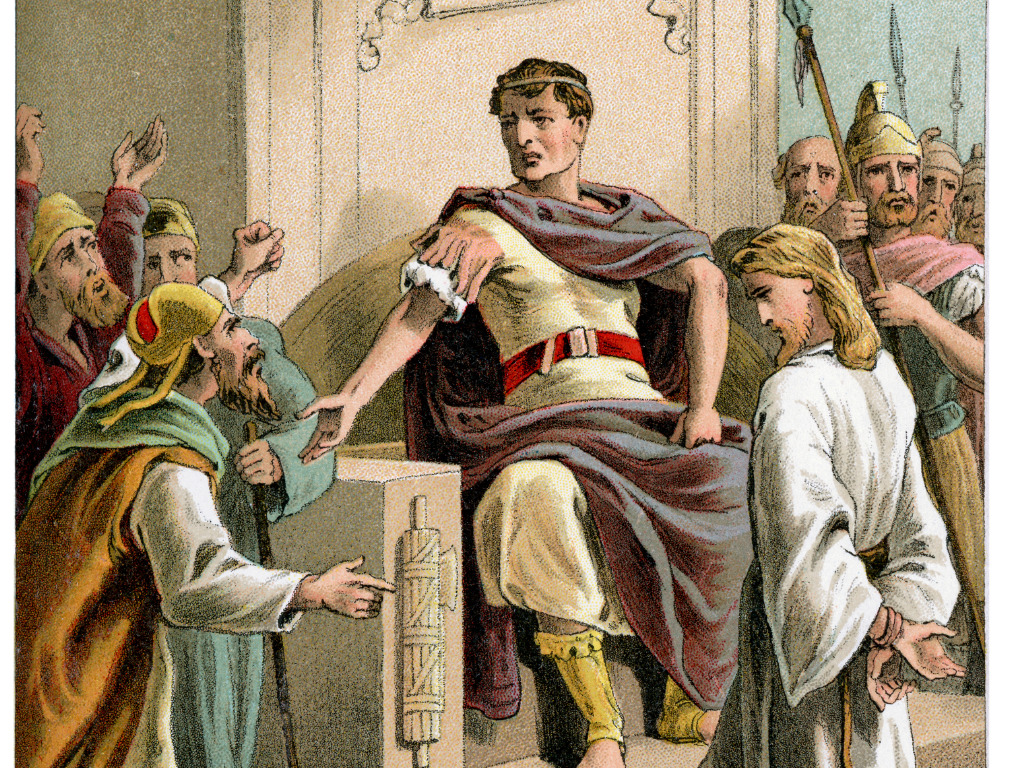 They knew Jesus had a large following
They would put enough soldiers to make sure the disciples couldn’t take the body
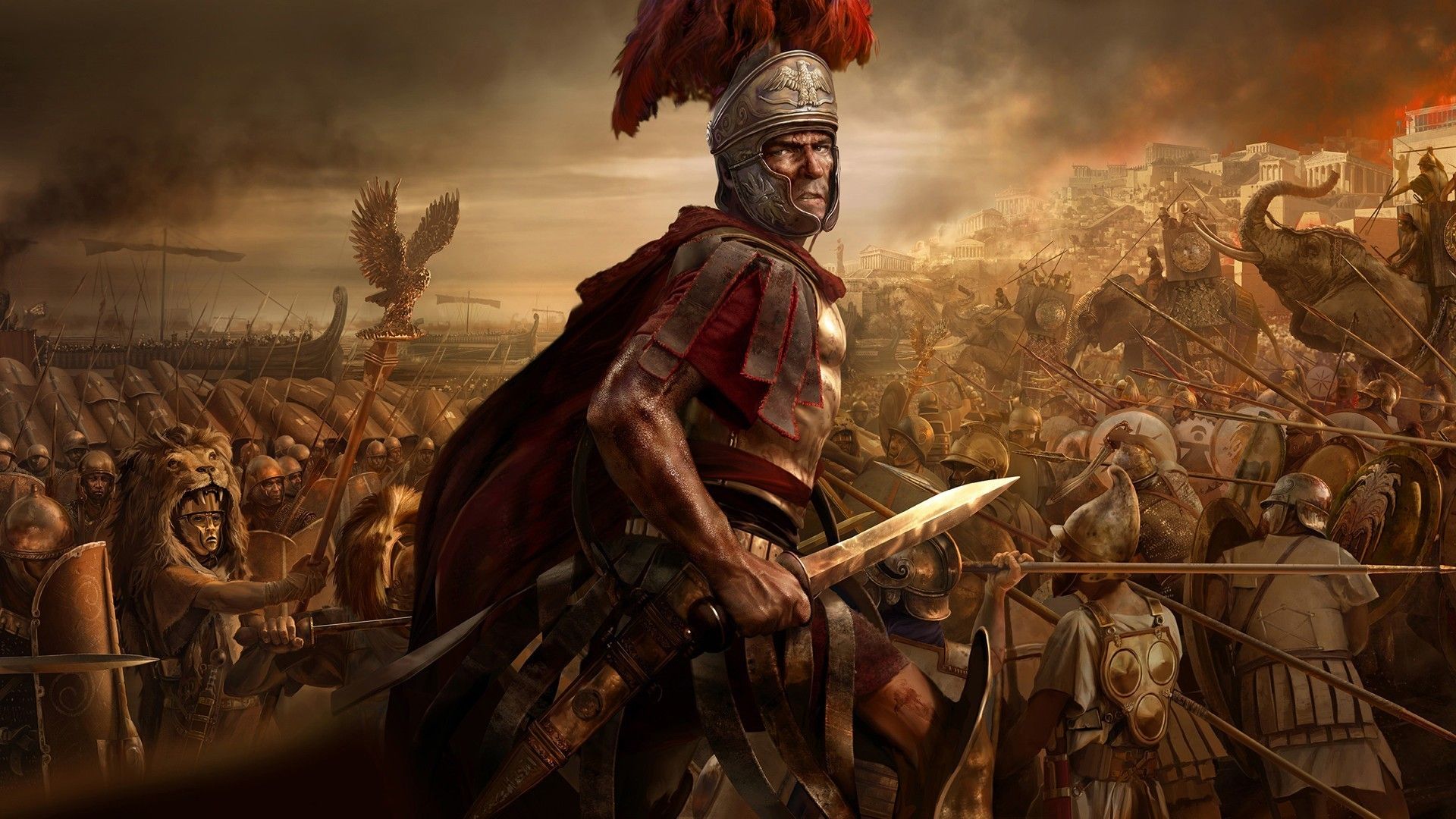 Roman Soldiers Were Flawless in Their Task
If they fell asleep on duty, they could be lit on fire in their sleep and executed
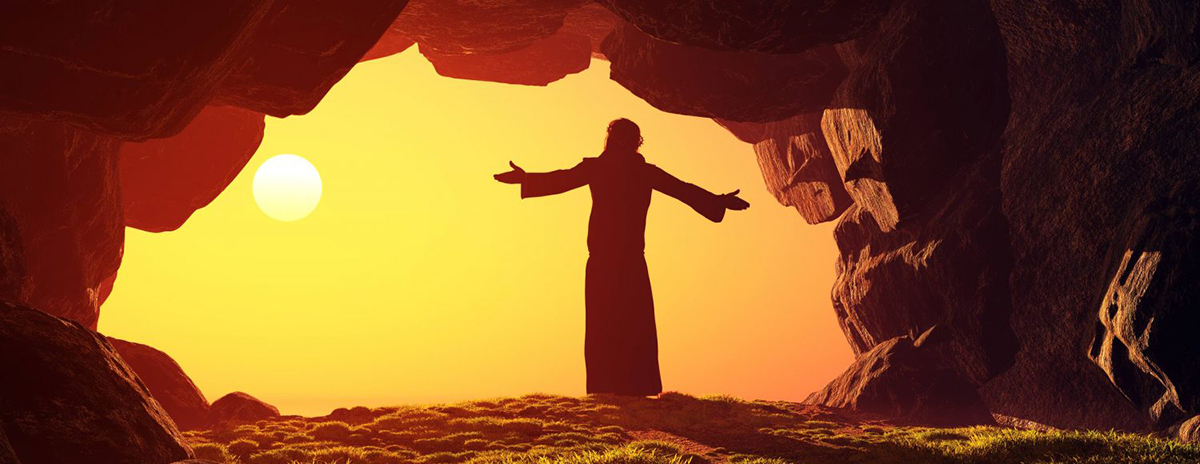 They ran away, under penalty of death
Why would they risk death if disciples or other people attack them?
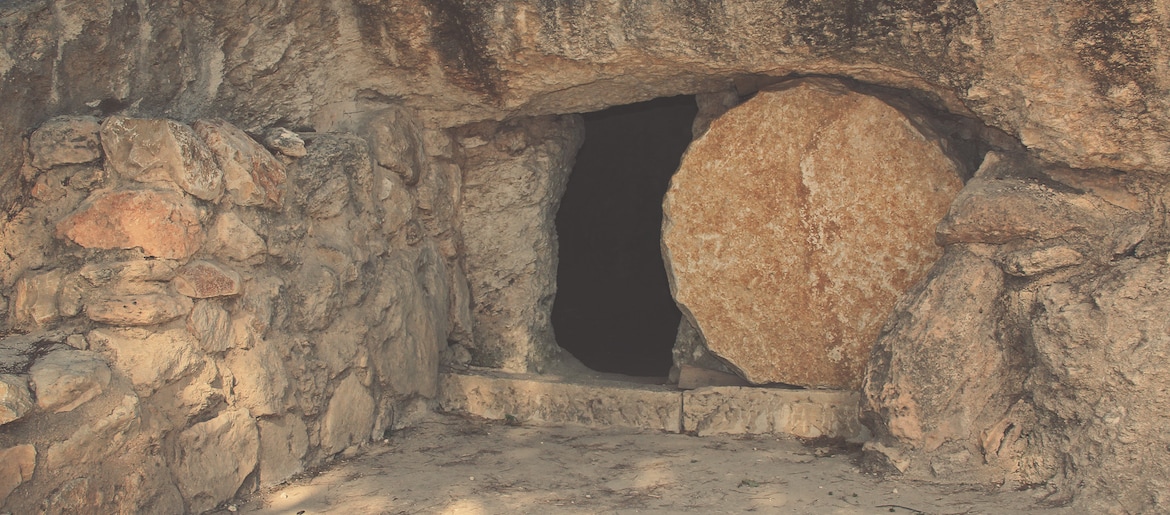 9. The Large Stone was Removed
These stones weighed an average of 3-4k pounds
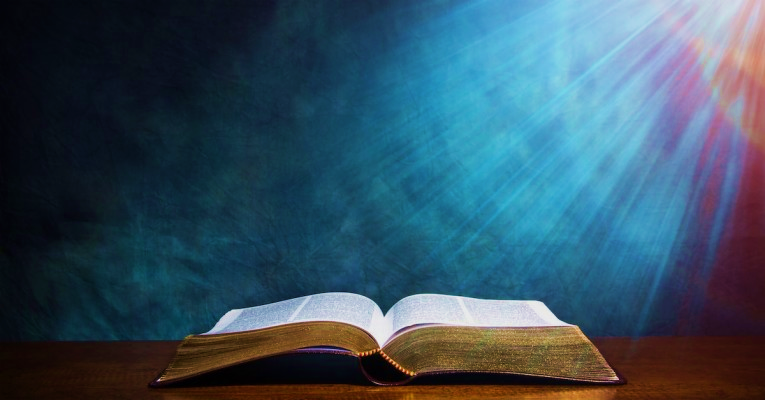 Matthew 27:60: “And laid it in his new tomb which he had hewn out of the rock; and he rolled a large stone against the door of the tomb, and departed.”
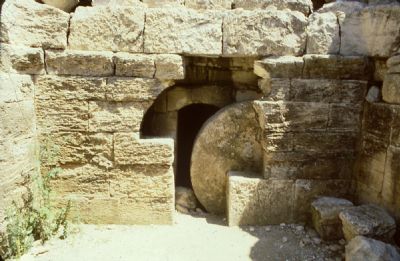 A Wall Held the Stone Up Generally and was rolled down an incline
Would take a lever system to move the stone
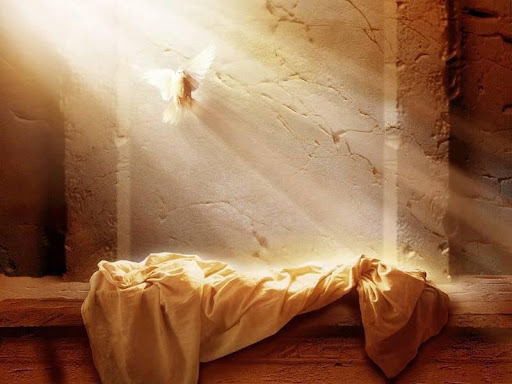 10. The Grave clothes are left behind at the tomb of Jesus
The Shroud of Turin might be it
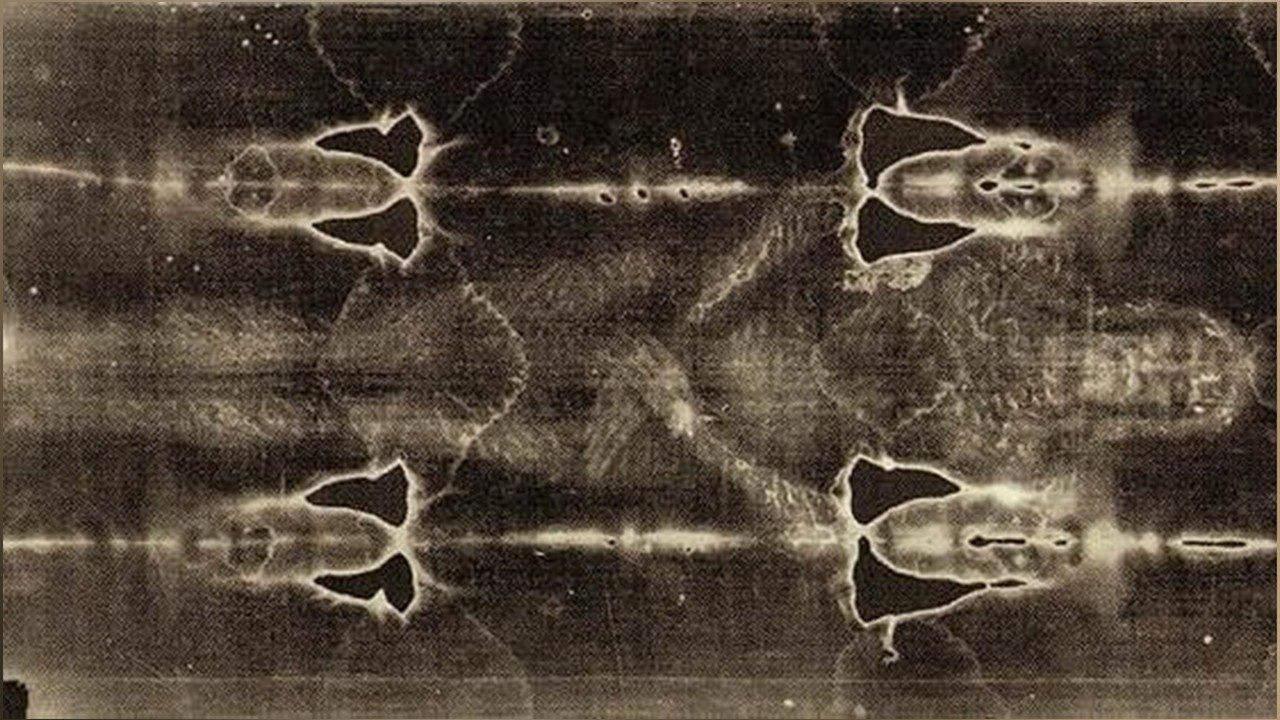 The Tomb Wasn’t Entirely Empty
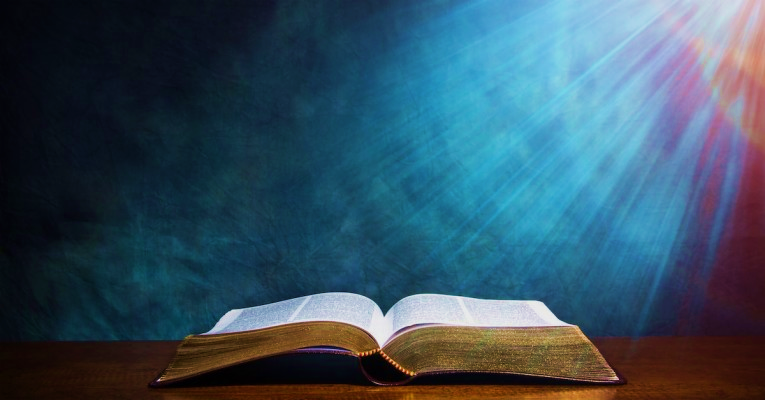 John 20:7: “And the handkerchief that had been around His head, not lying with the linen cloths, but folded together in a place by itself.”
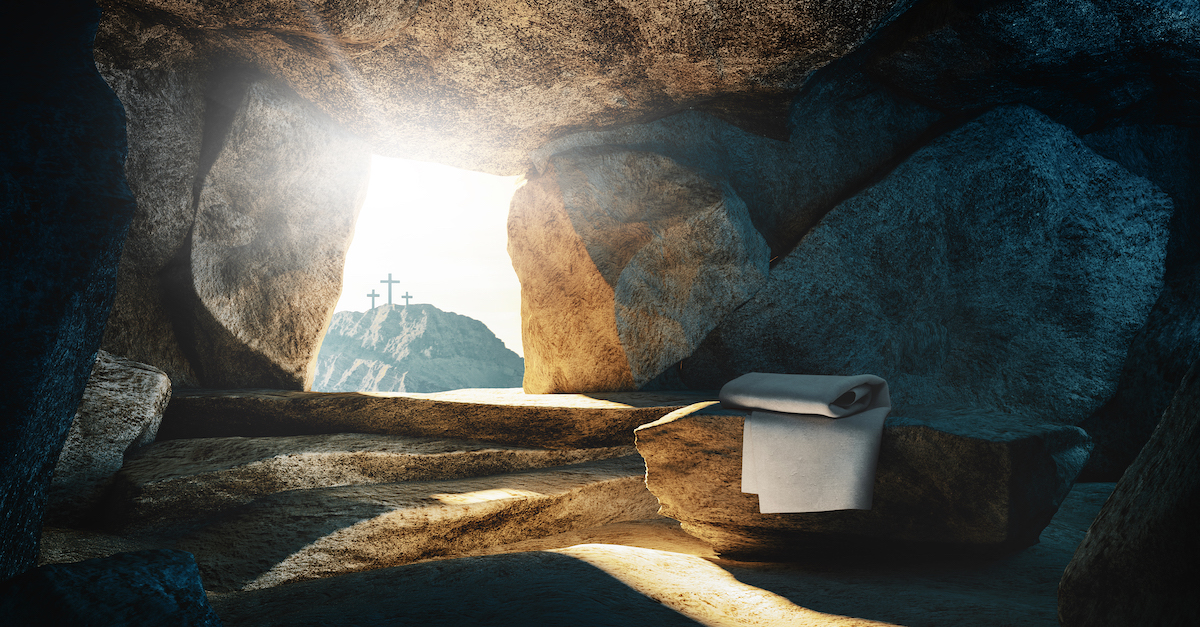 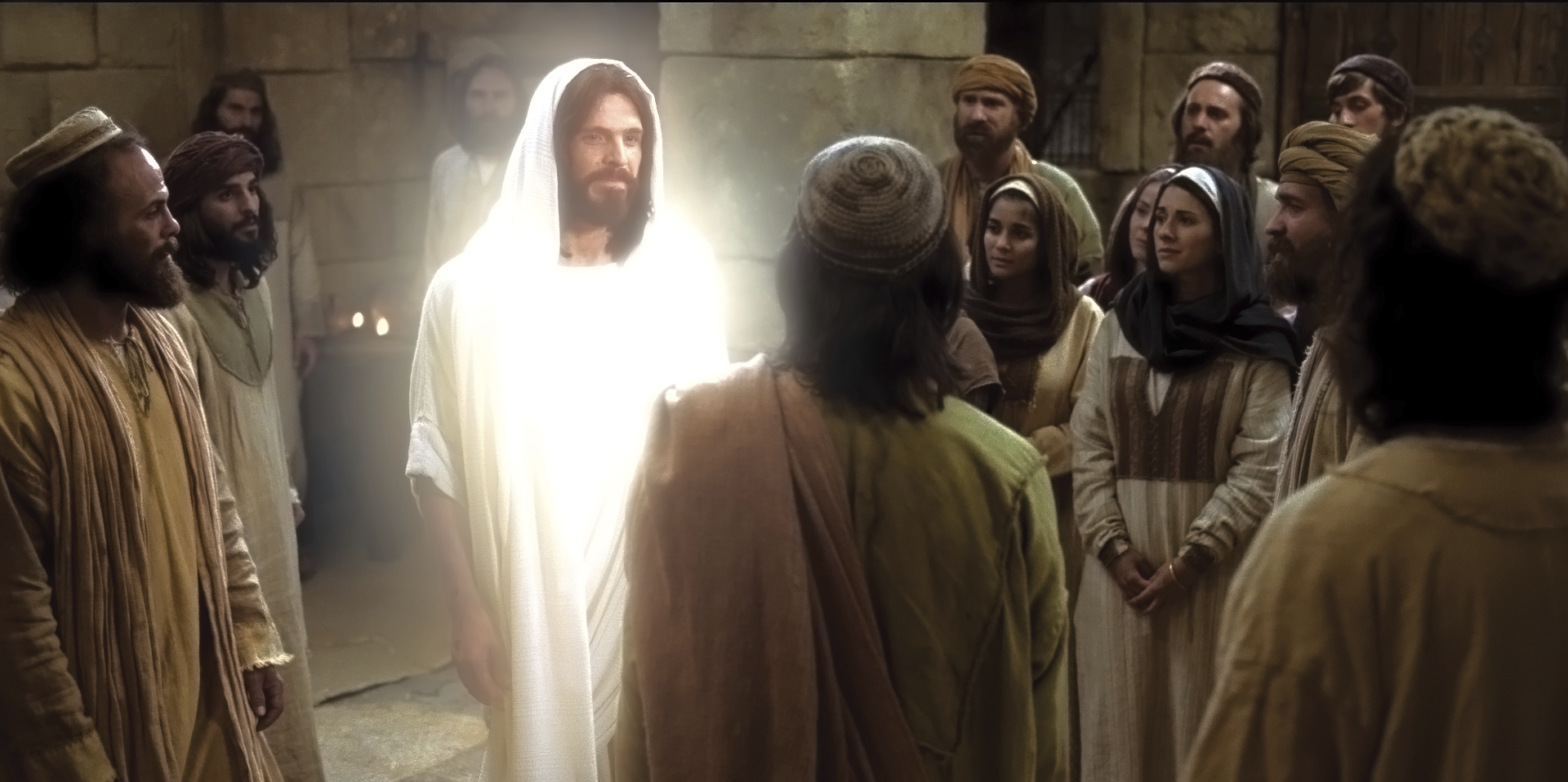 11. Jesus appears to over 500 witnesses at one time
How does that make sense?
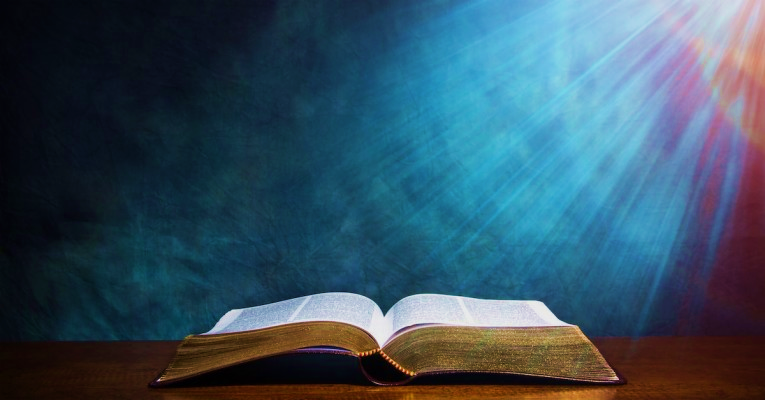 1 Corinthians 15:3-8: “For I delivered to you first of all that which I also received: that Christ died for our sins according to the Scriptures…
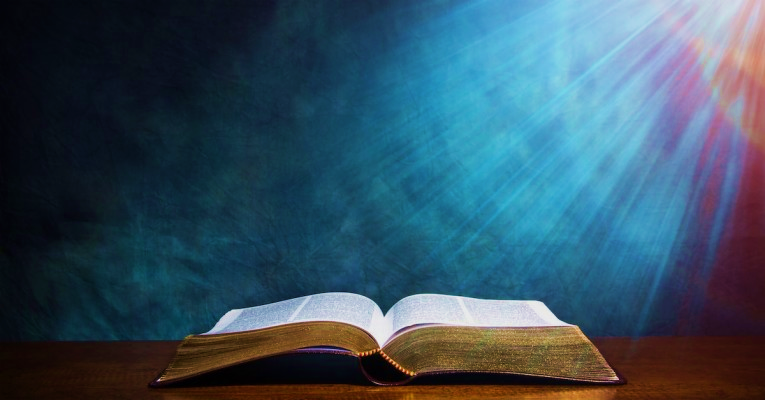 and that He was buried, and that He rose again the third day according to the Scriptures,  and that He was seen by Cephas, then by the twelve.  After that He was seen by over five hundred brethren at once, of whom…
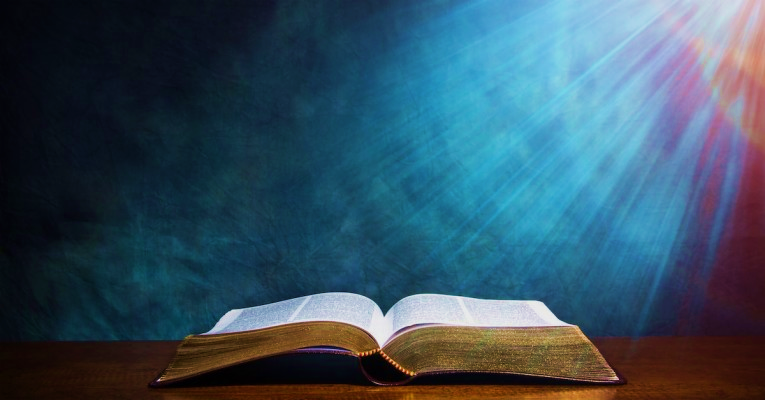 the greater part remain to the present, but some have fallen asleep.  After that He was seen by James, then by all the apostles.  Then last of all He was seen by me also, as by one born out of due time.”
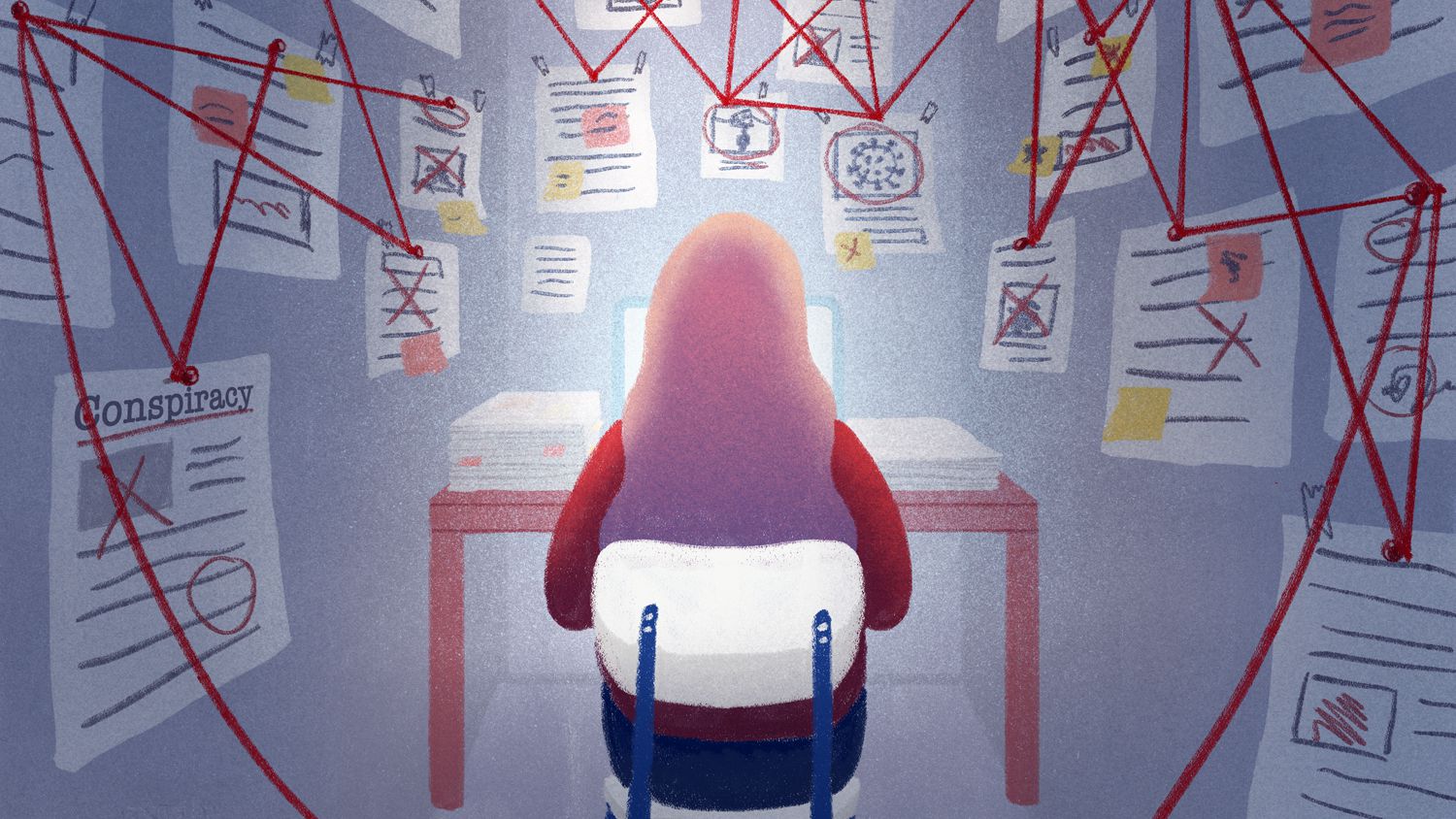 “Conspiracy Theories” to Explain the Resurrection
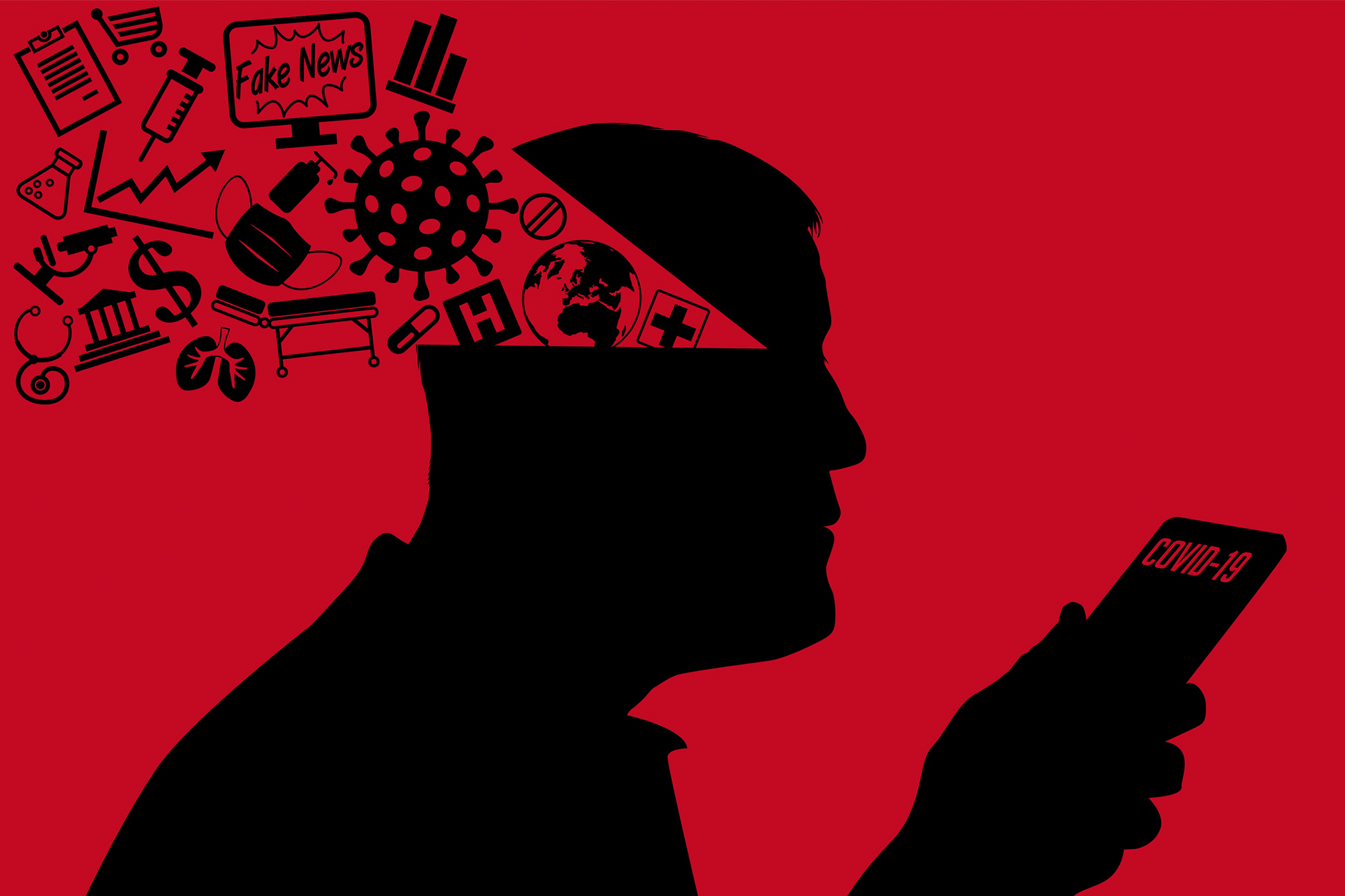 Sadly, the Internet has Made People Believe These Bad “Theories” are True
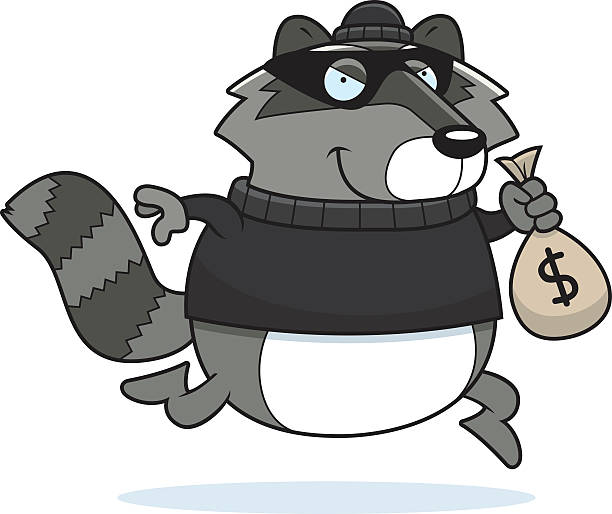 Conspiracy 1: The Disciples Stole the Body of Jesus
Hence the Empty Tomb
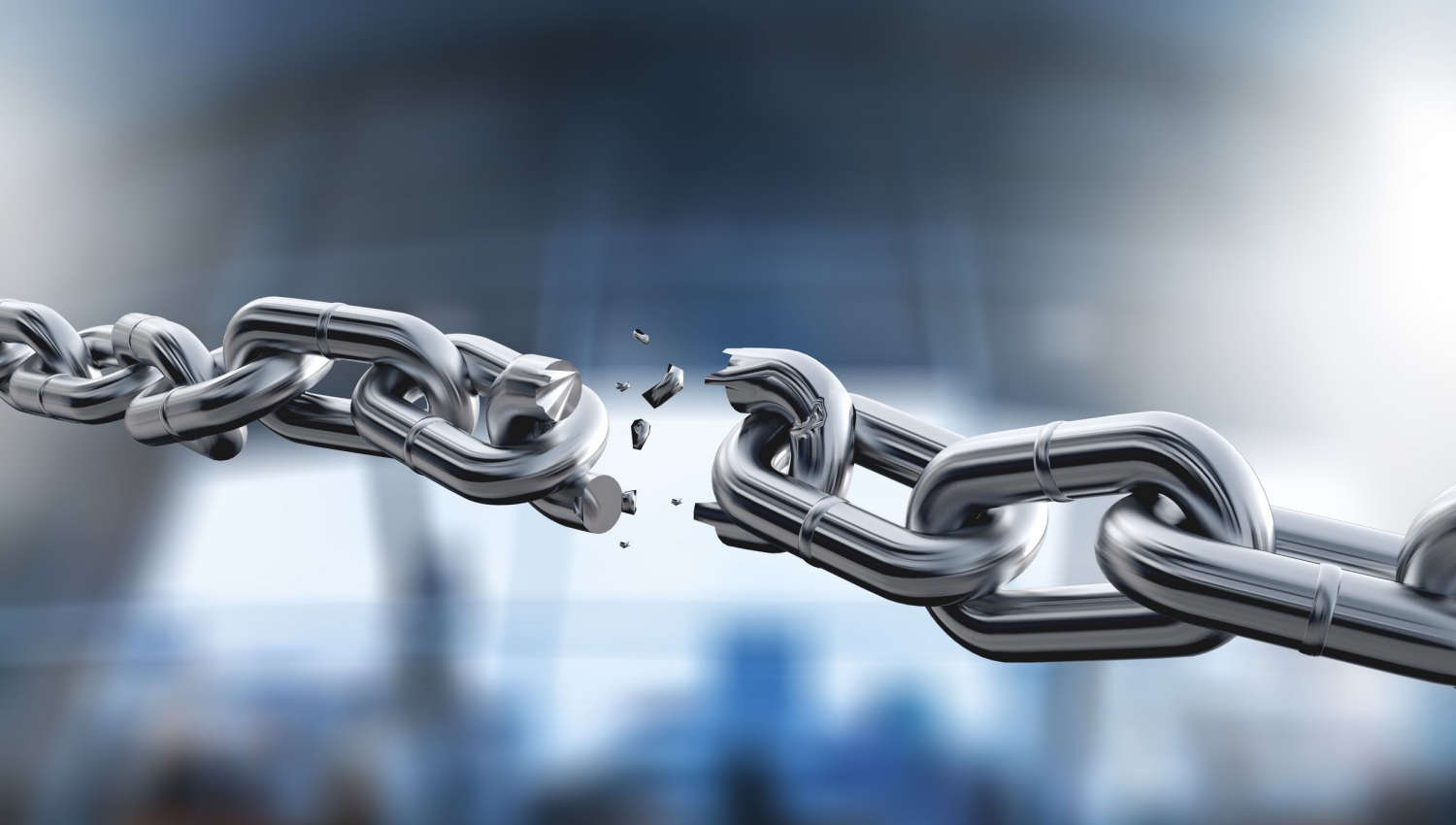 One of the Weakest Positions on the Topic
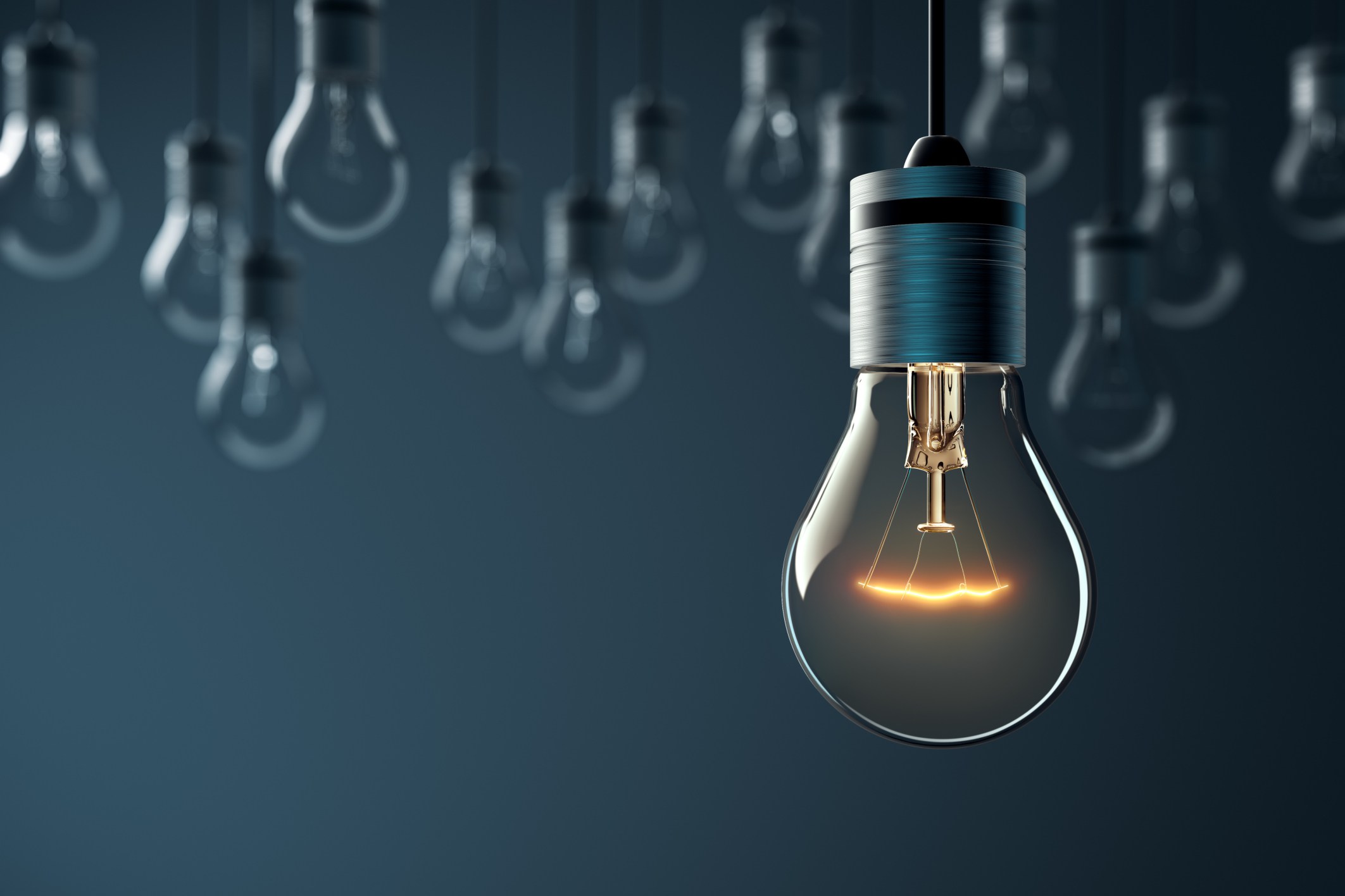 History can shed some critical light on the theory
Historical facts show the theory is false
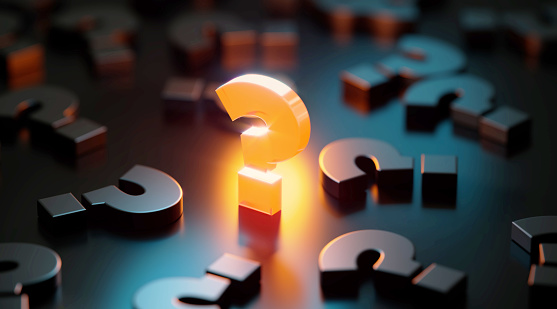 Problems with the Theory?
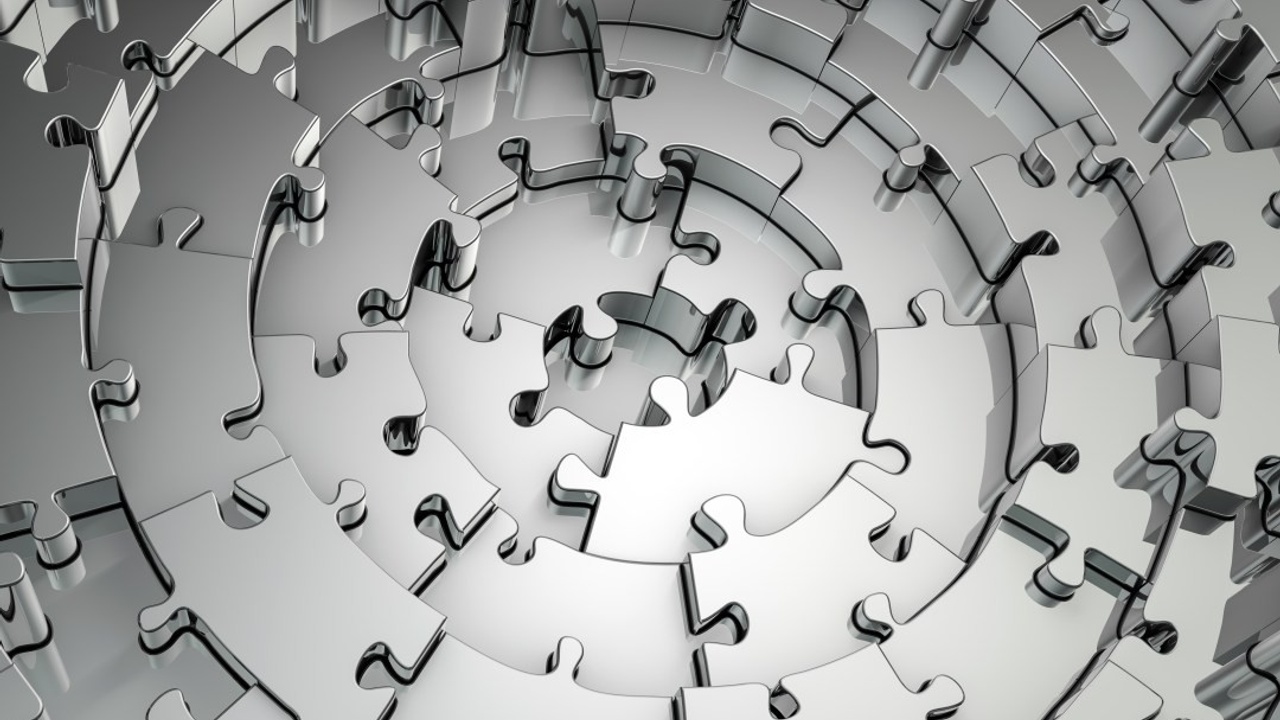 1. The disciples would need to concoct an elaborate plan.
The guards are Roman Afterall
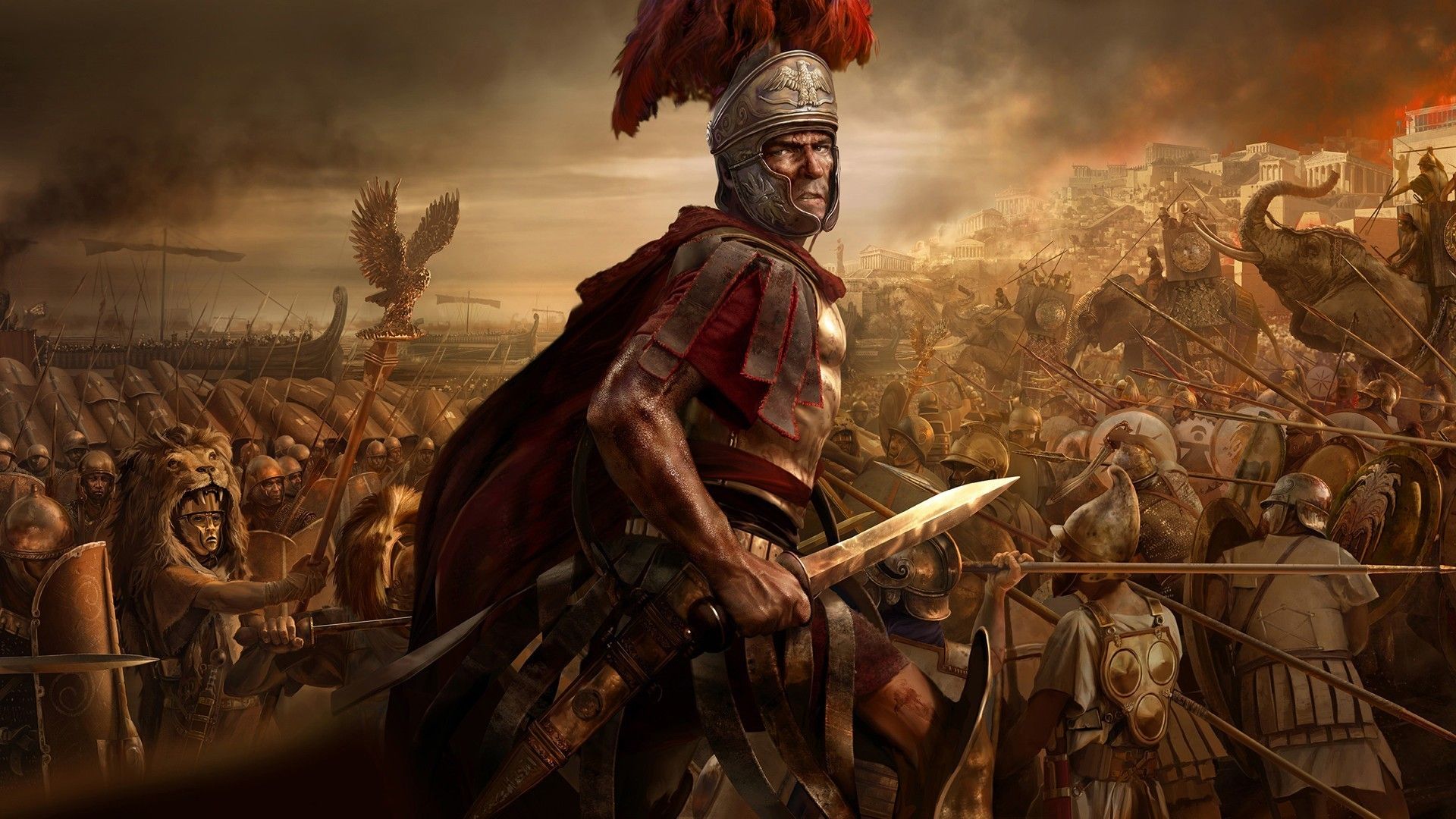 After all, we don’t have couple off duty security guards hired to protect the tomb of Jesus, we have the Roman military
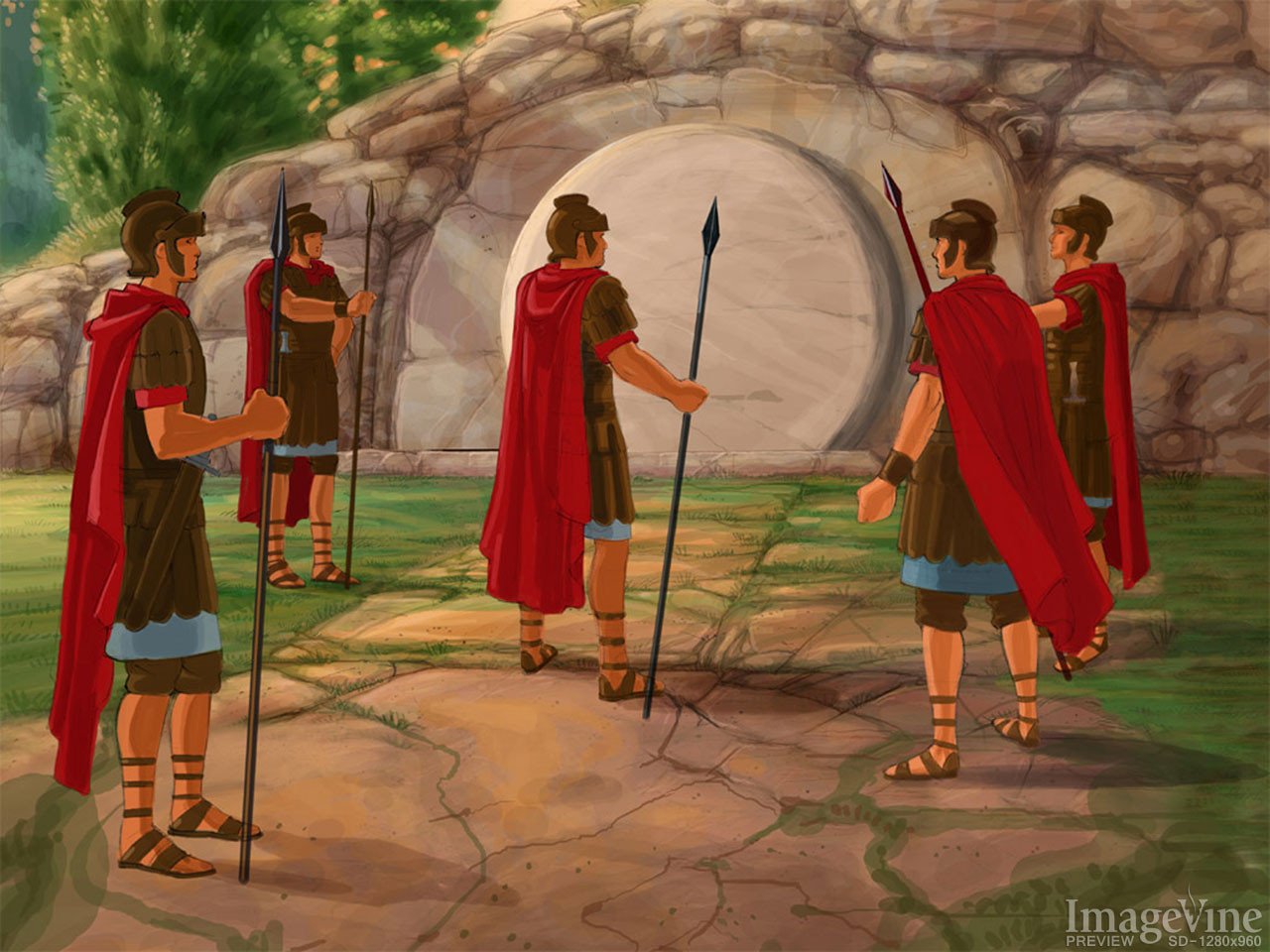 The disciples would need to concoct an elaborate plan.
The Romans were prepared for the disciples to try and steal the body. There’s no way they could do it.
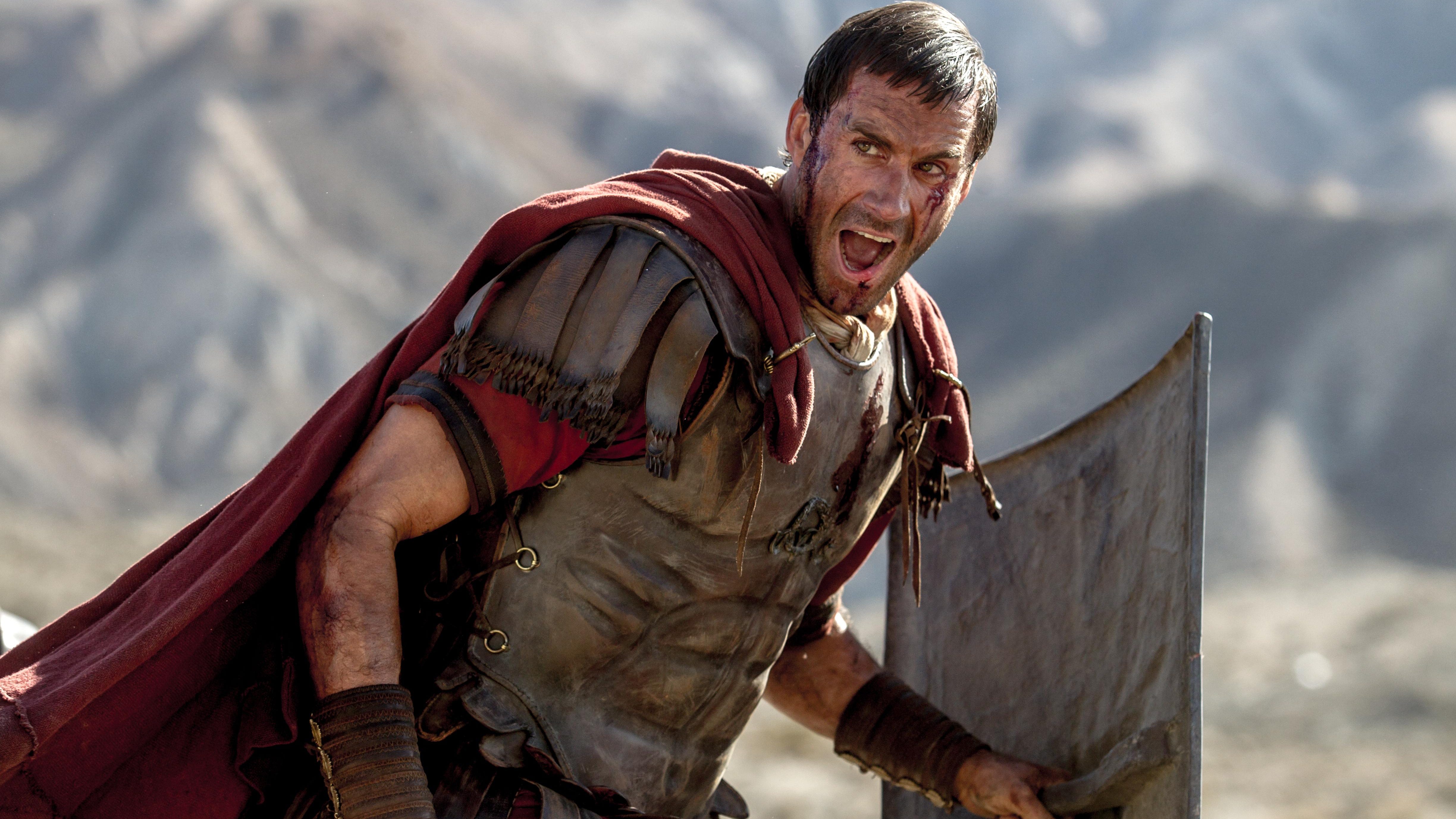 Soldiers are under penalty of death of running
The Roman seal was broken, why weren’t the disciples hunted?
Why are the cloths left?
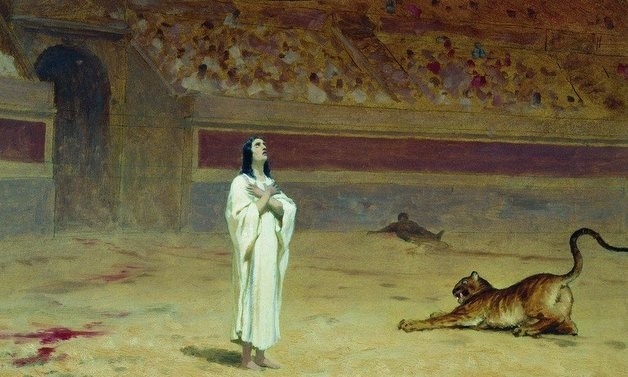 Why do they all die for their faith if they make it up?
They didn’t die for the empty tomb
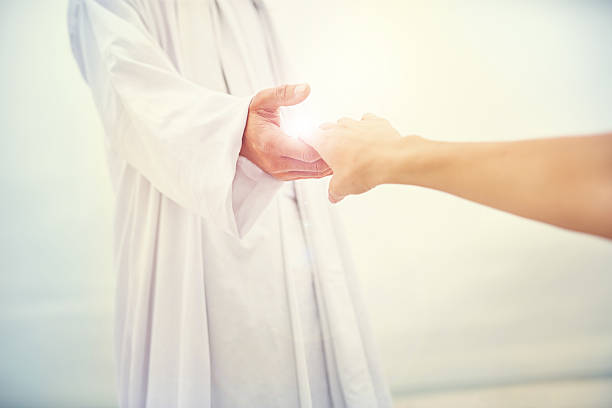 Remember: They die for the belief 
that Jesus appeared to them after they found the tomb empty
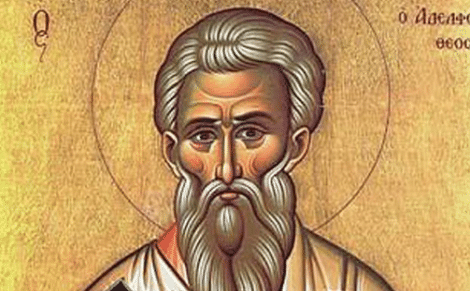 Why do James and Paul both convert?
They claim seeing Christ
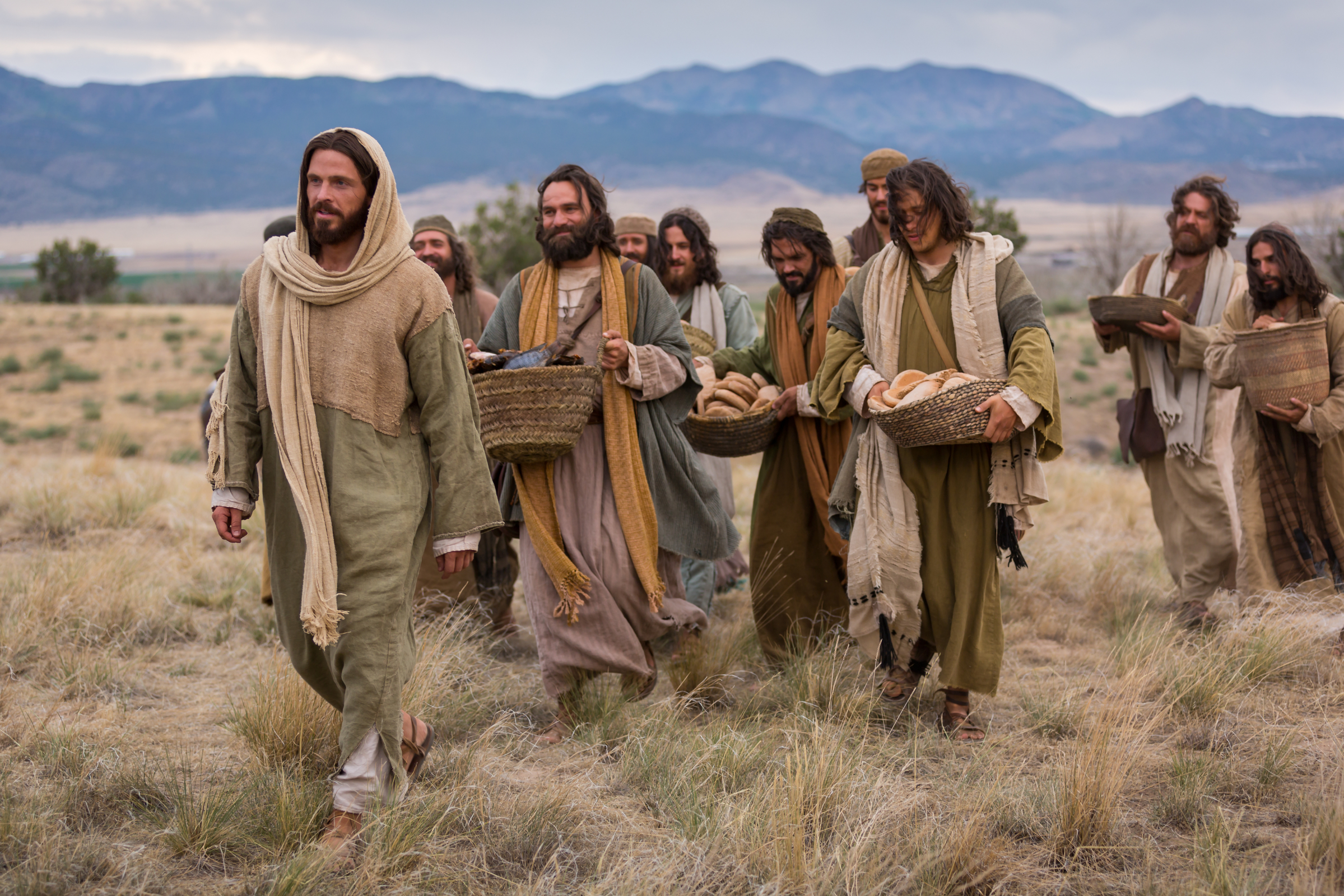 What if another group of people stole the body?
Who's going to risk their lives? 
Pranks aren’t worth dying for
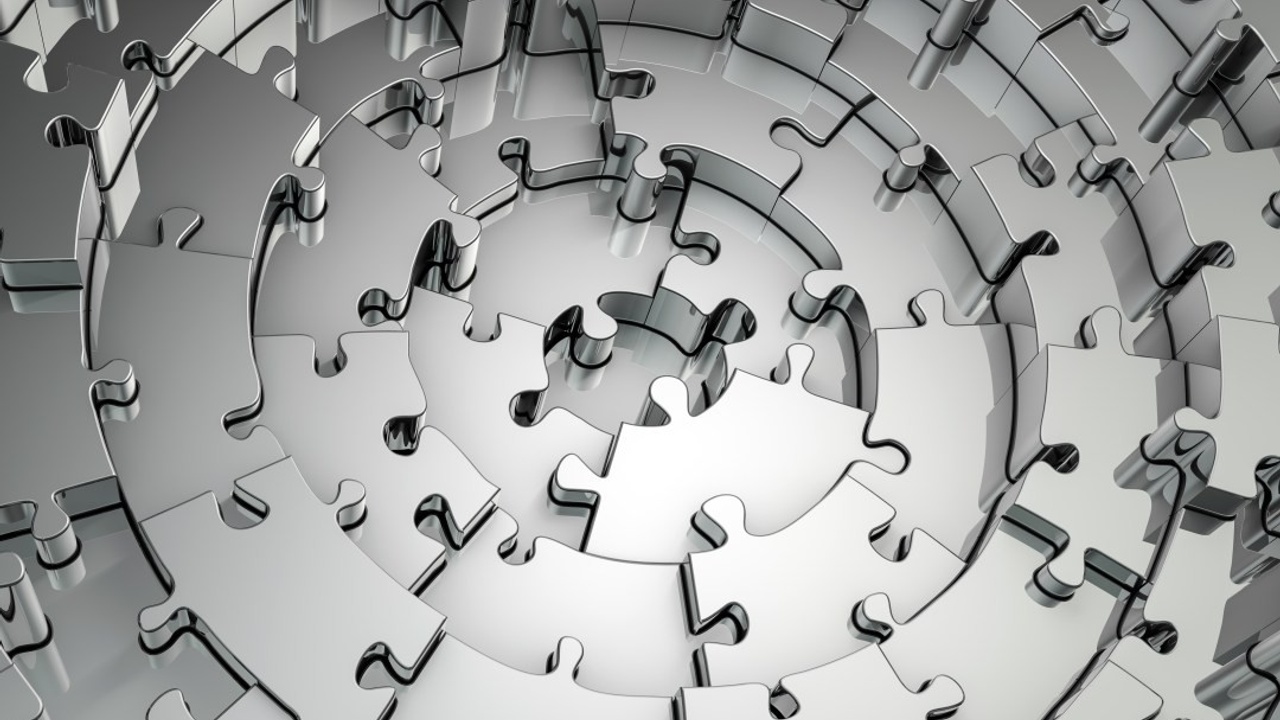 The evidence of history says the disciples did not steal the body of Jesus
They have other theories
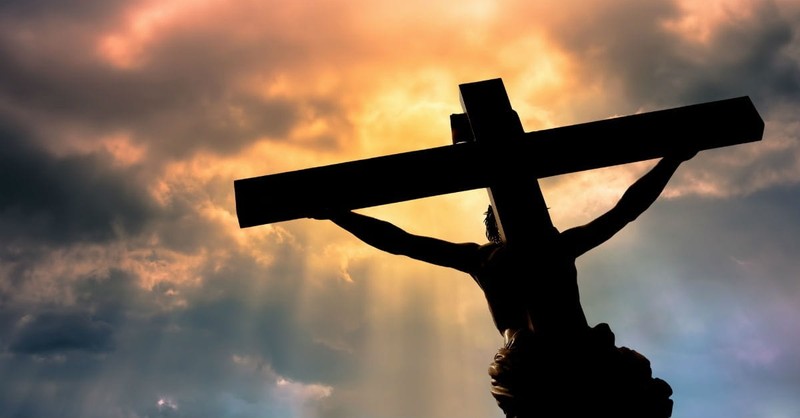 2. The Swoon or Fake Death Conspiracy Theory
Did Jesus Actually Die?
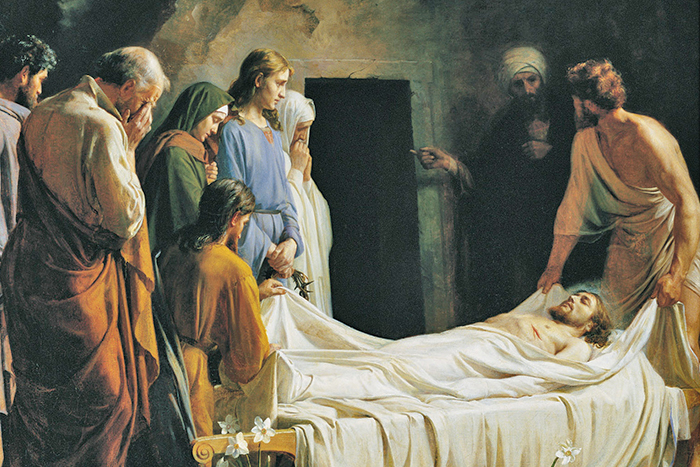 Did Jesus just pass out on the cross?
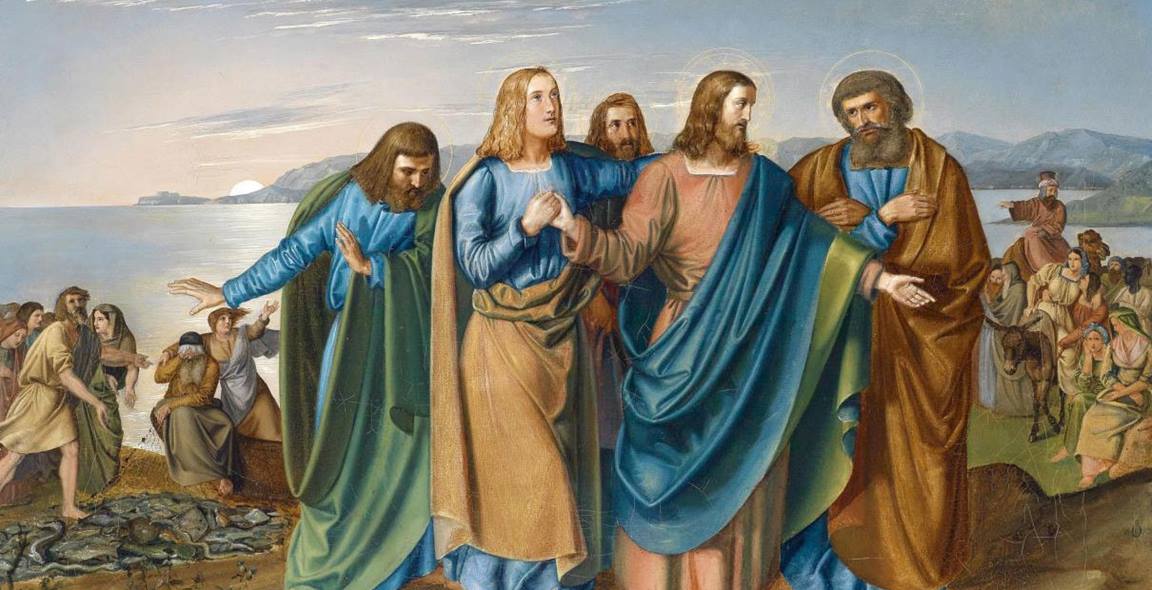 Jesus then Appears to the Disciples and Deceives Them
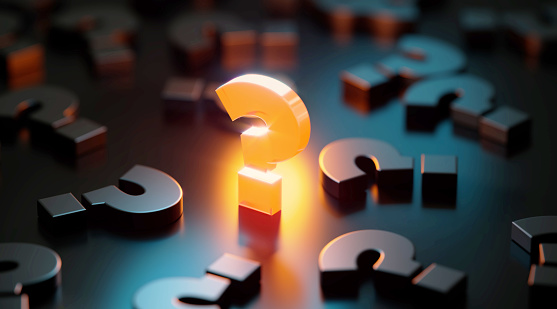 Problems with the Theory?
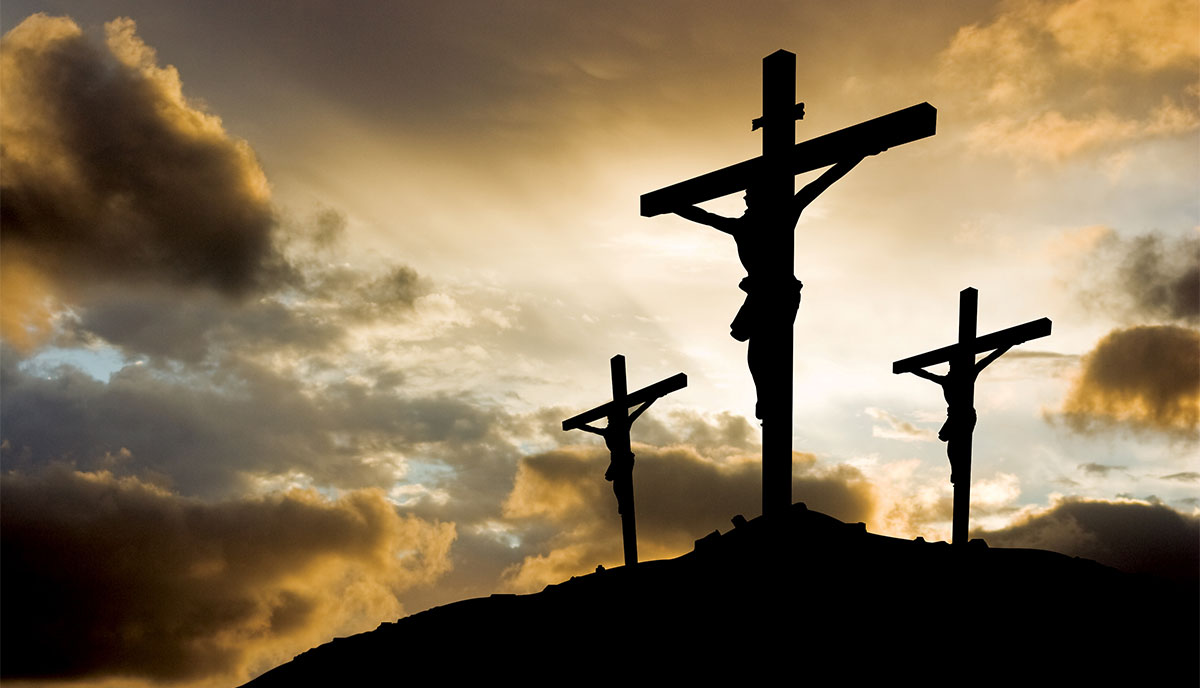 Problems:
When Jesus was stabbed in the side, blood and water came out, showing He was dead
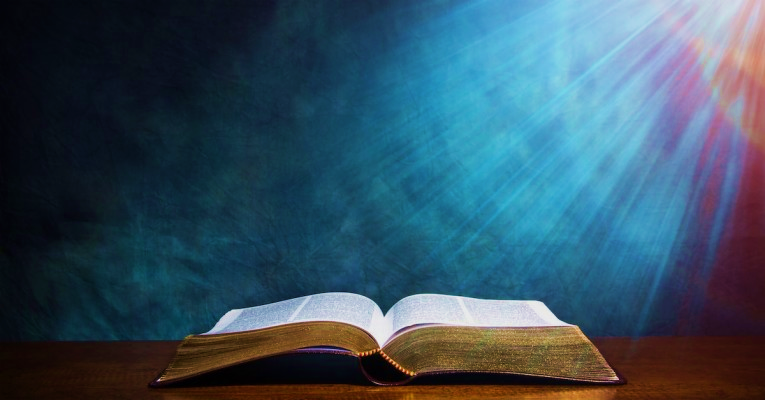 John 19:34: “But one of the soldiers pierced His side with a spear, and immediately blood and water came out.”
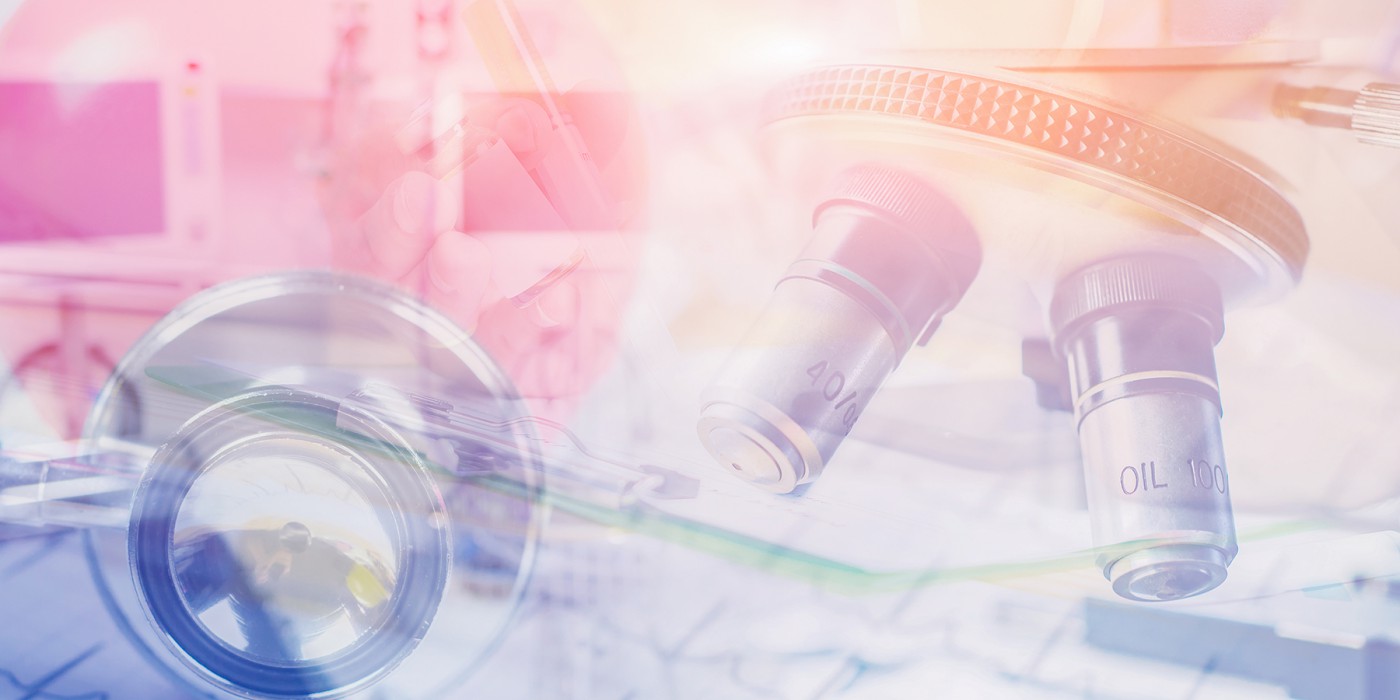 Even Modern Medical Science Agrees Blood and Water Means Dead
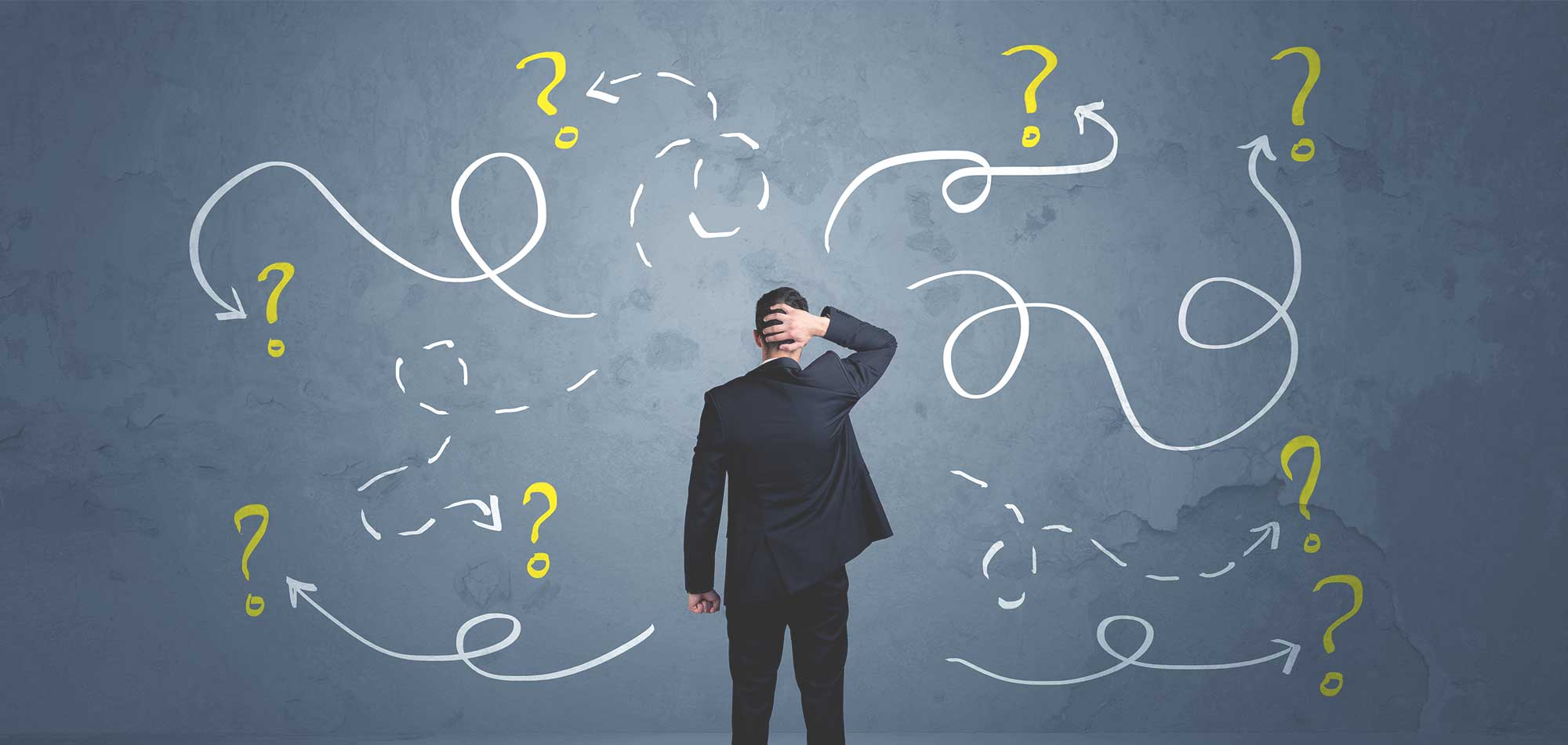 Jesus was also beaten, crucified, had severe blood loss, flogged, and a crown of thorns
How on earth would he recover so quickly?
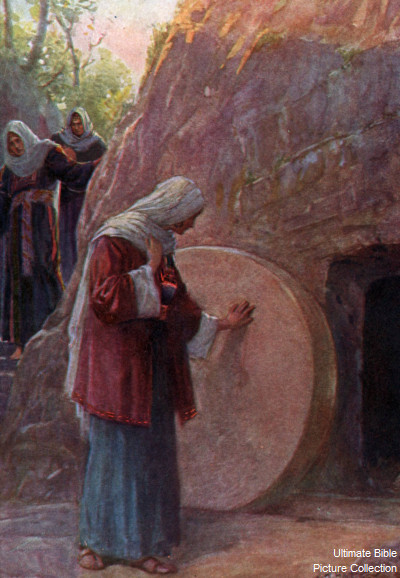 How would Jesus wake up and move a 4k pound stone and leave?
He beats off the Roman Guards too?
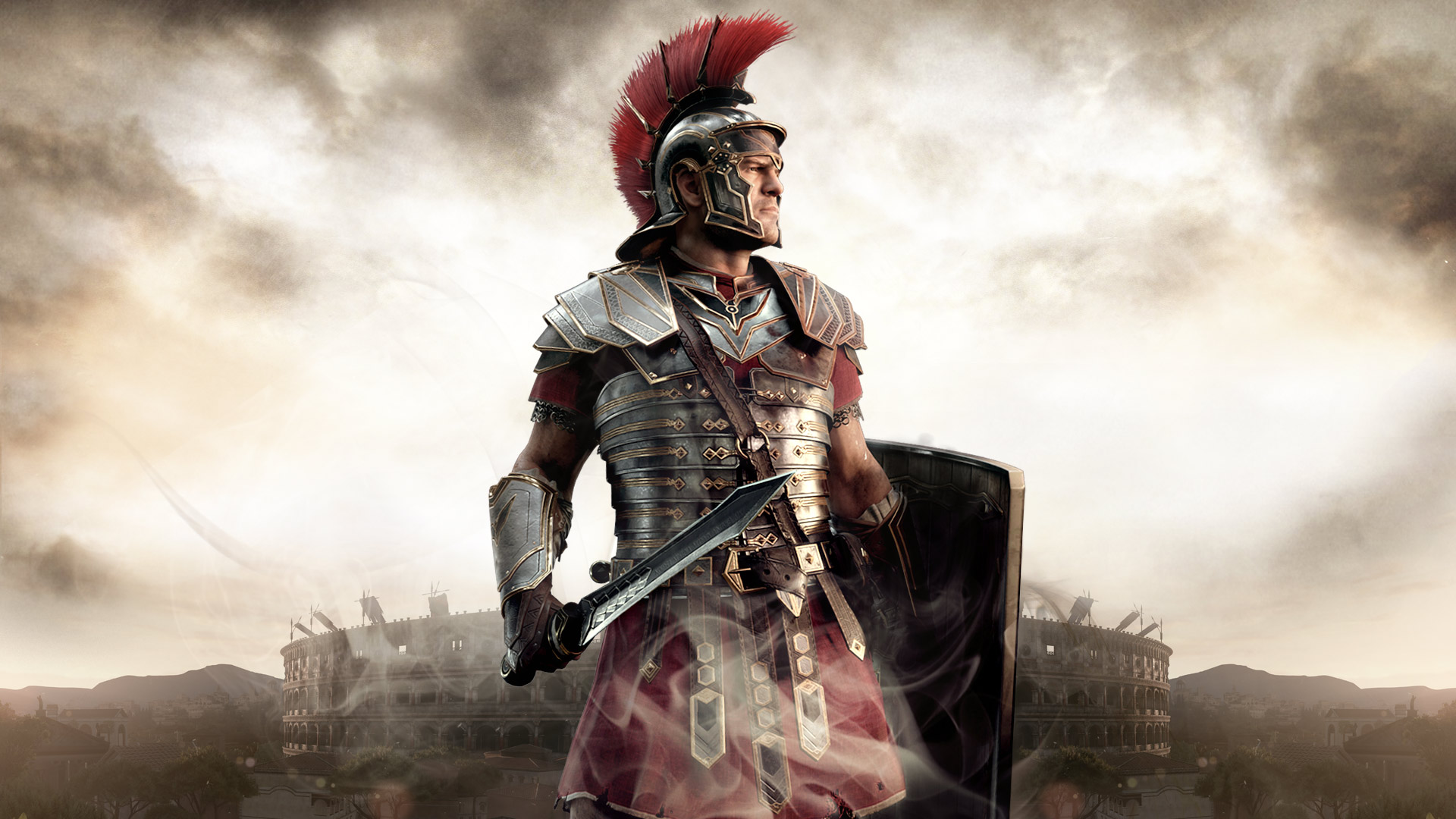 Multiple Guards Have to Sign Off on the Body Confirming the Victim is Dead
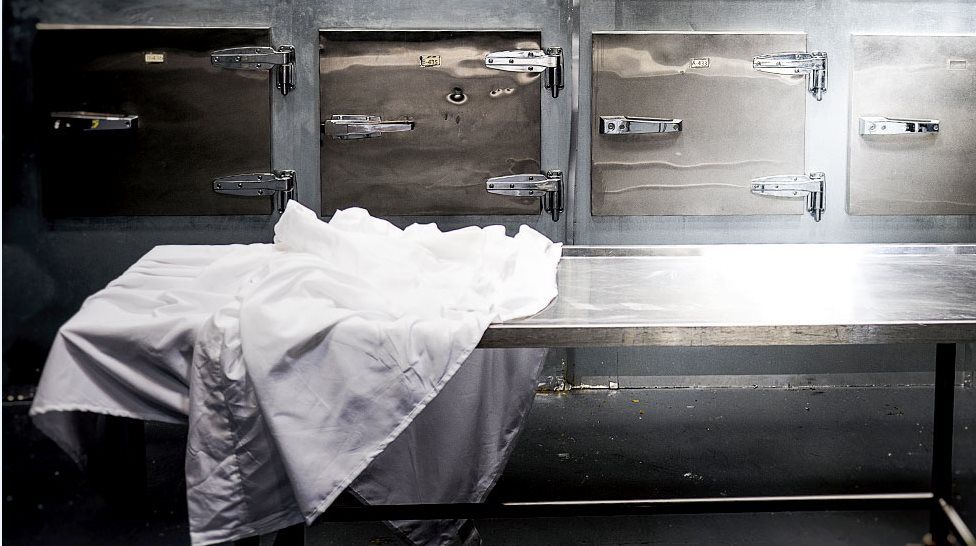 How likely is the theory?
Identifying a dead body is not difficult, changes happen
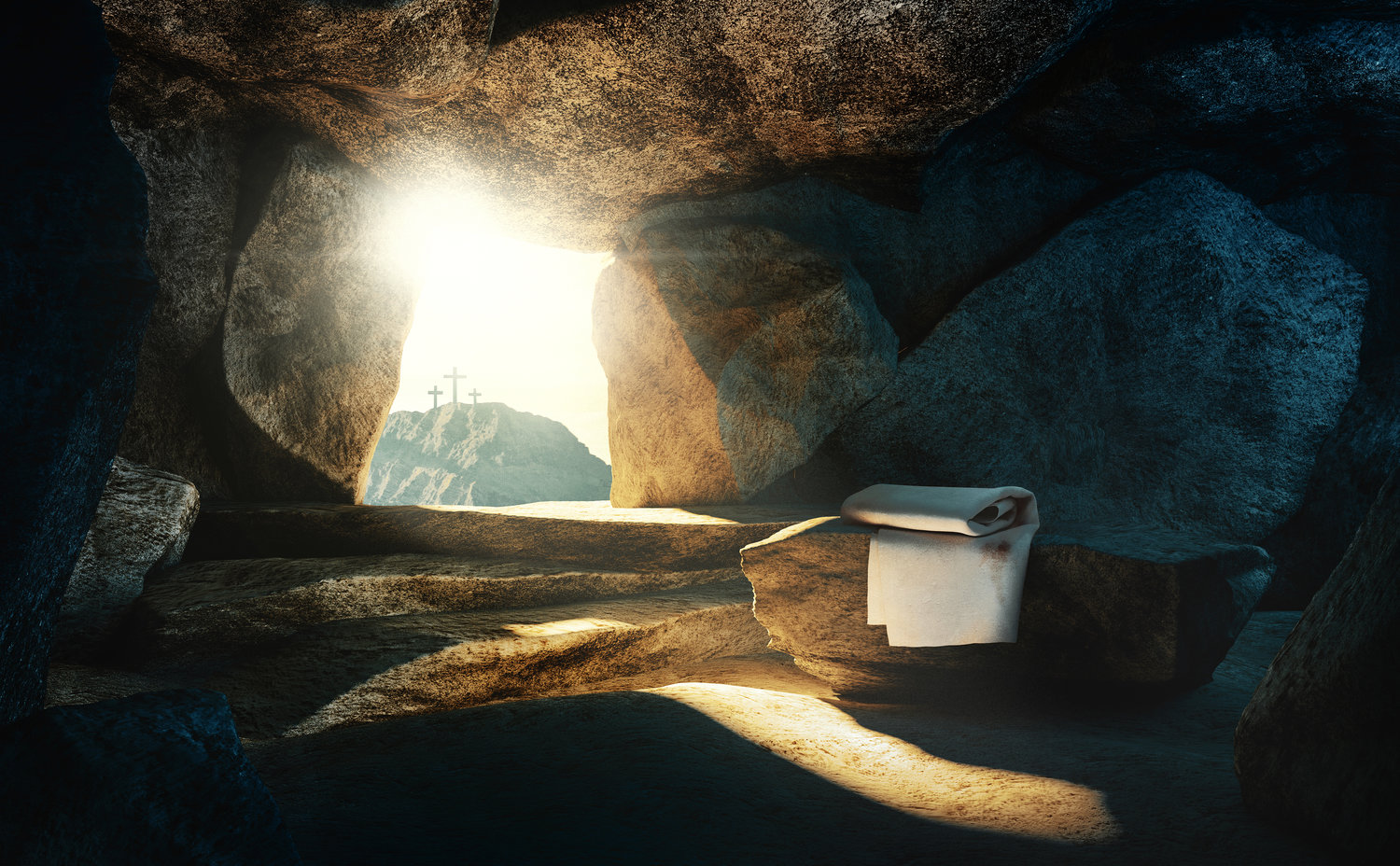 Why Would Jesus Fold and Leave His Clothes?
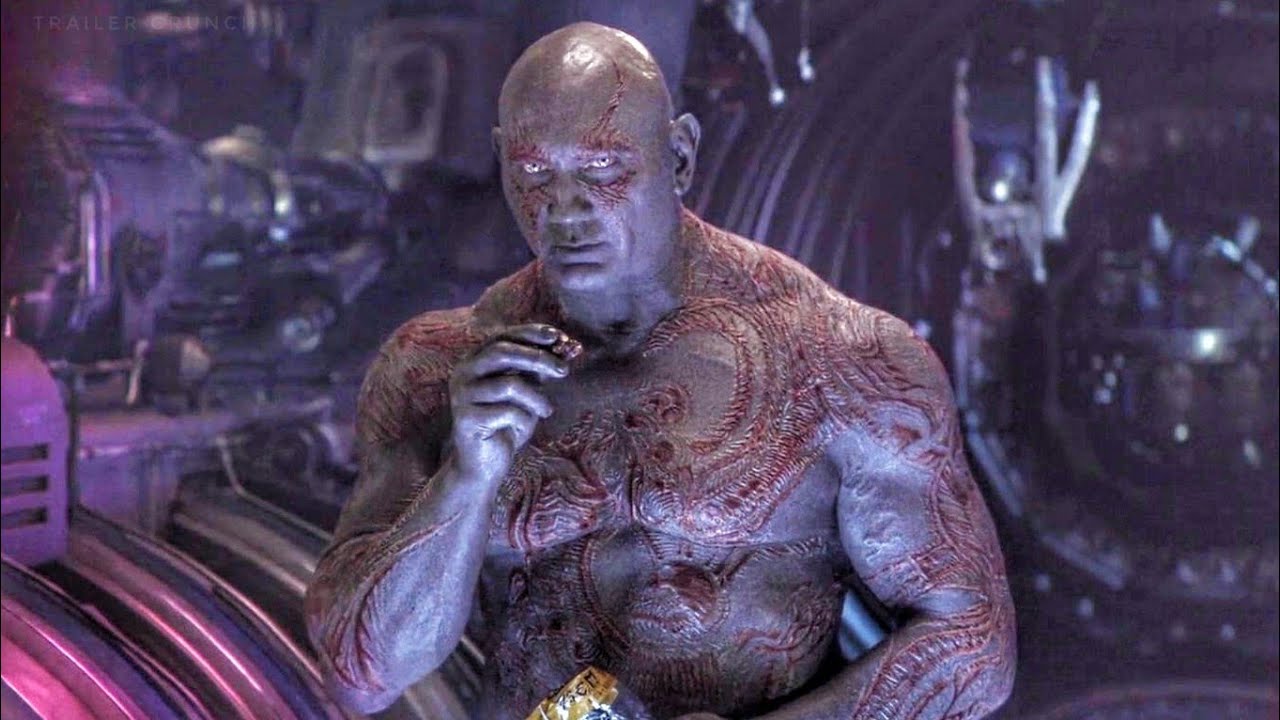 How did the body of Jesus remain completely still for hours before burial?
They wouldn’t notice a breath?
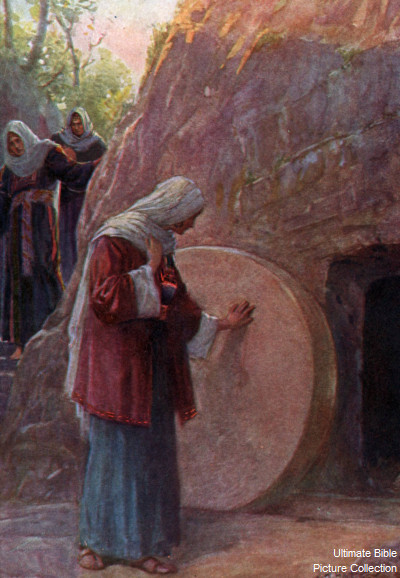 3. Displaced body of Jesus Conspiracy Theory
Maybe the body of Jesus was moved…
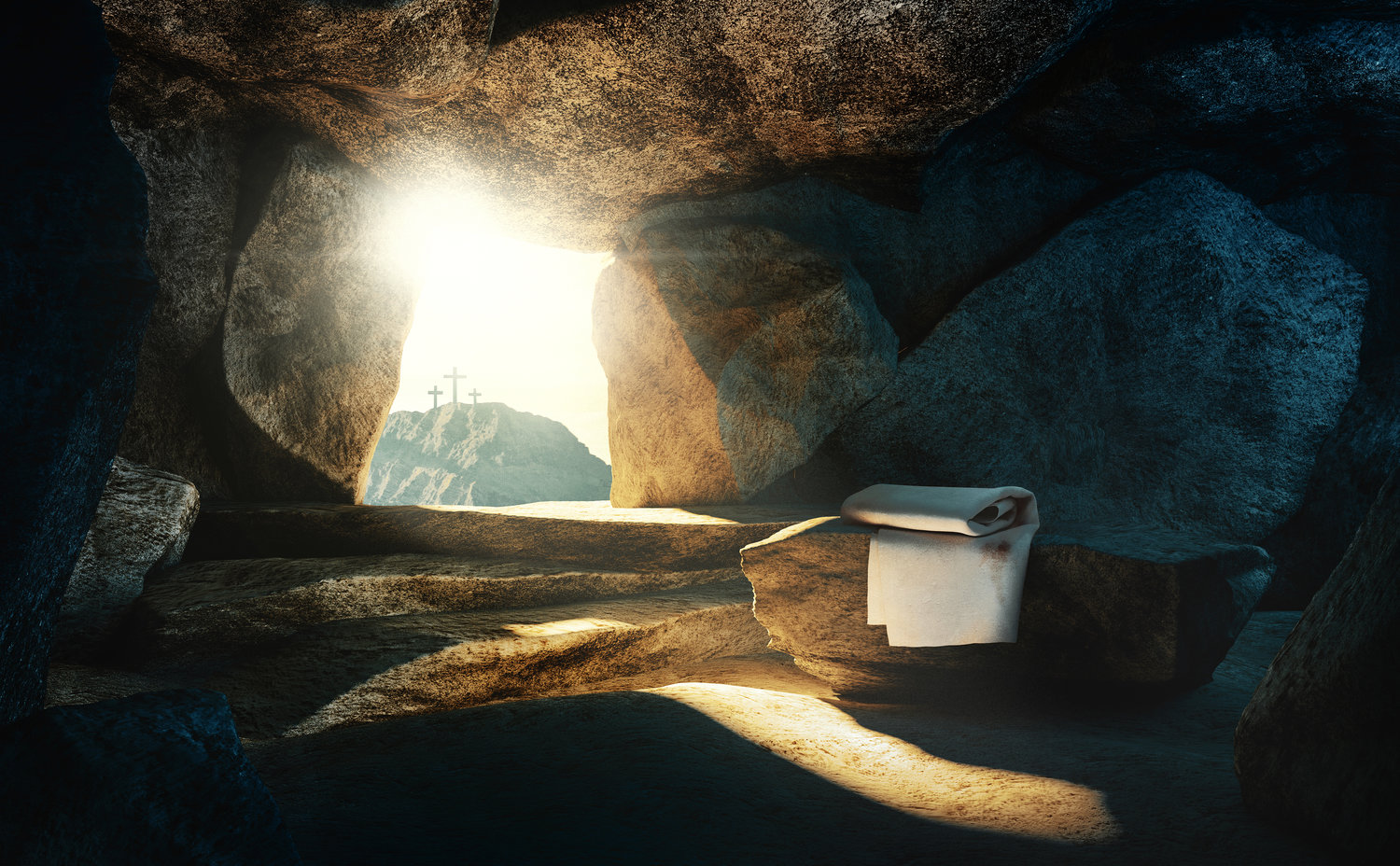 Was the body only temporarily in the first tomb?
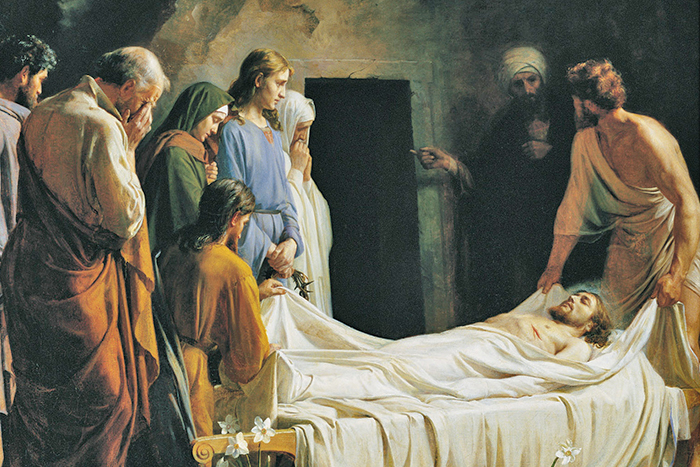 Did they move the body to a new tomb?
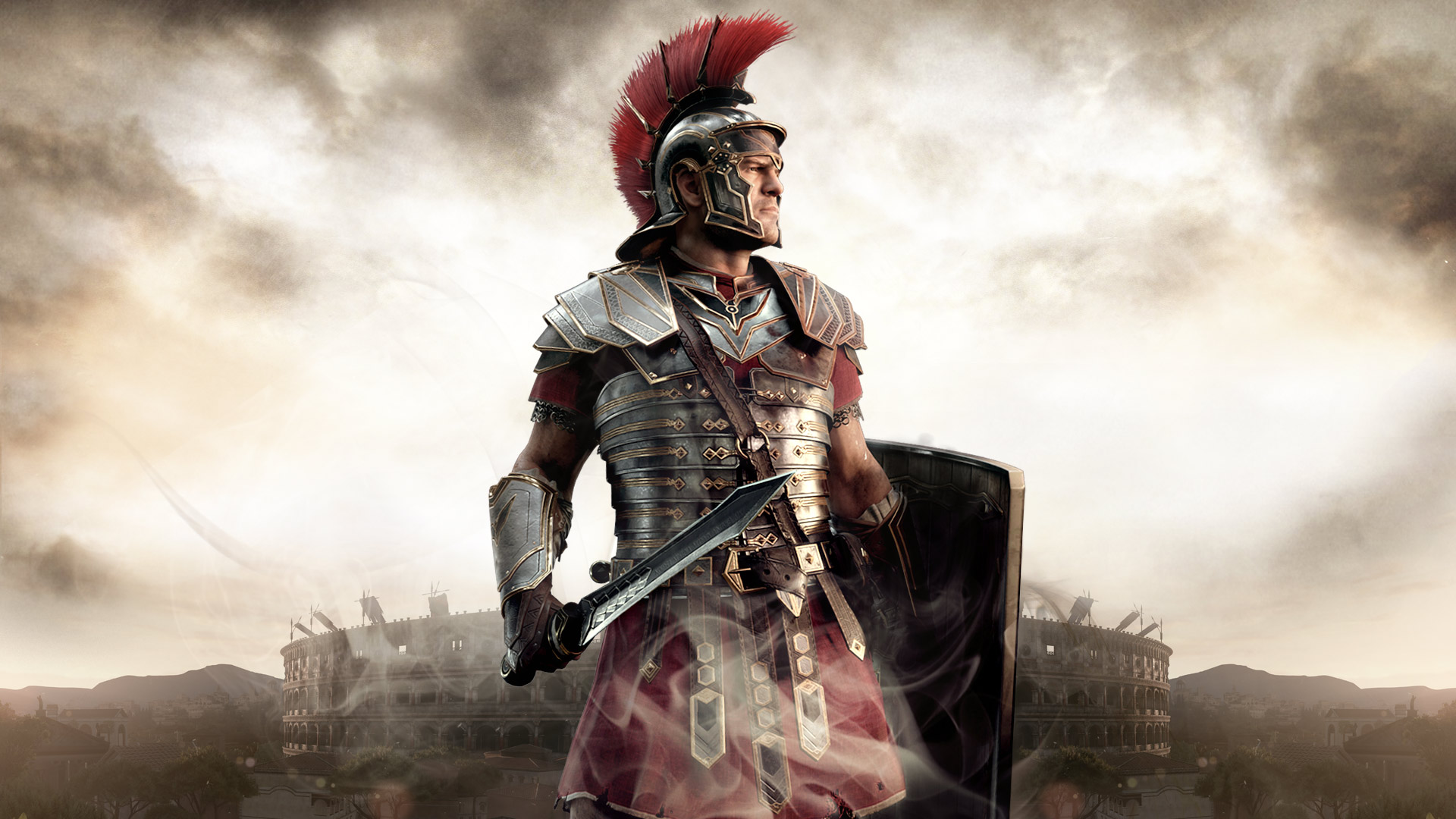 The Roman Guards were at the tomb to prevent this from happening
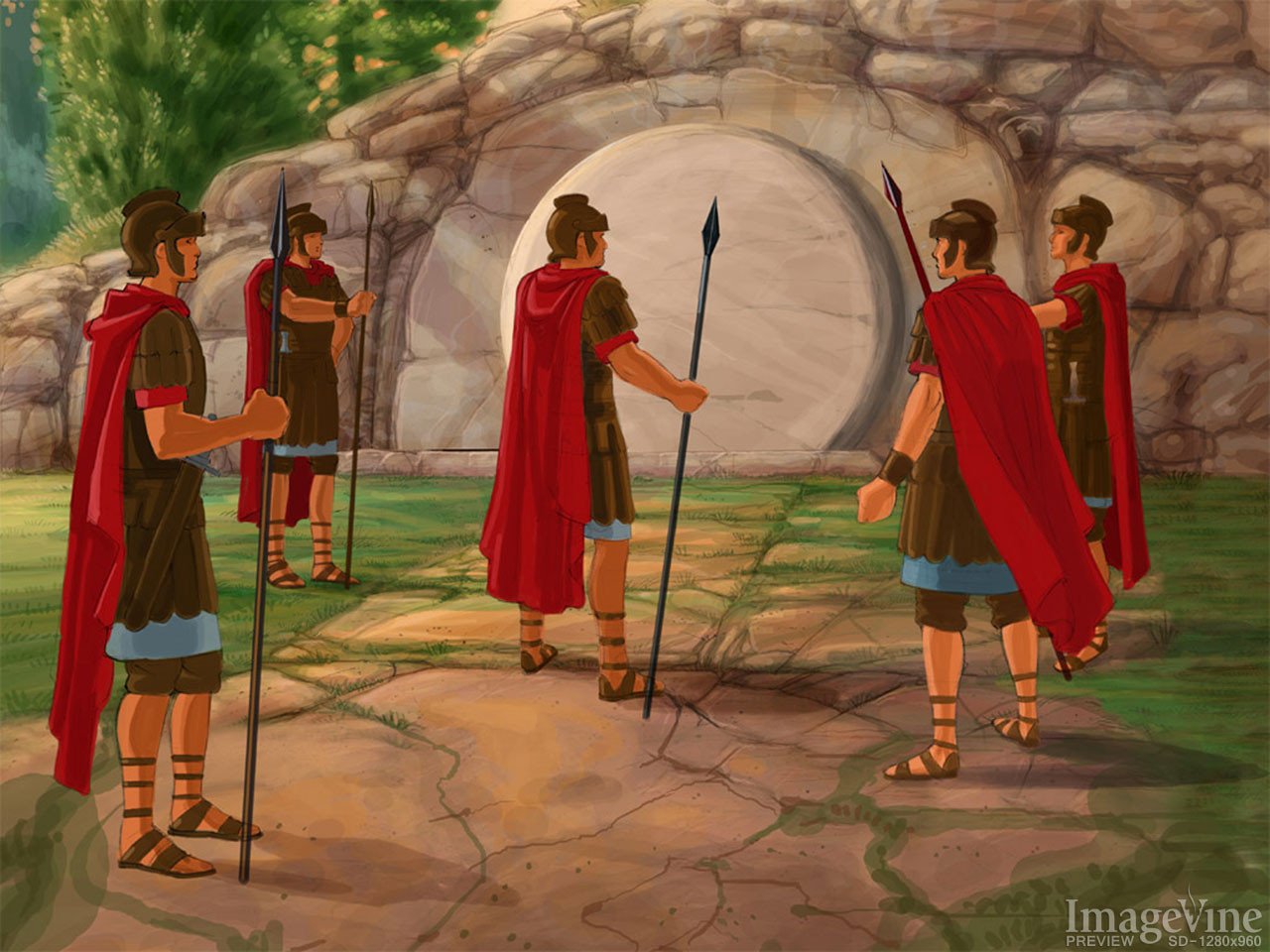 The Roman Seal was placed on the tomb for three days, no one could open it
Why didn’t they find the new tomb?
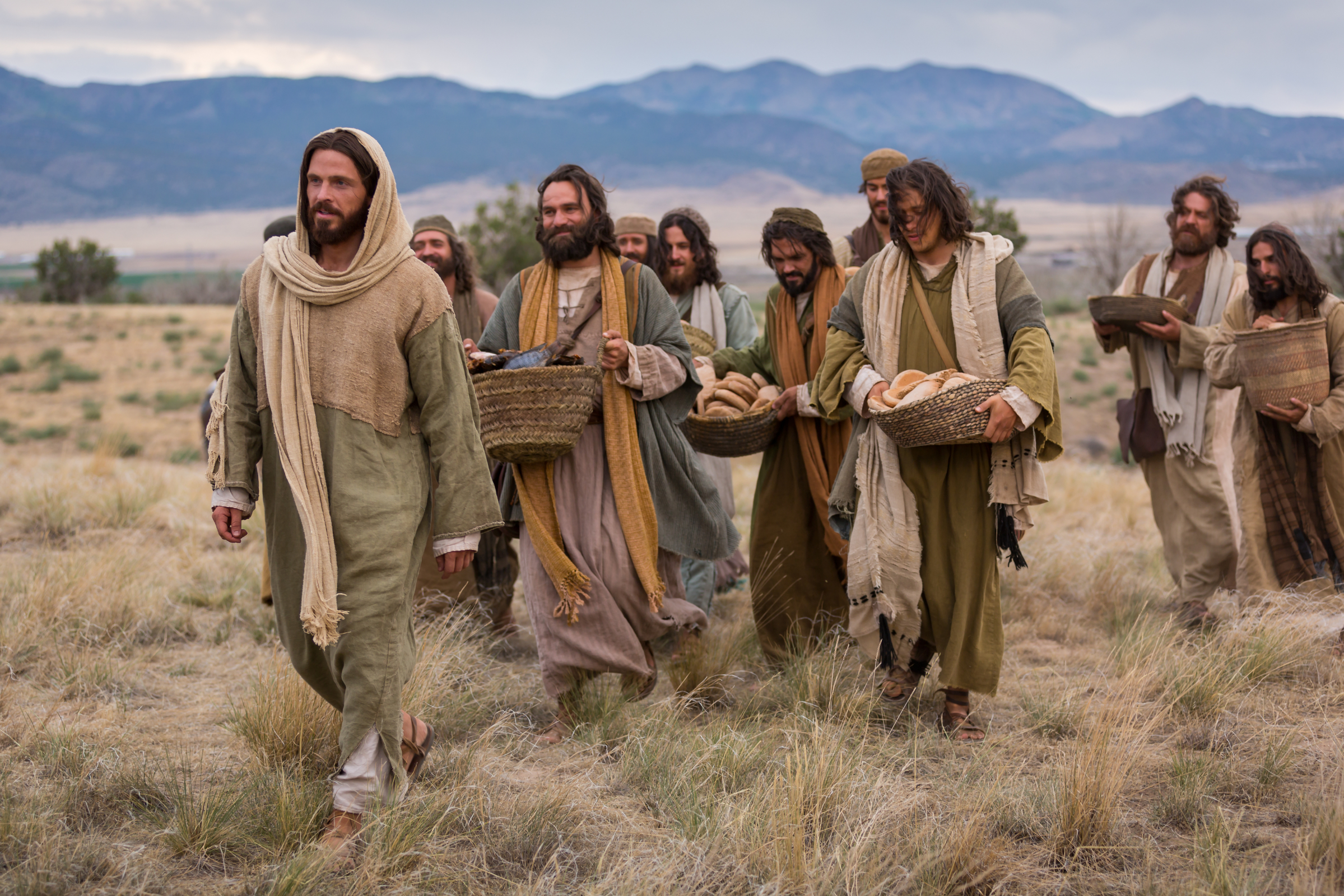 Joseph of Arimathea knew the disciples
Why didn’t he tell them the body was moved to a new tomb?
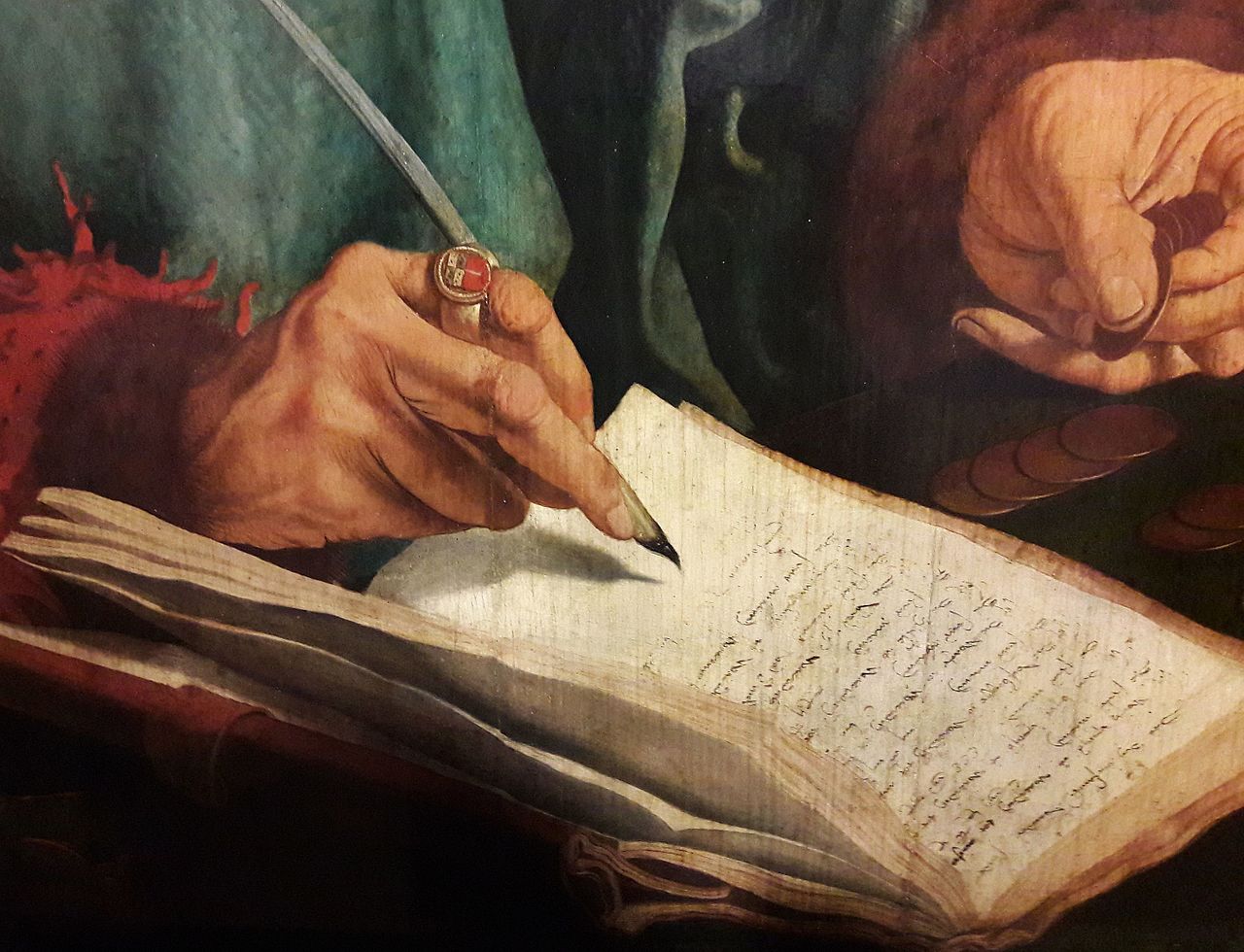 History is Silent
No one though this was the case in history.
 No evidence in history exists for this theory or conspiracy.
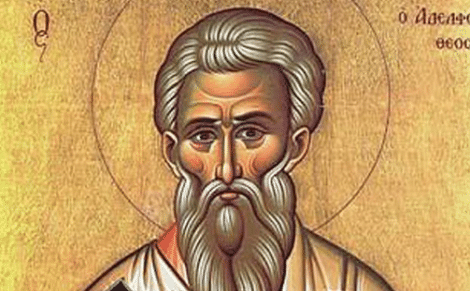 Why do James and Paul both convert?
They claim seeing Christ
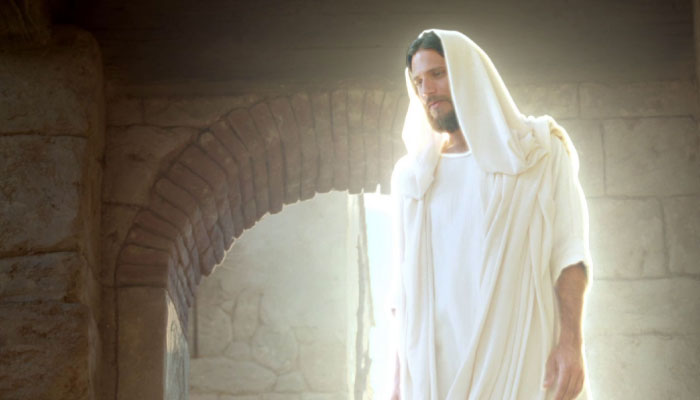 Remember, the disciples don’t believe because of the empty tomb
They believe because Jesus appeared after
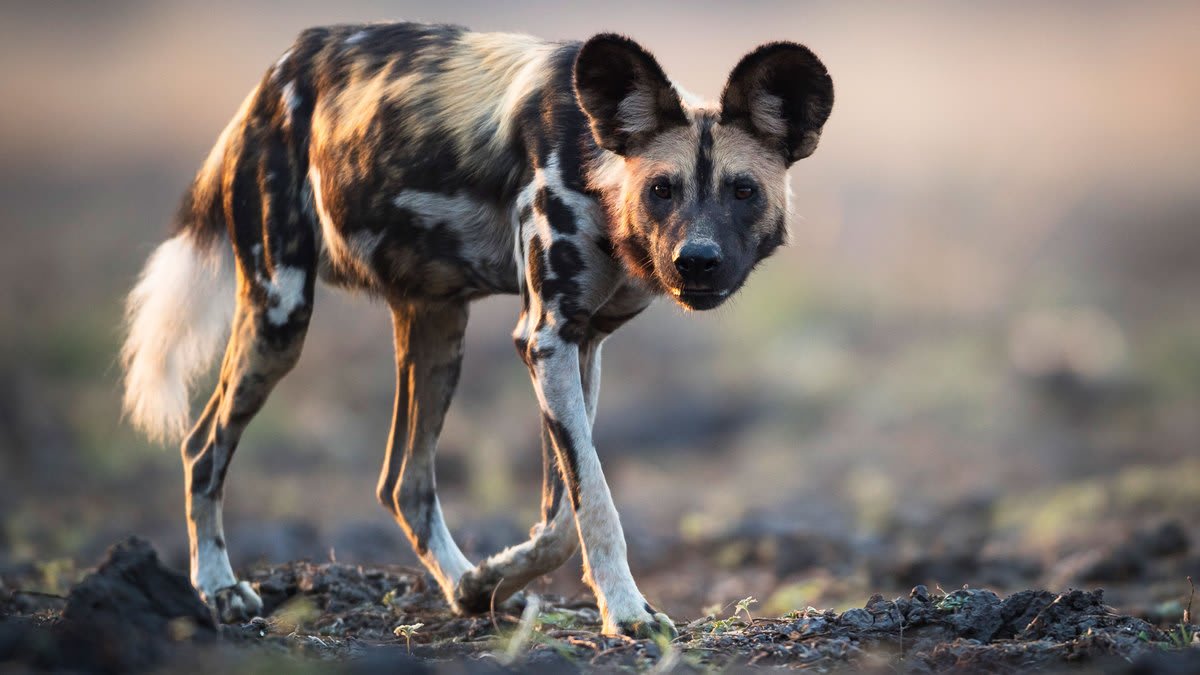 4. Maybe the Dog-Ate-It conspiracy theory
Maybe they never buried Him
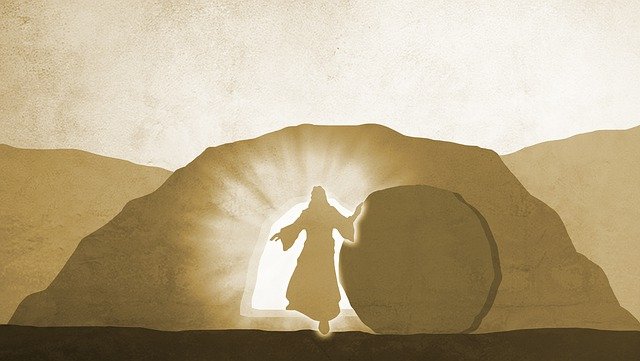 They threw the body in the common-graveyard
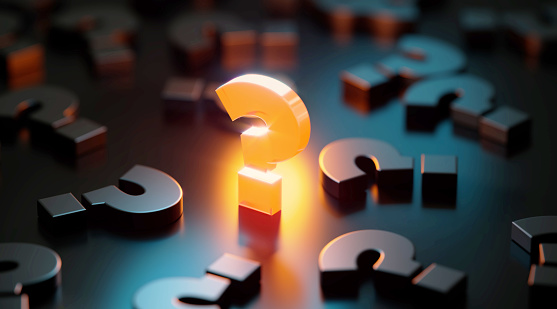 Problems with the Theory?
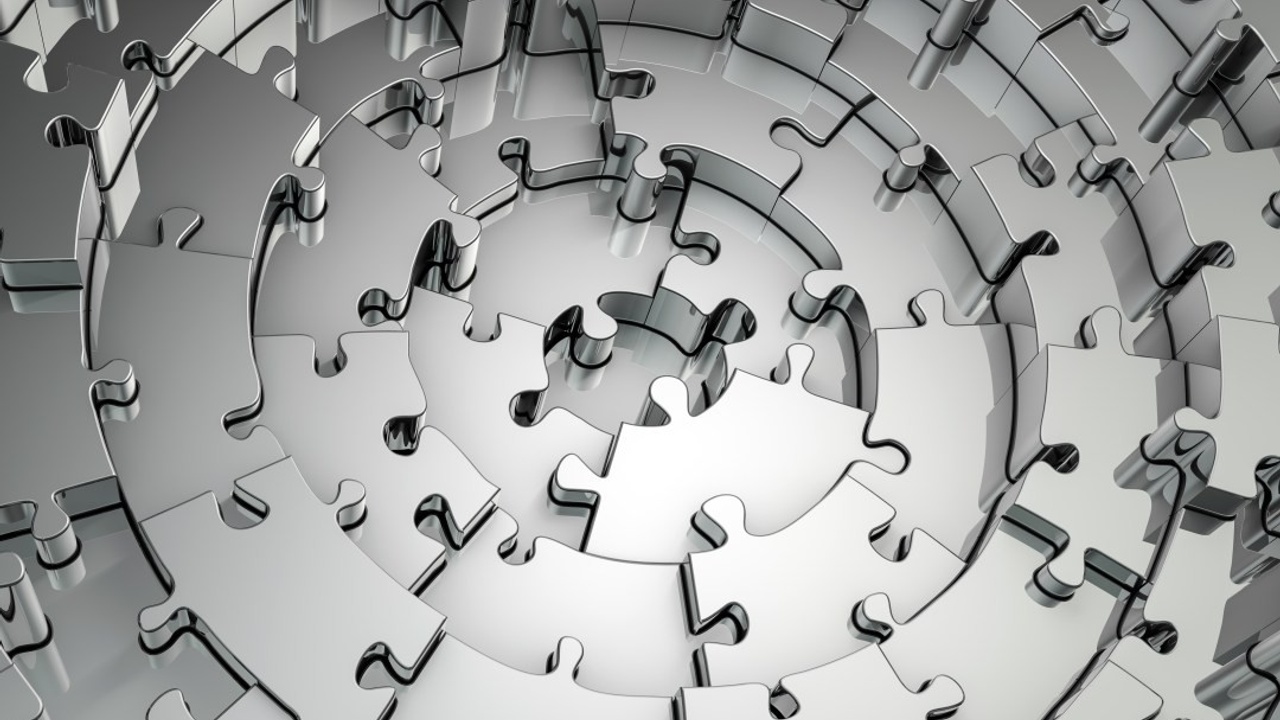 Trustworthy burial story with Joseph.
They claim to see Him after.
Roman Seal on an Empty Tomb?
Doesn’t make sense of history
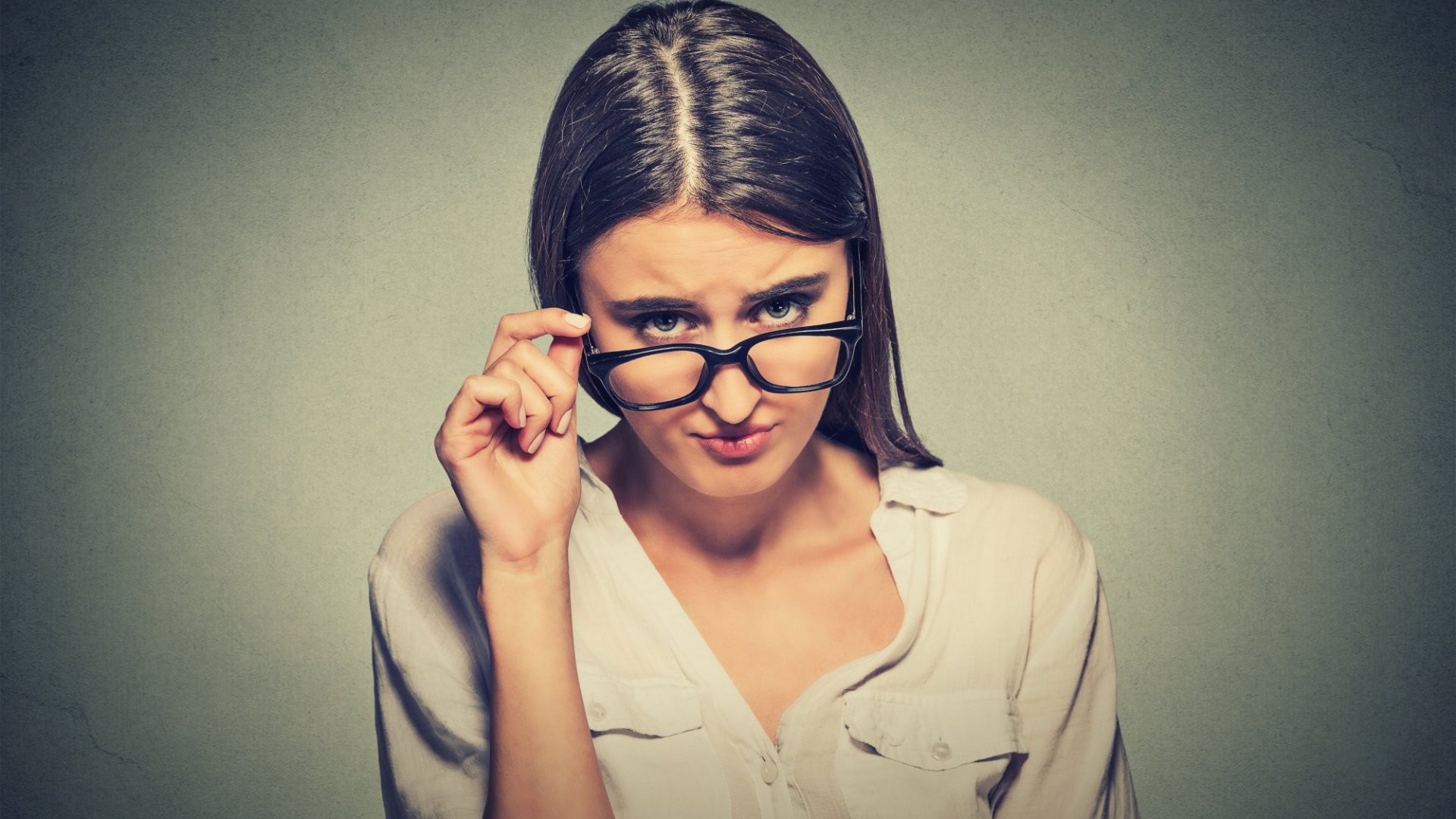 Why did the Pharisees make up the story the disciples stole the body if there wasn’t one?
Why are his clothes in the tomb!
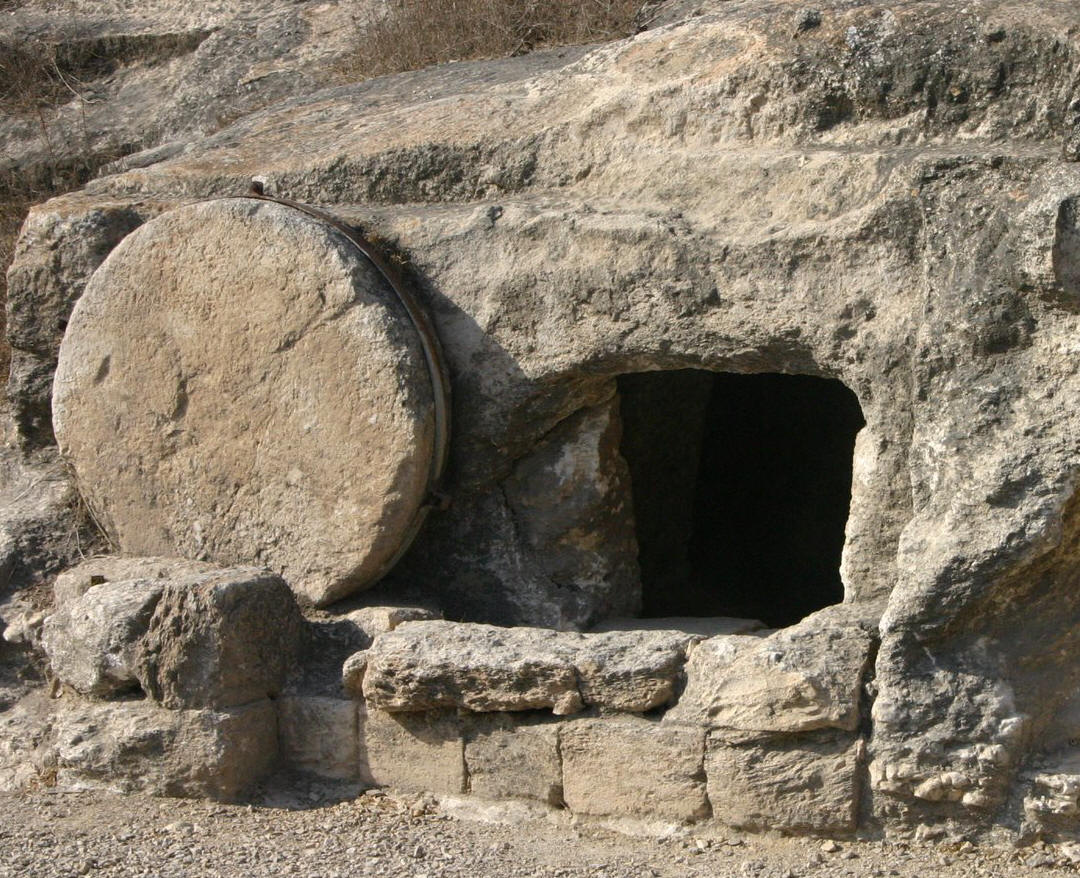 6. They went to the wrong tomb on Easter morning, and it was empty
An honest mistake, they got lost
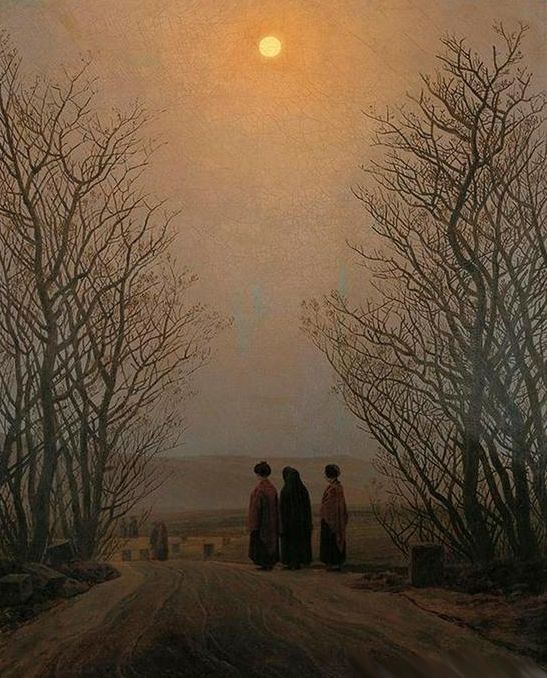 The women went to the wrong tomb? Then the men did the same thing by accident?
Two identical, independent mistakes?
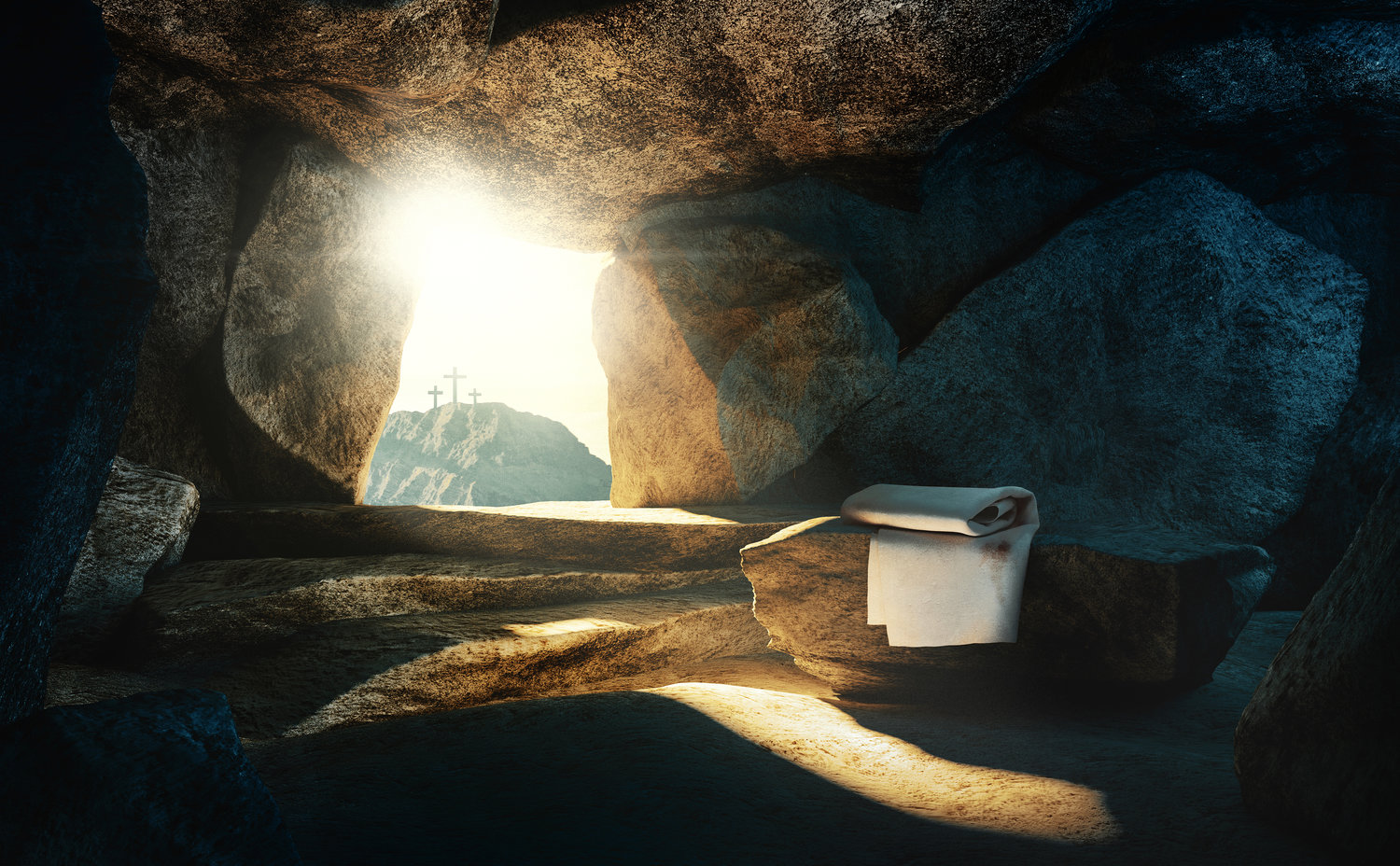 Why were His clothes in the wrong tomb!?
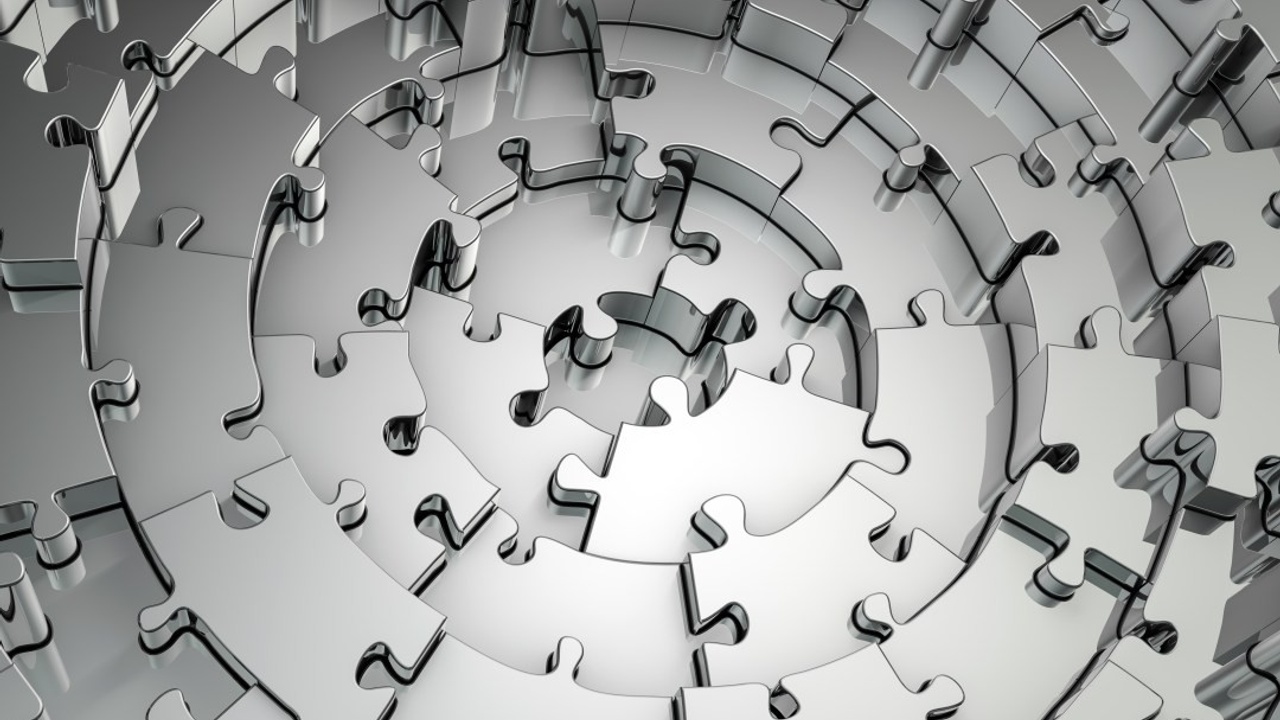 Why did the Pharisees say the body was gone?
Why do they claim they saw Him alive?
Yet another theory that doesn’t make sense
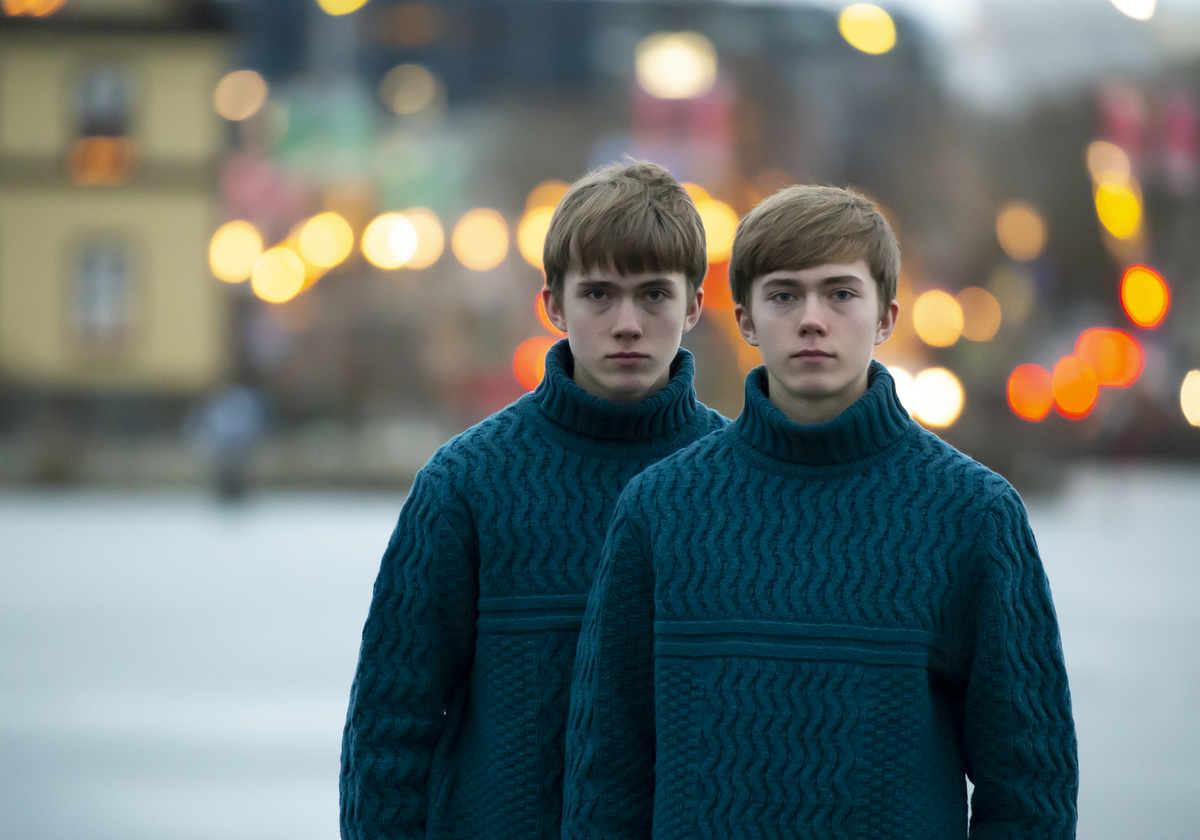 7. The Identical Twin Conspiracy Theory of the Resurrection
Did Jesus have an identical twin?
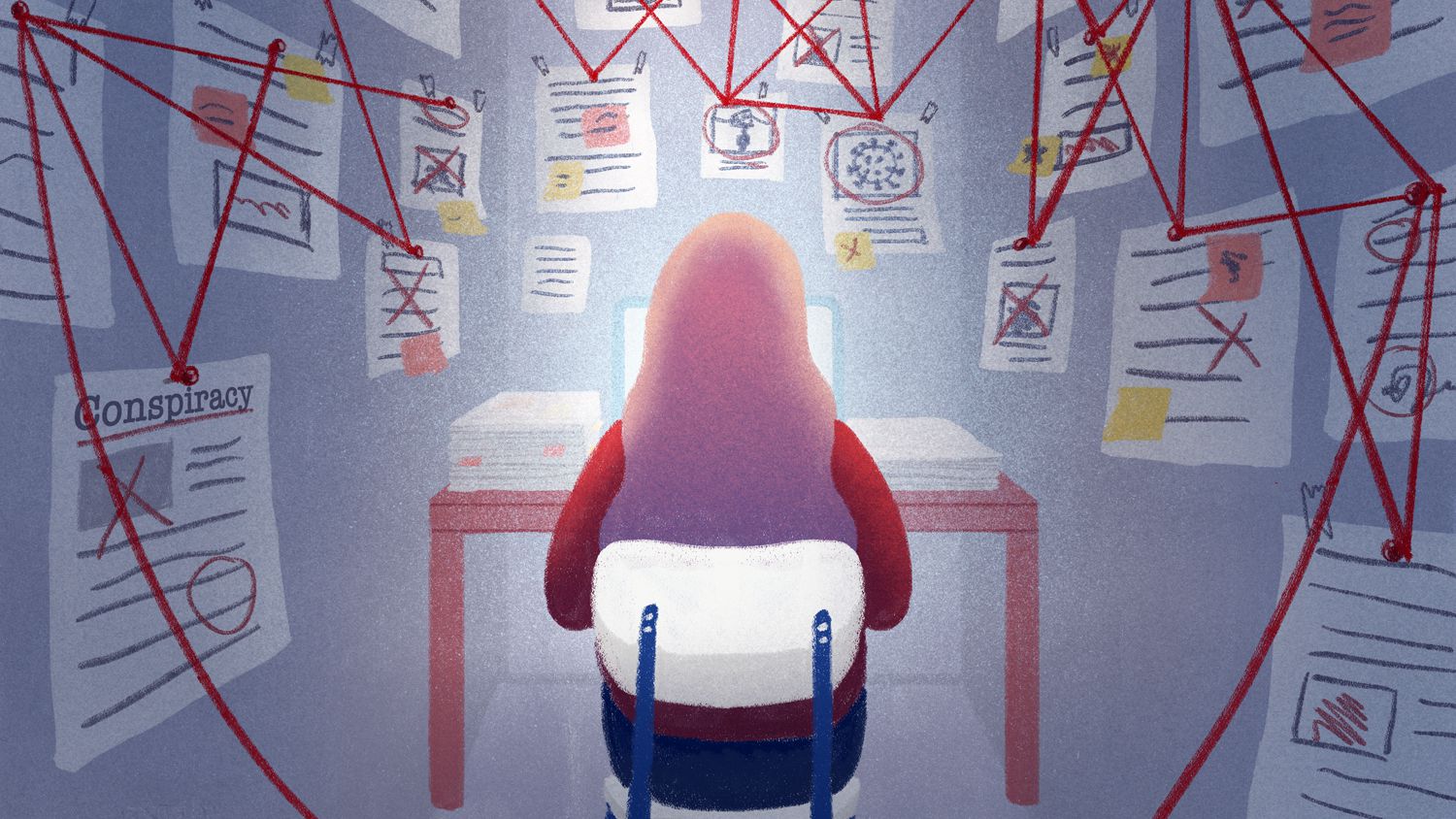 The Twin Brother Tricks Everyone into Believing
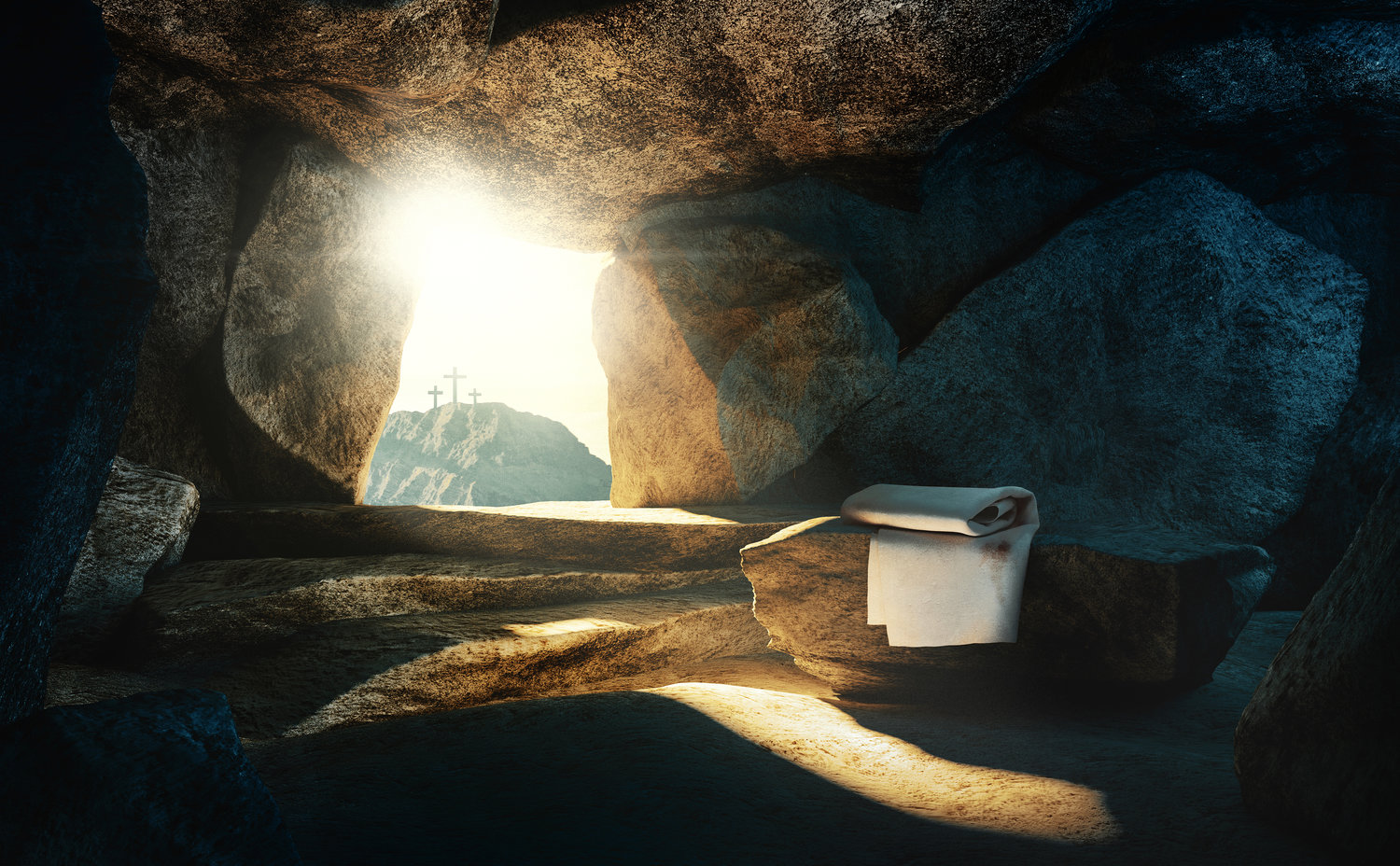 WHY IS THE TOMB EMPTY STILL?!?
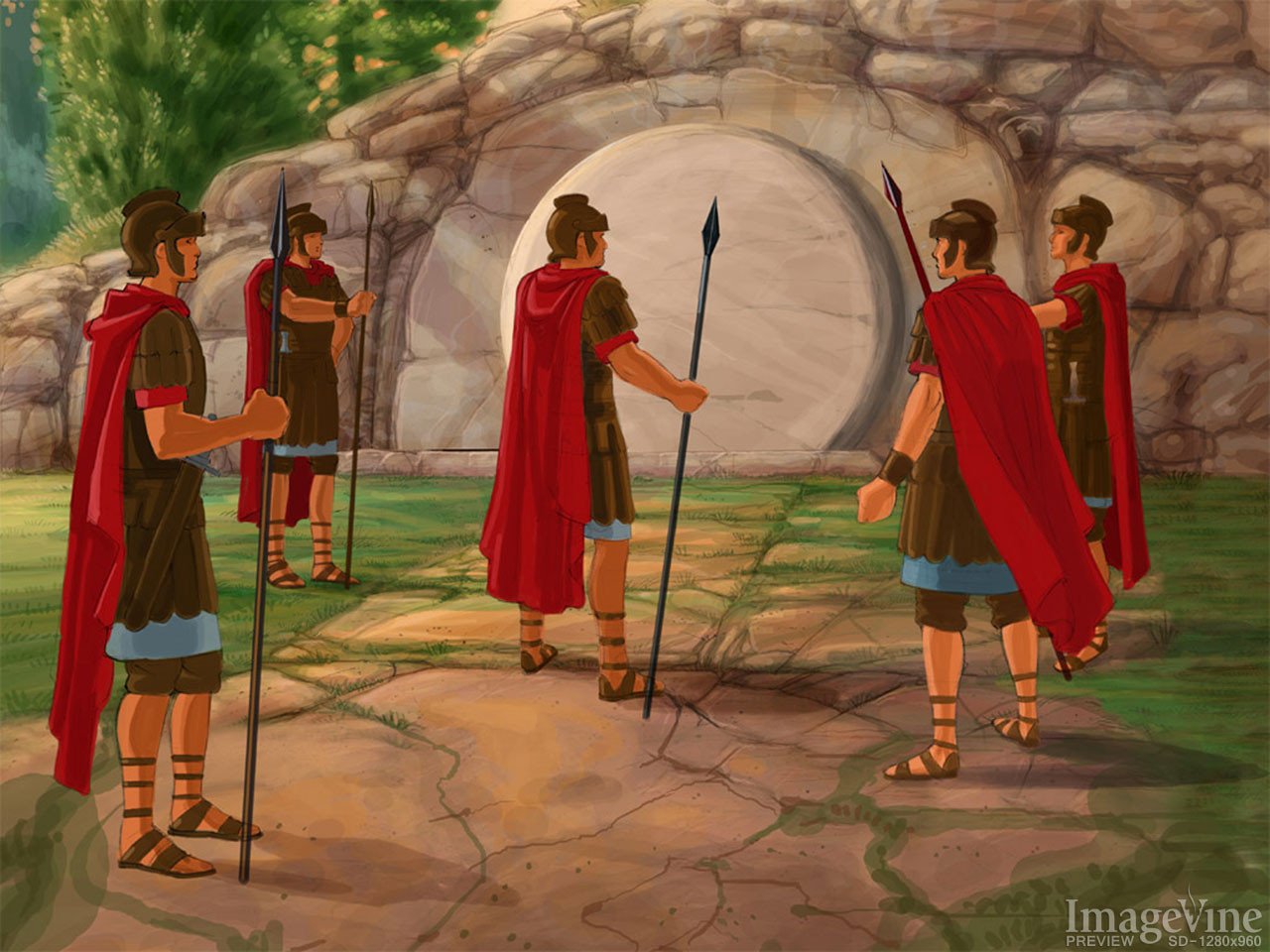 Now you need an elaborate theory on how to steal the body like discussed earlier
All for a prank being pulled off?
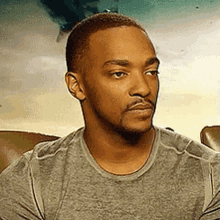 The twin would need to crucify himself too for the prank.
Stabbed by spear.
Trick his other brother James.
Fake the ascension.
Walk through walls/teleport.
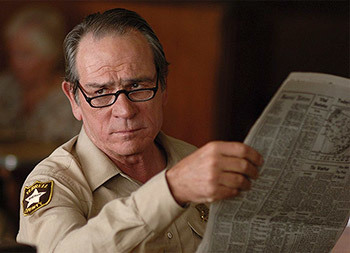 No Jesus Didn’t Have a Twin Brother, this may be the worst theory
One last issue to quickly address
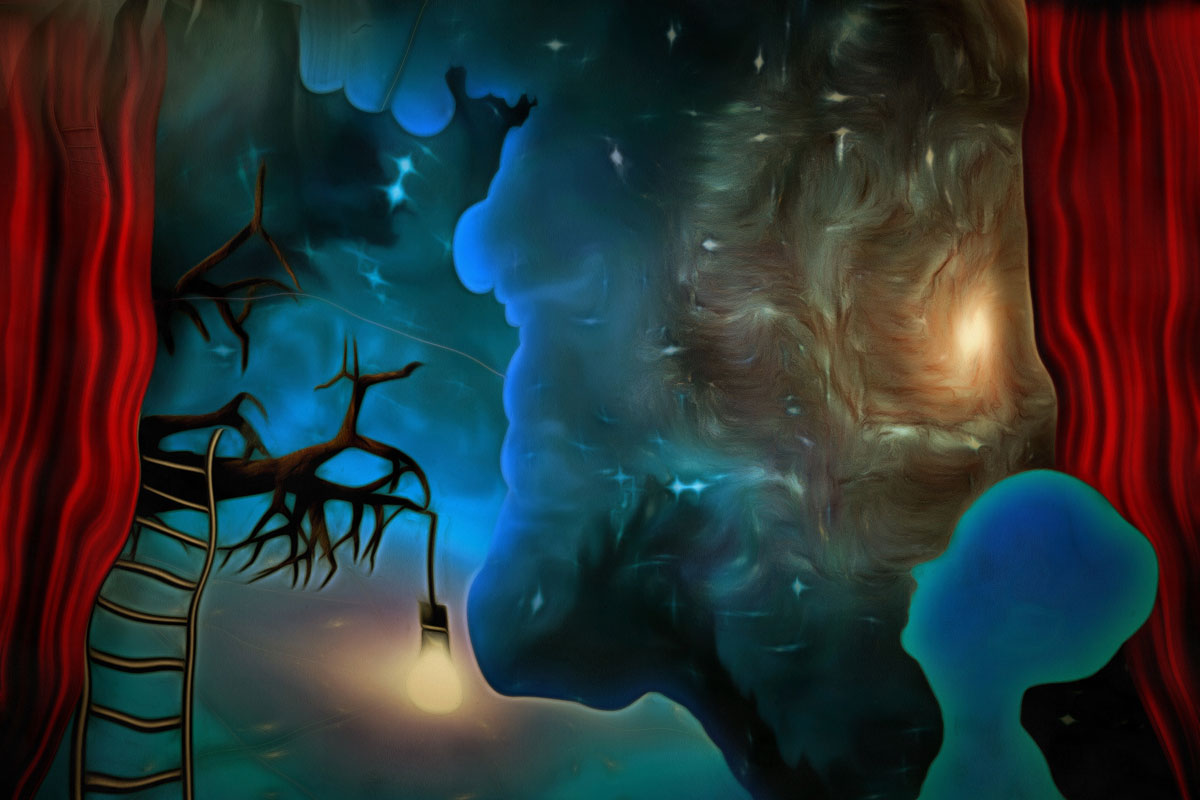 Could all the sighting of Jesus after be hallucinations?
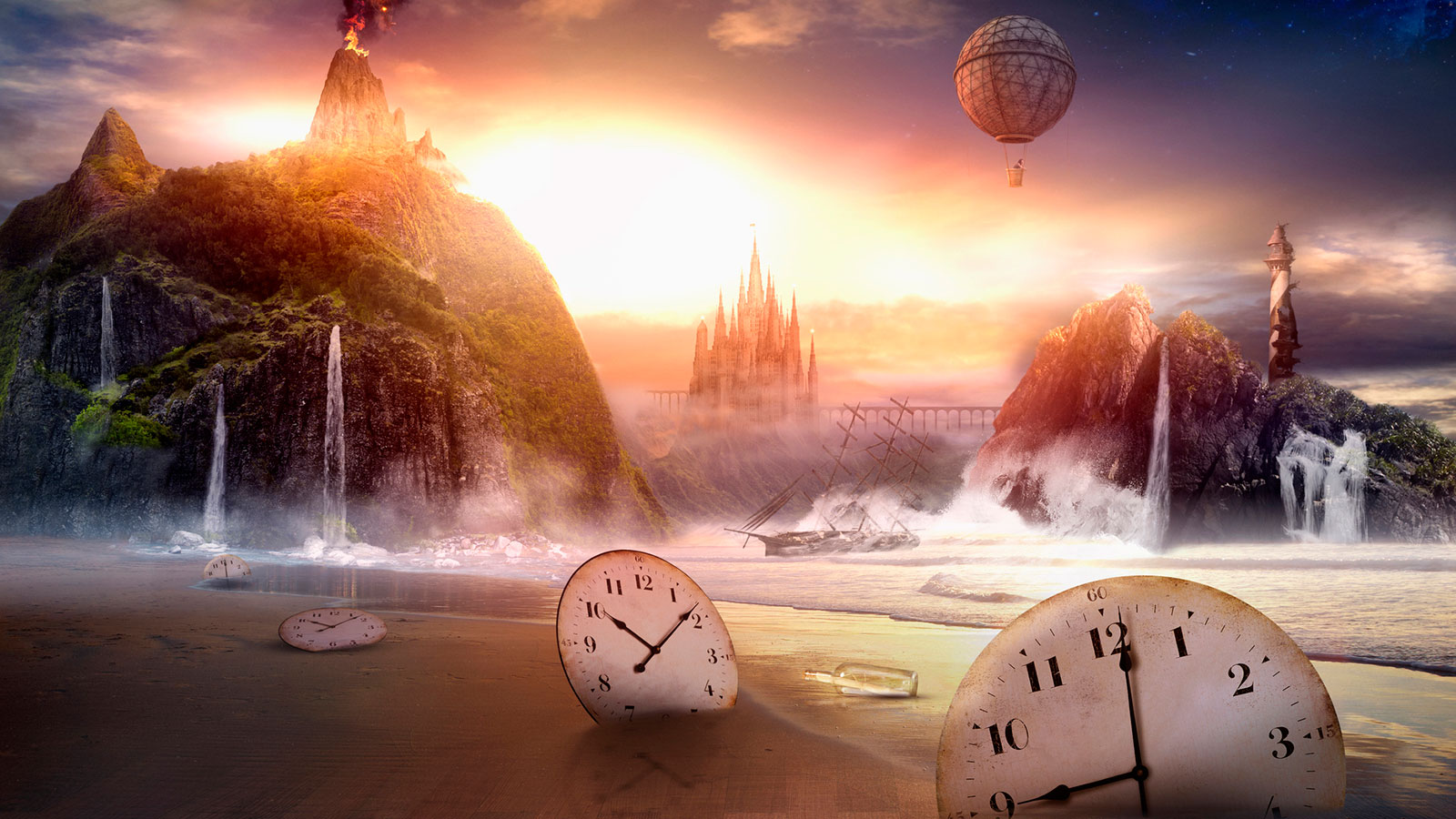 Maybe if it was just one person it would work, but all of them? No.
A dozen people at the same time?
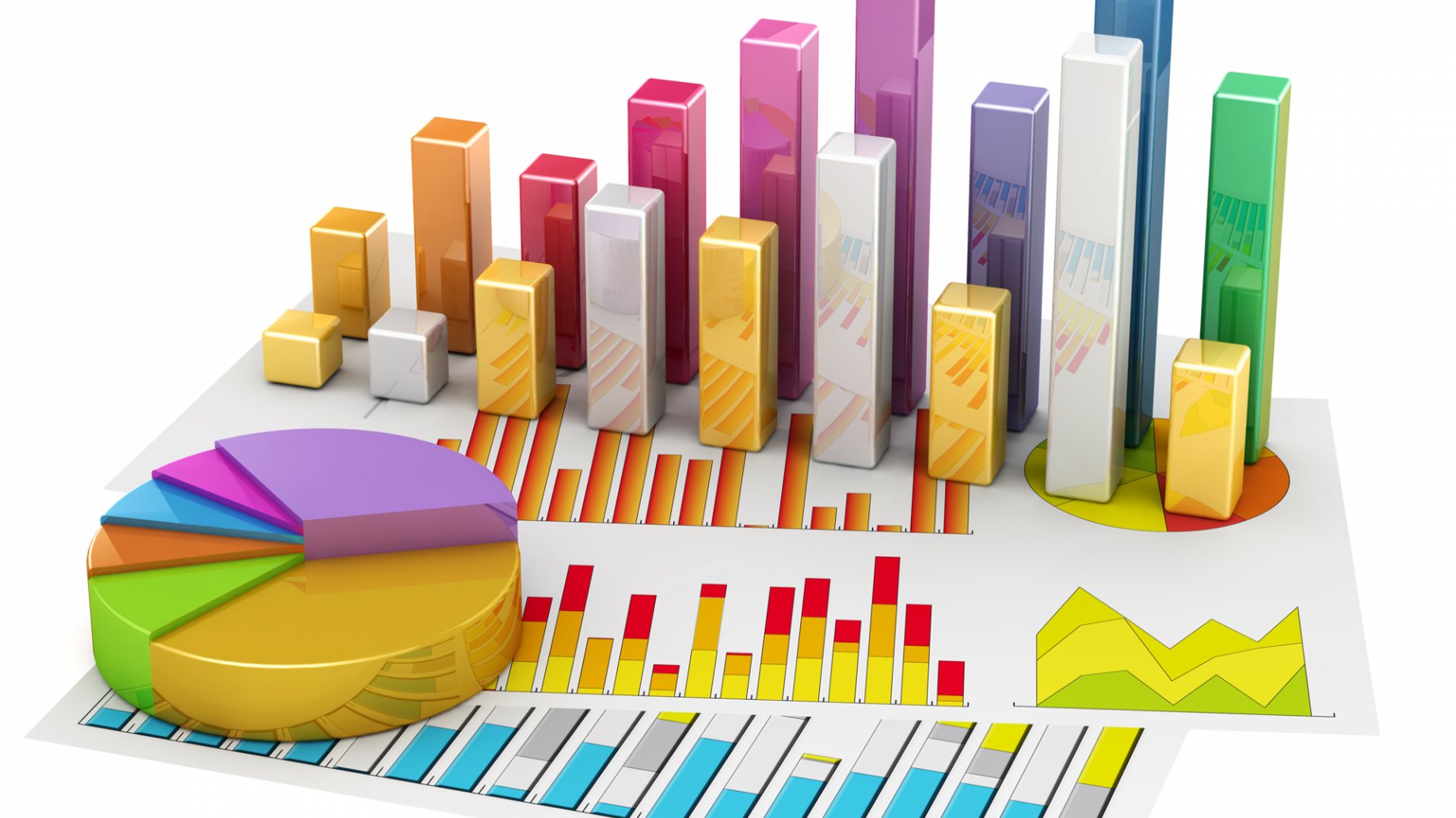 Many people, same hallucination, same time? It would literally take a miracle
500 people at one time seeing Him?
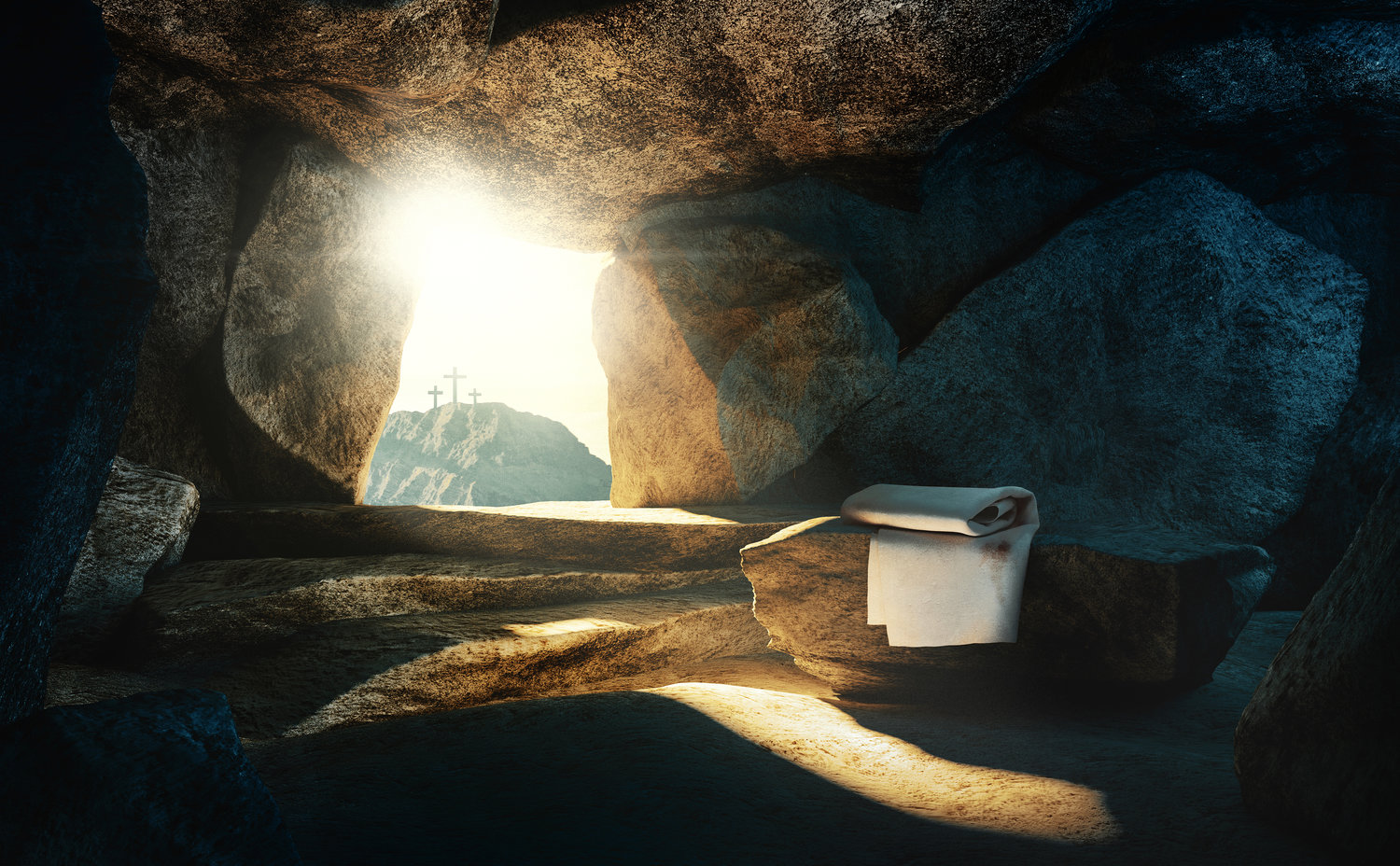 Face the Historical Fact: Jesus Rose from the Dead